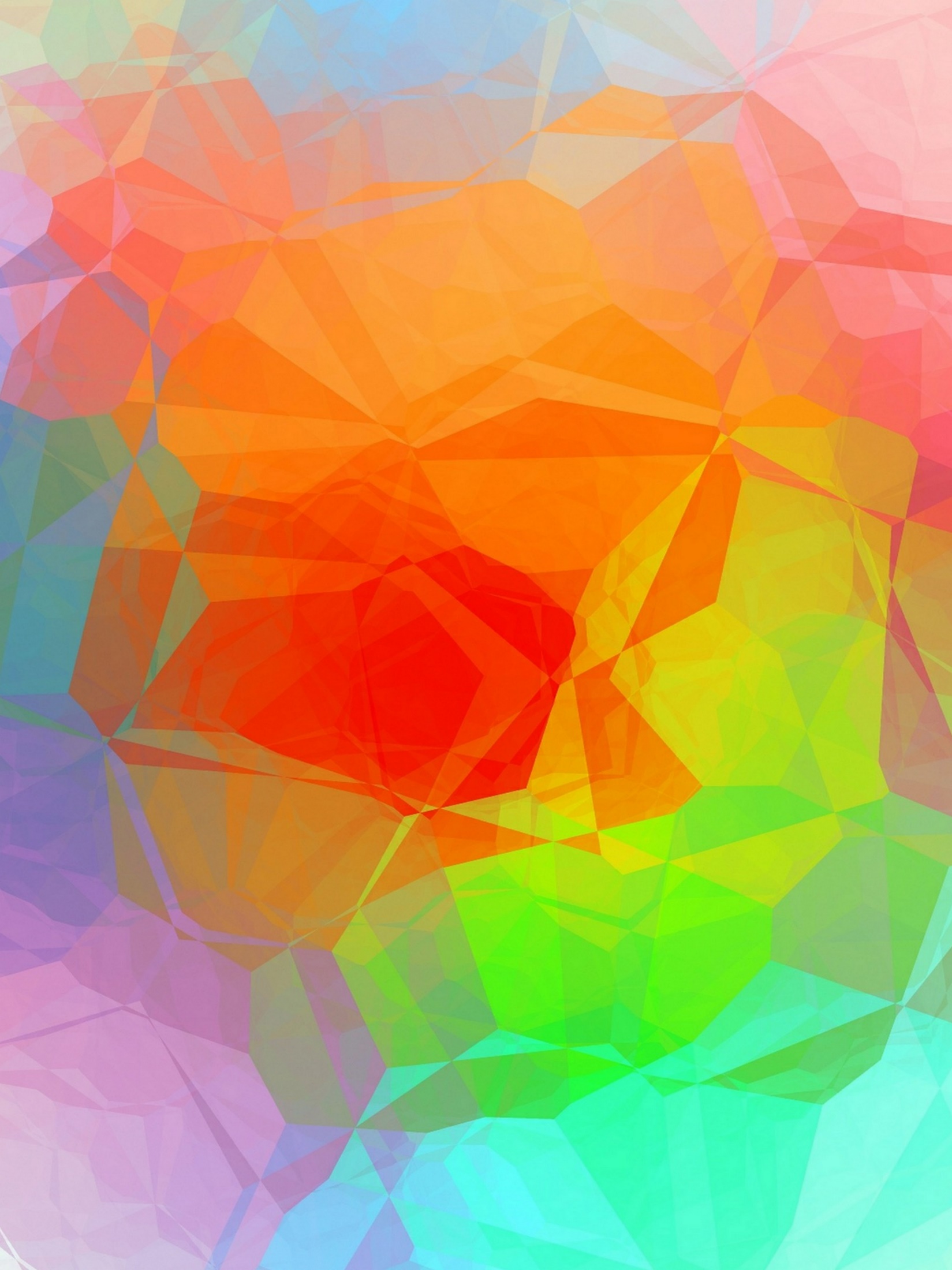 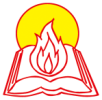 天主教香港聖經協會
「讀主言‧入主心」聖經金句日曆
2024年5月1日星期三           三月廿三
復活期第五週
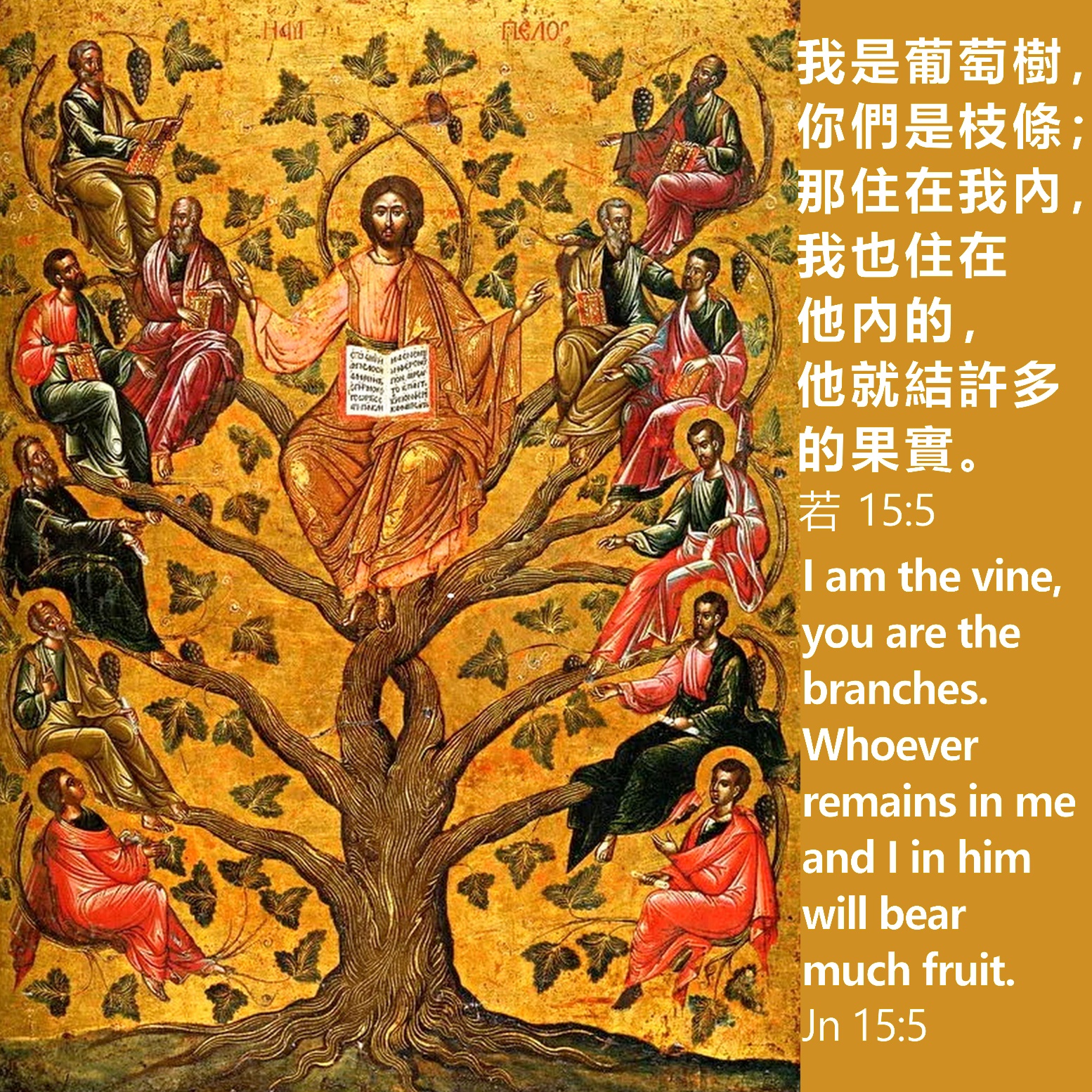 手機接收金句:Whatsapp 9854 7532 facebook.com/HONGKONGCBA1973
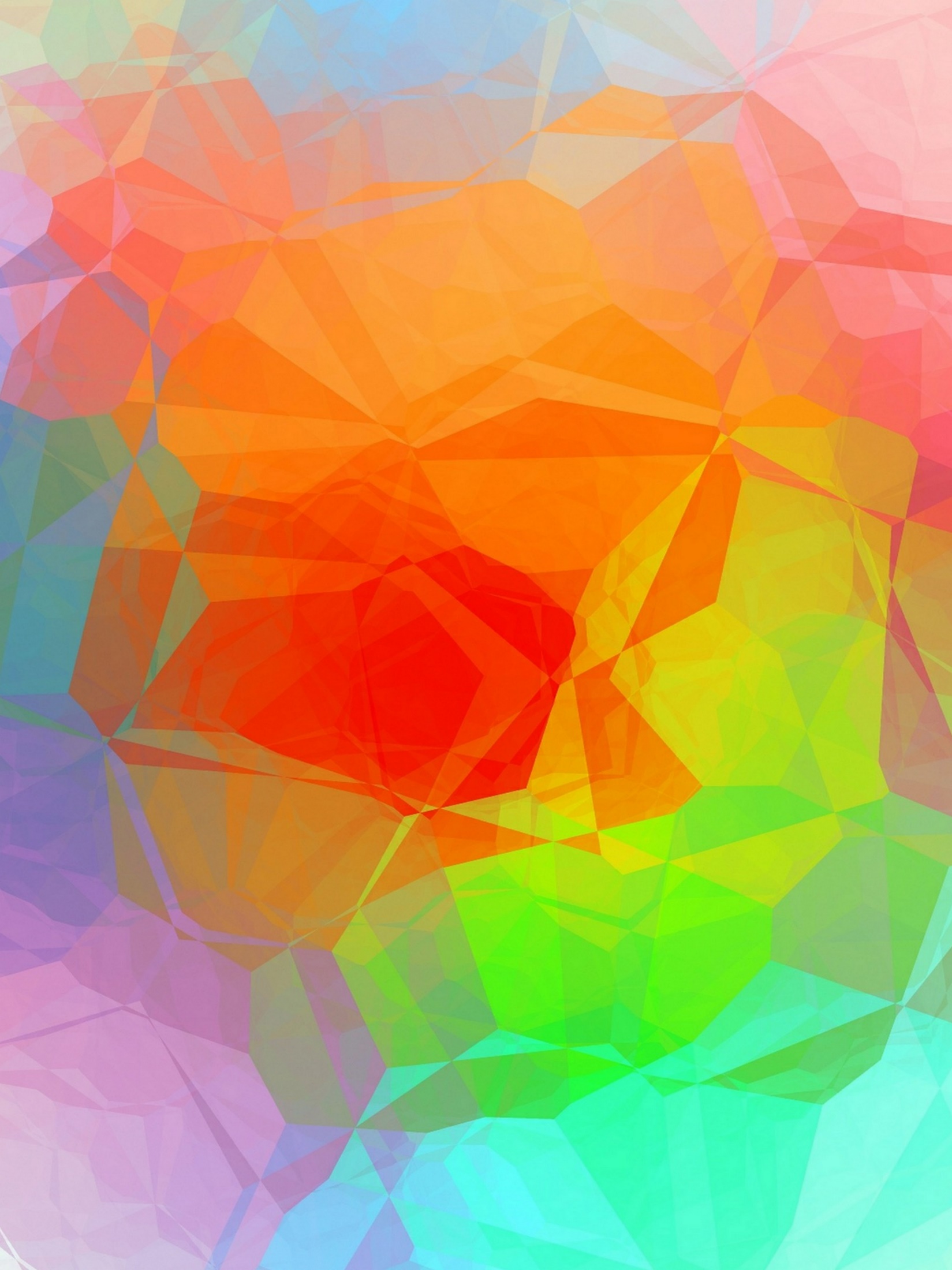 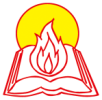 天主教香港聖經協會
「讀主言‧入主心」聖經金句日曆
2024年5月2日星期四           三月廿四
聖亞大納修主教(聖師)(紀念)
St. Atganaius (M.)
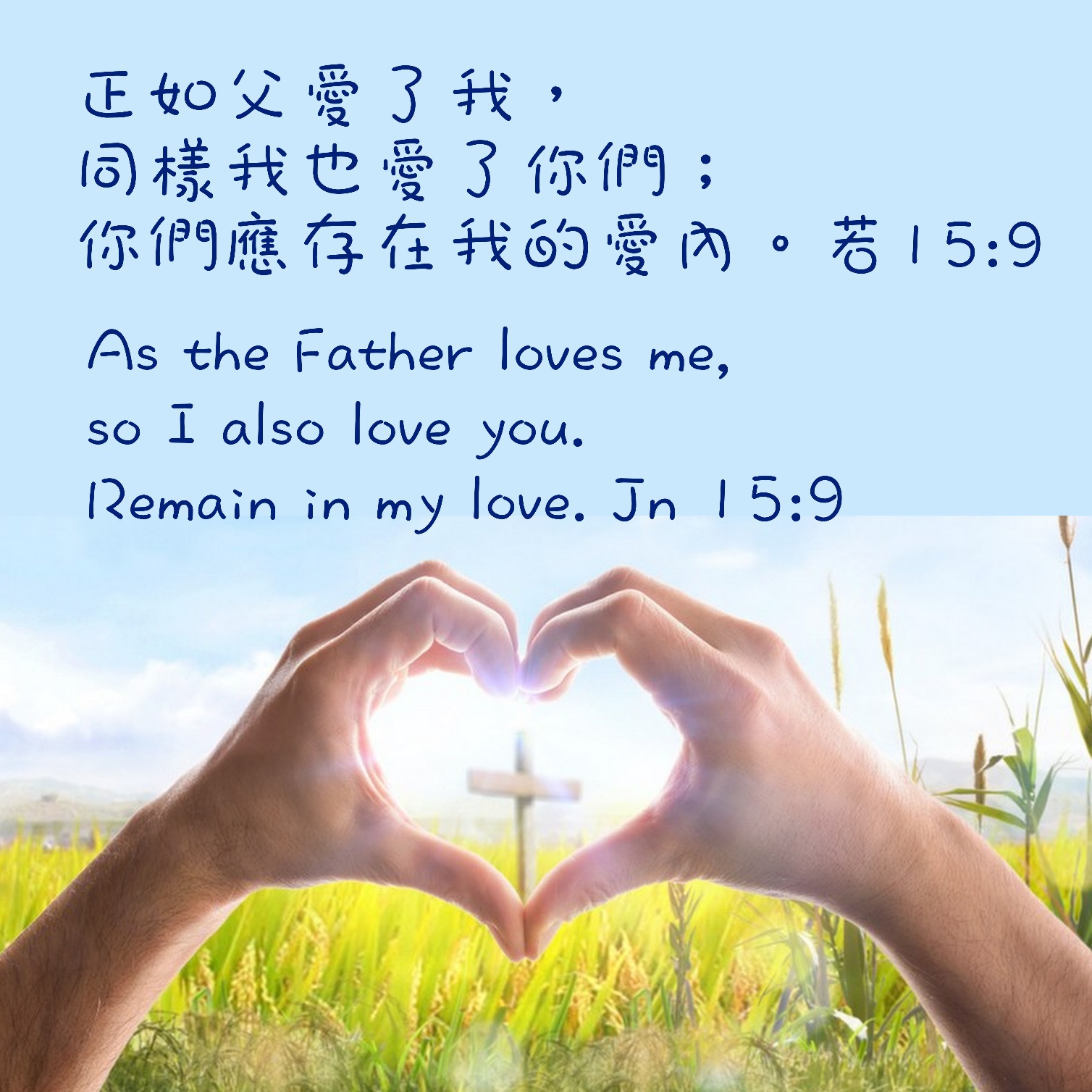 手機接收金句:Whatsapp 9854 7532 facebook.com/HONGKONGCBA1973
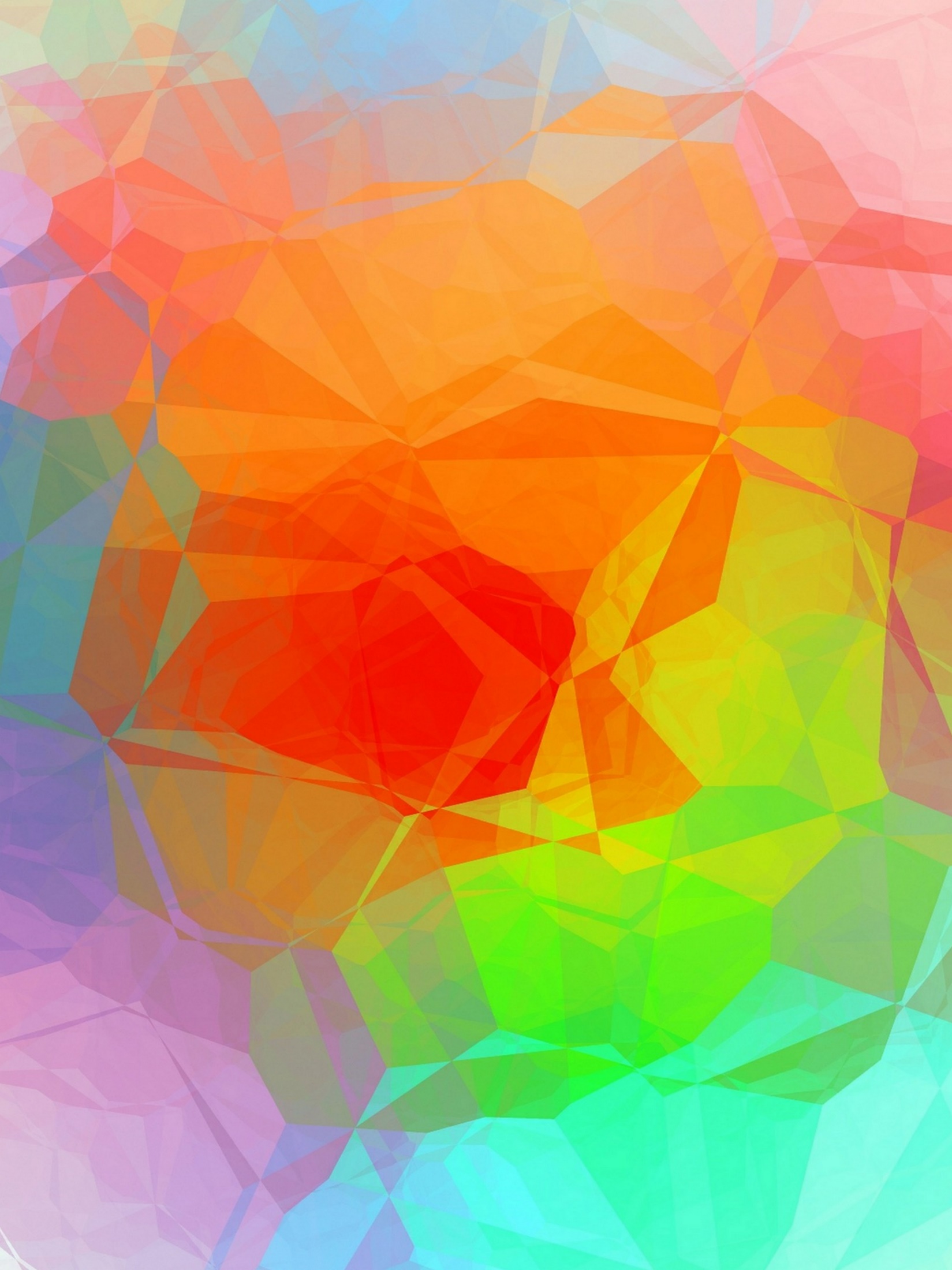 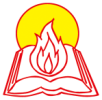 天主教香港聖經協會
「讀主言‧入主心」聖經金句日曆
2024年5月3日星期五           三月廿五
聖斐理伯及聖雅各伯宗徒(慶日)
St.Philip & James (F.)
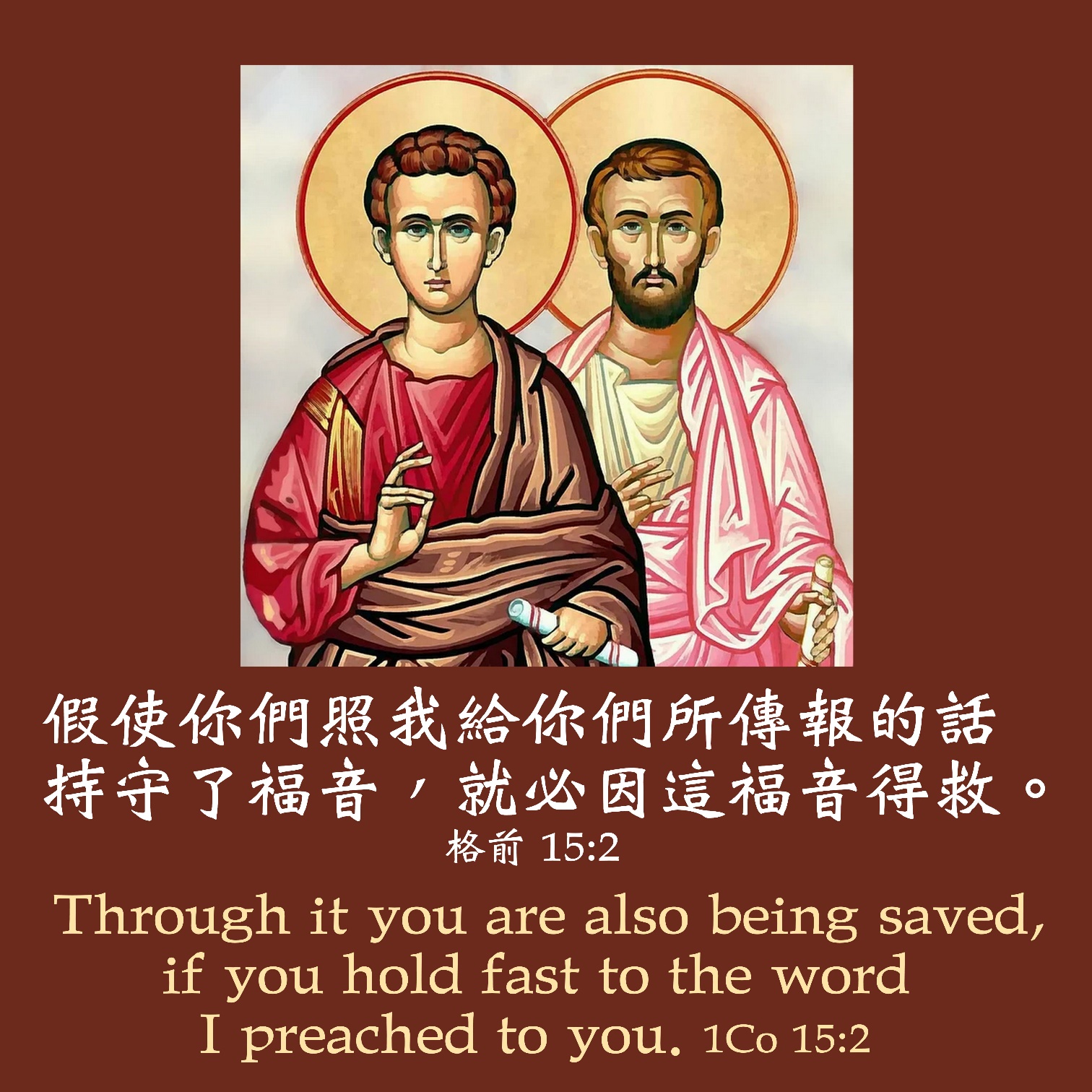 手機接收金句:Whatsapp 9854 7532 facebook.com/HONGKONGCBA1973
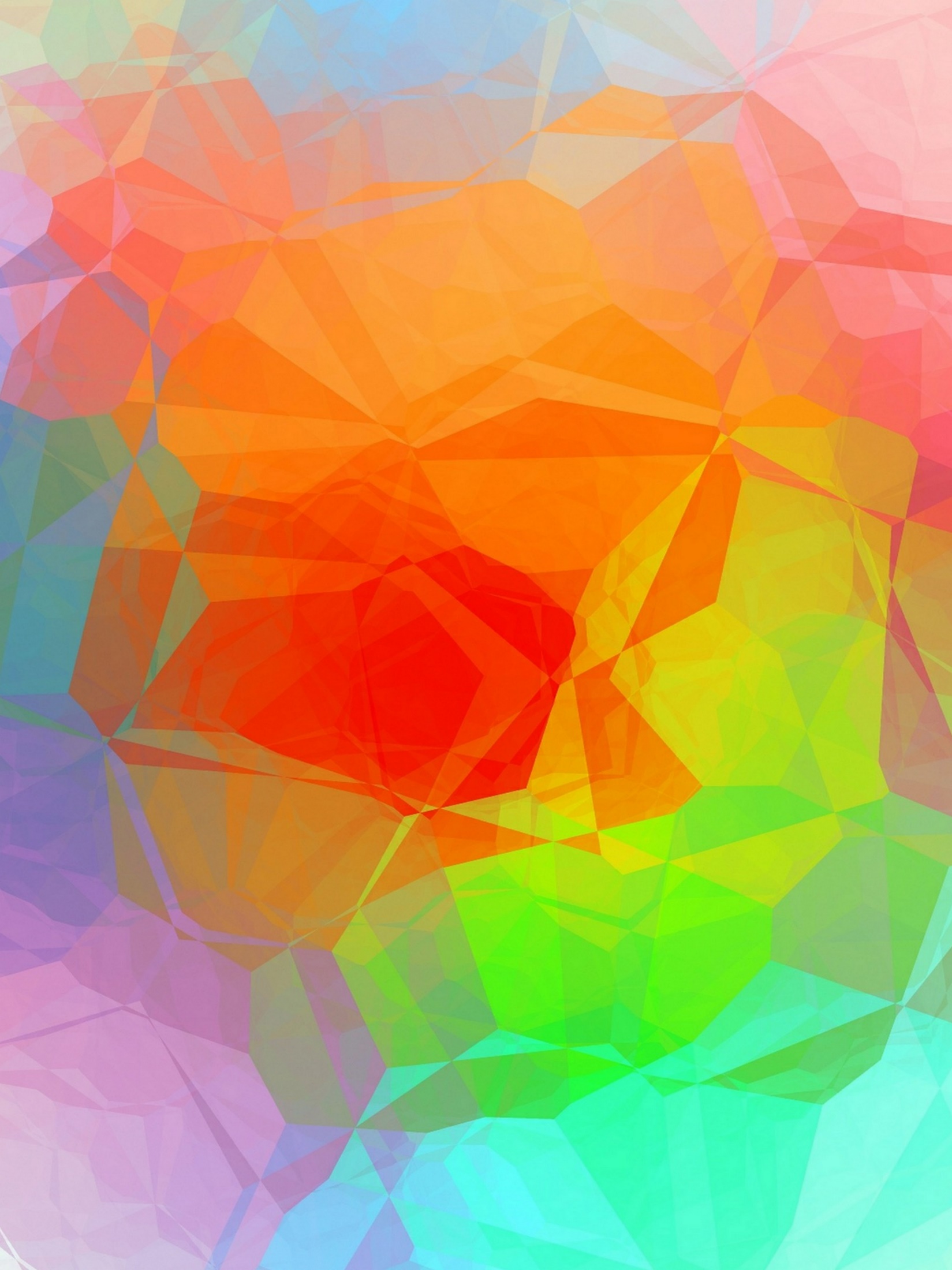 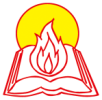 天主教香港聖經協會
「讀主言‧入主心」聖經金句日曆
2024年5月4日星期六            三月廿六
復活期第五週
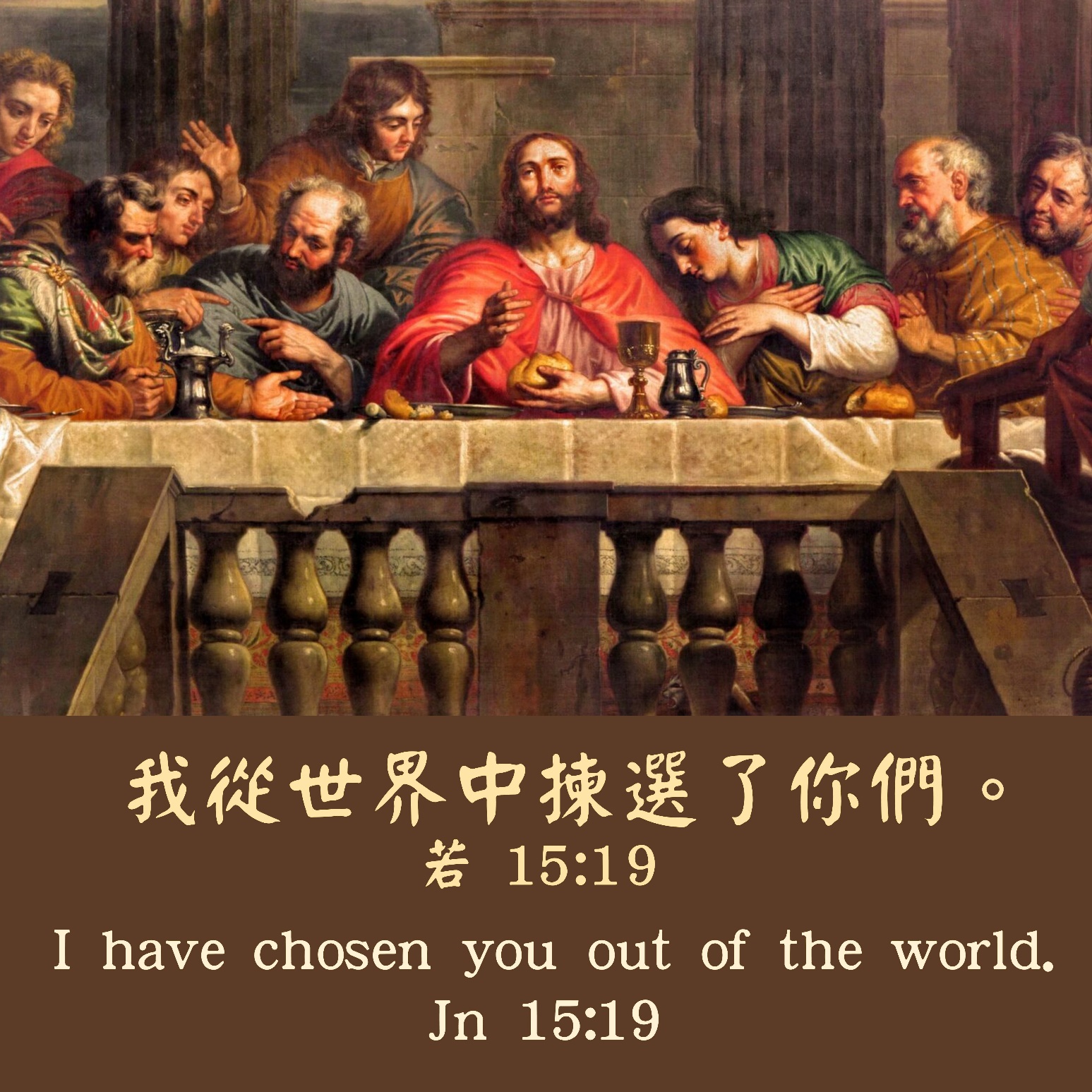 手機接收金句:Whatsapp 9854 7532 facebook.com/HONGKONGCBA1973
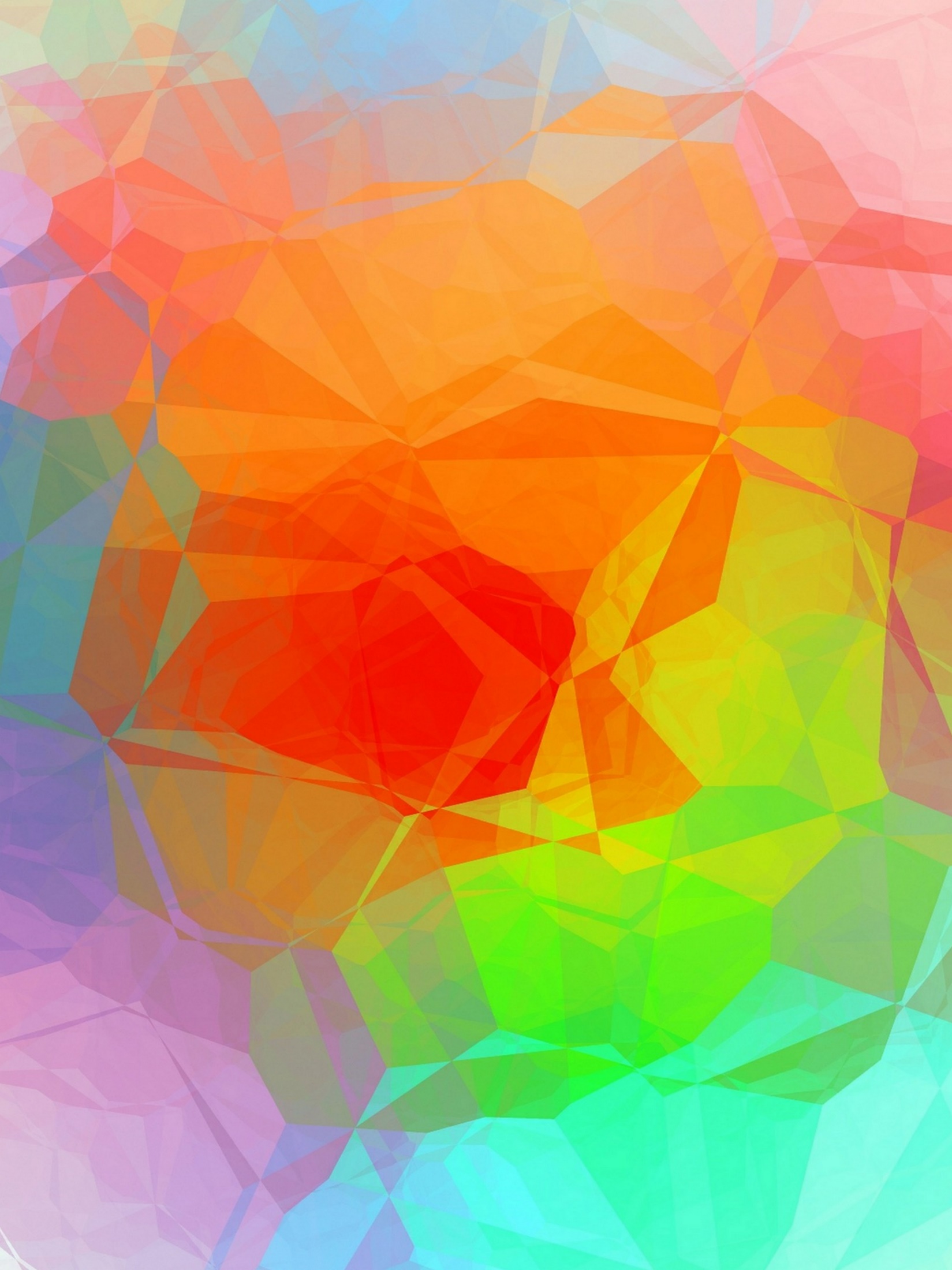 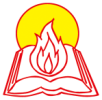 天主教香港聖經協會
「讀主言‧入主心」聖經金句日曆
2024年5月5日主日     立夏     三月廿七
復活期第六主日
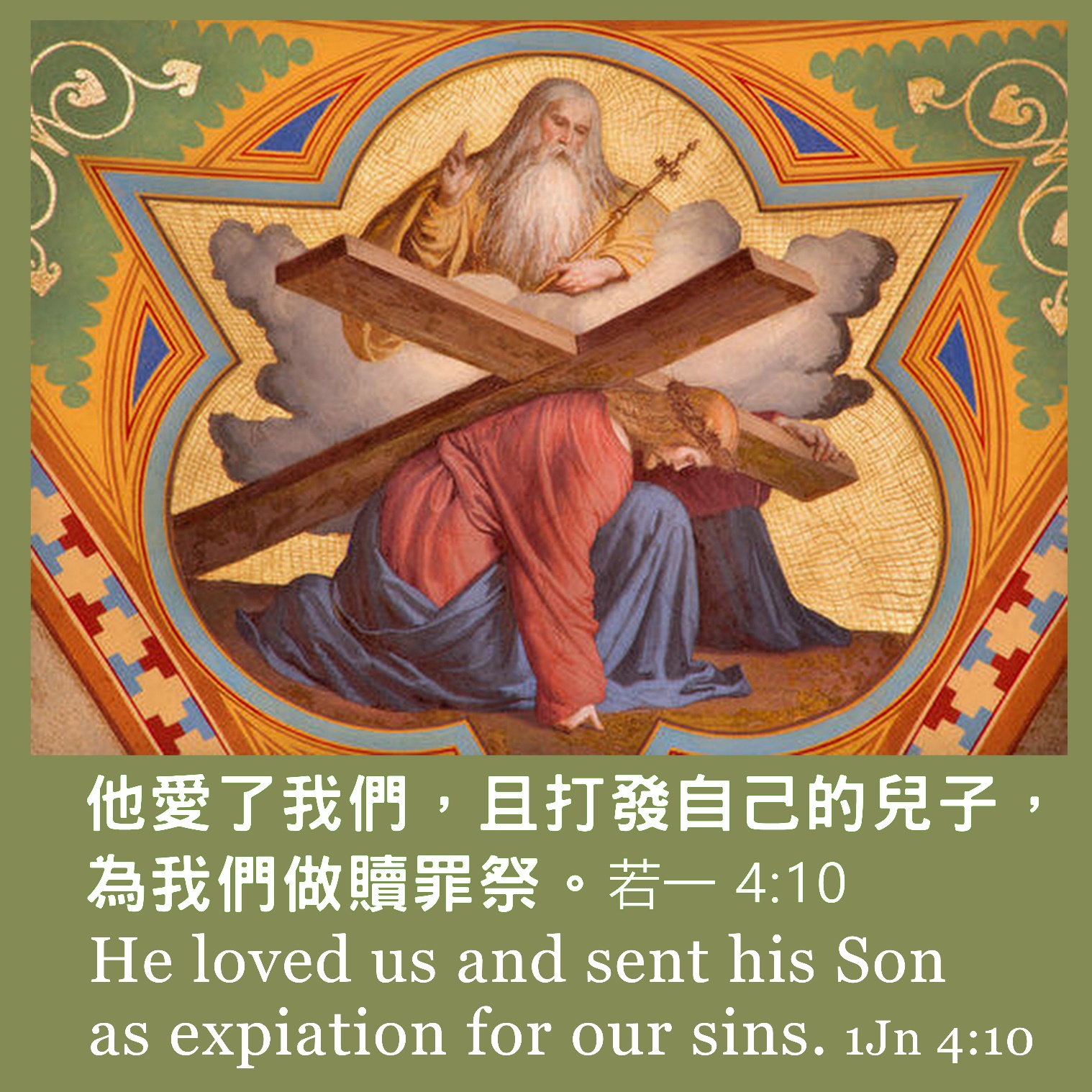 手機接收金句:Whatsapp 9854 7532 facebook.com/HONGKONGCBA1973
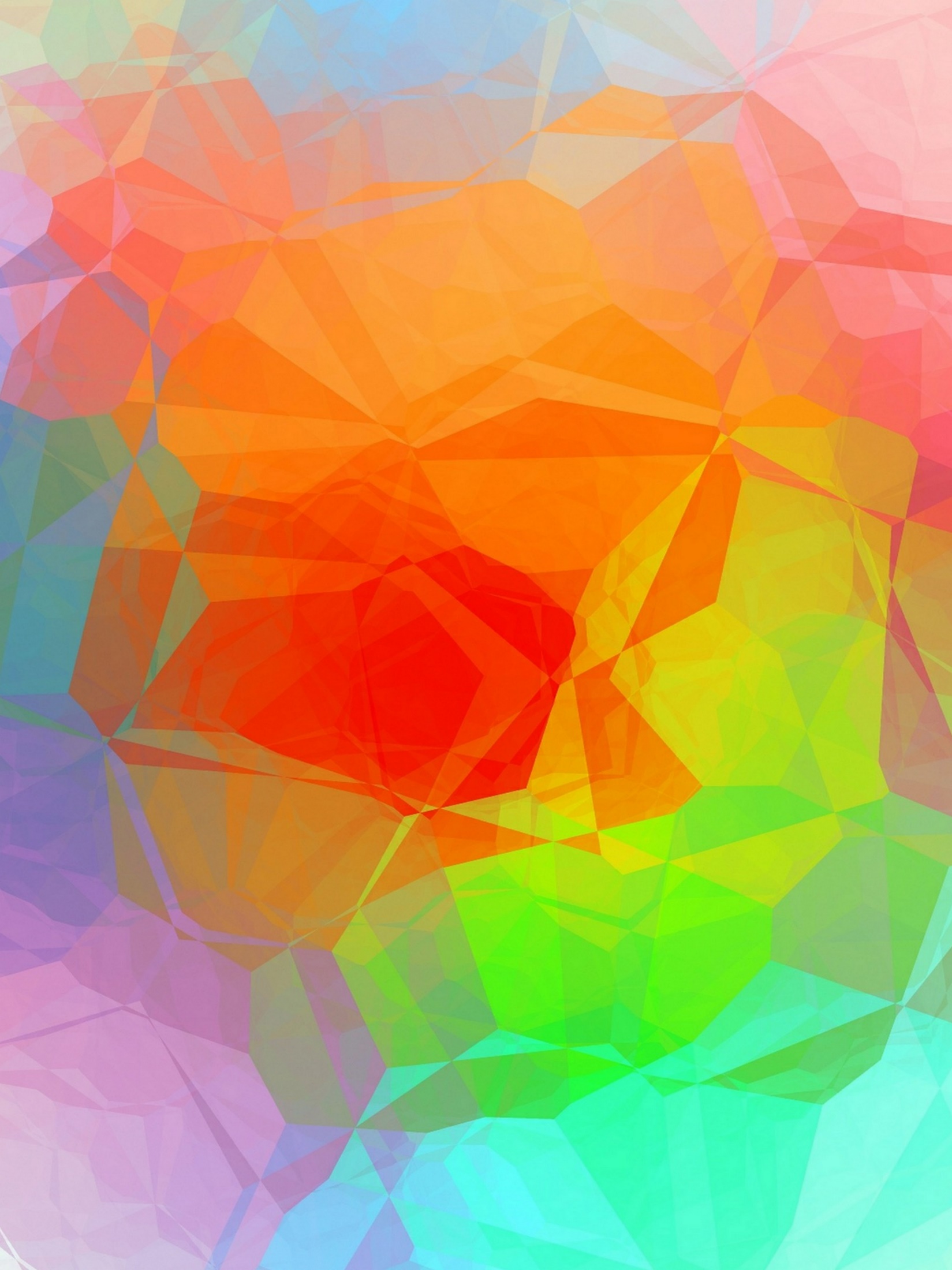 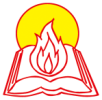 天主教香港聖經協會
「讀主言‧入主心」聖經金句日曆
2024年5月6日星期一           三月廿八
復活期第六週
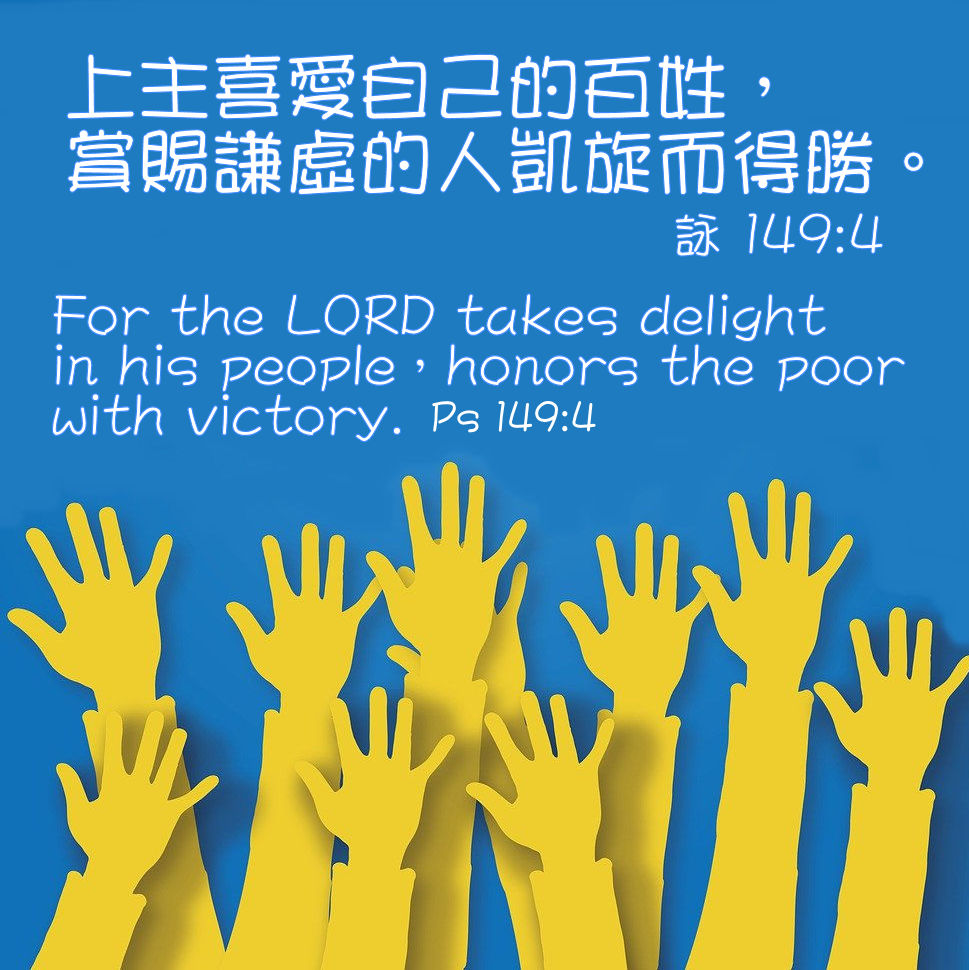 手機接收金句:Whatsapp 9854 7532 facebook.com/HONGKONGCBA1973
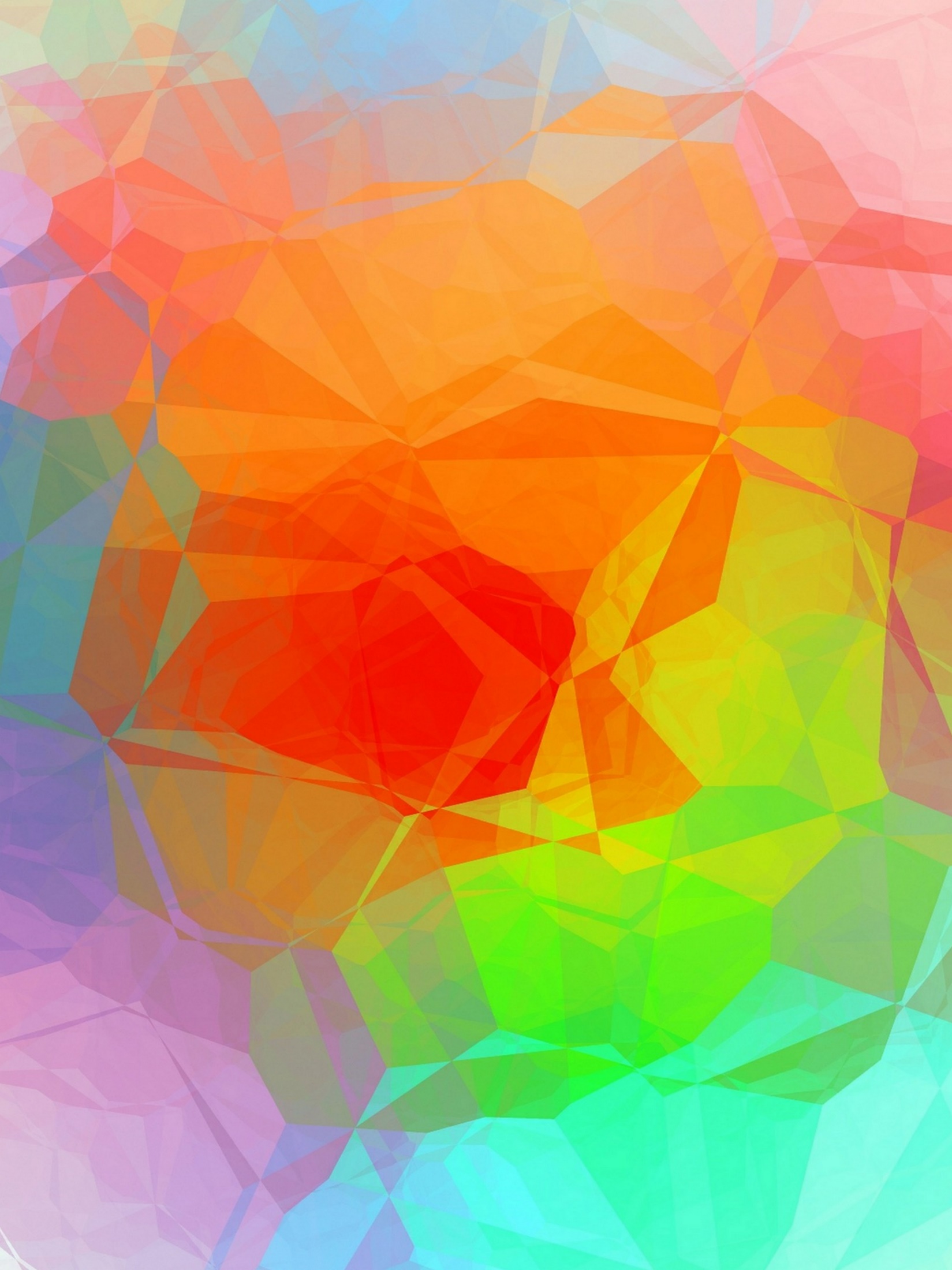 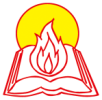 天主教香港聖經協會
「讀主言‧入主心」聖經金句日曆
2024年5月7日星期二           三月廿九
復活期第六週
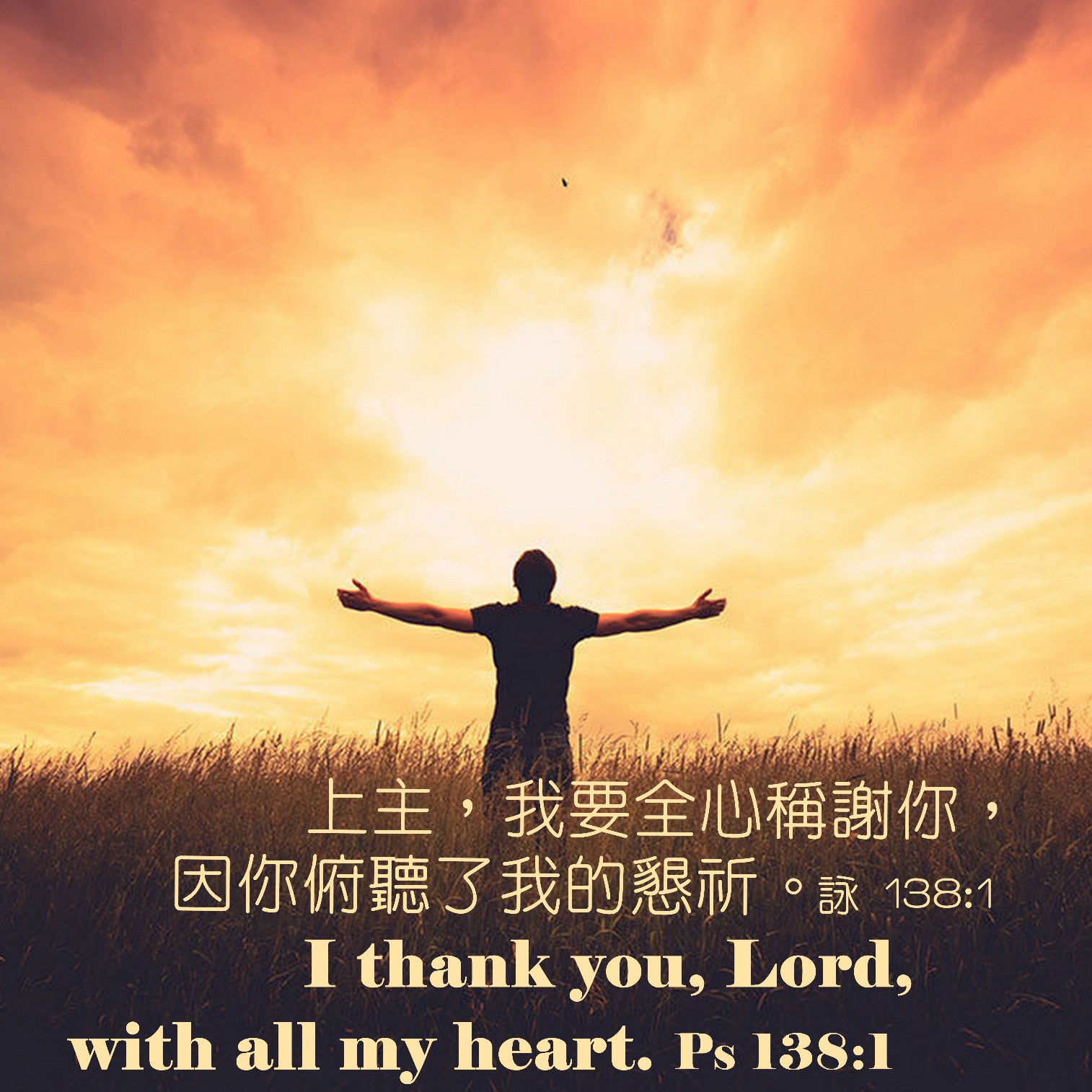 手機接收金句:Whatsapp 9854 7532 facebook.com/HONGKONGCBA1973
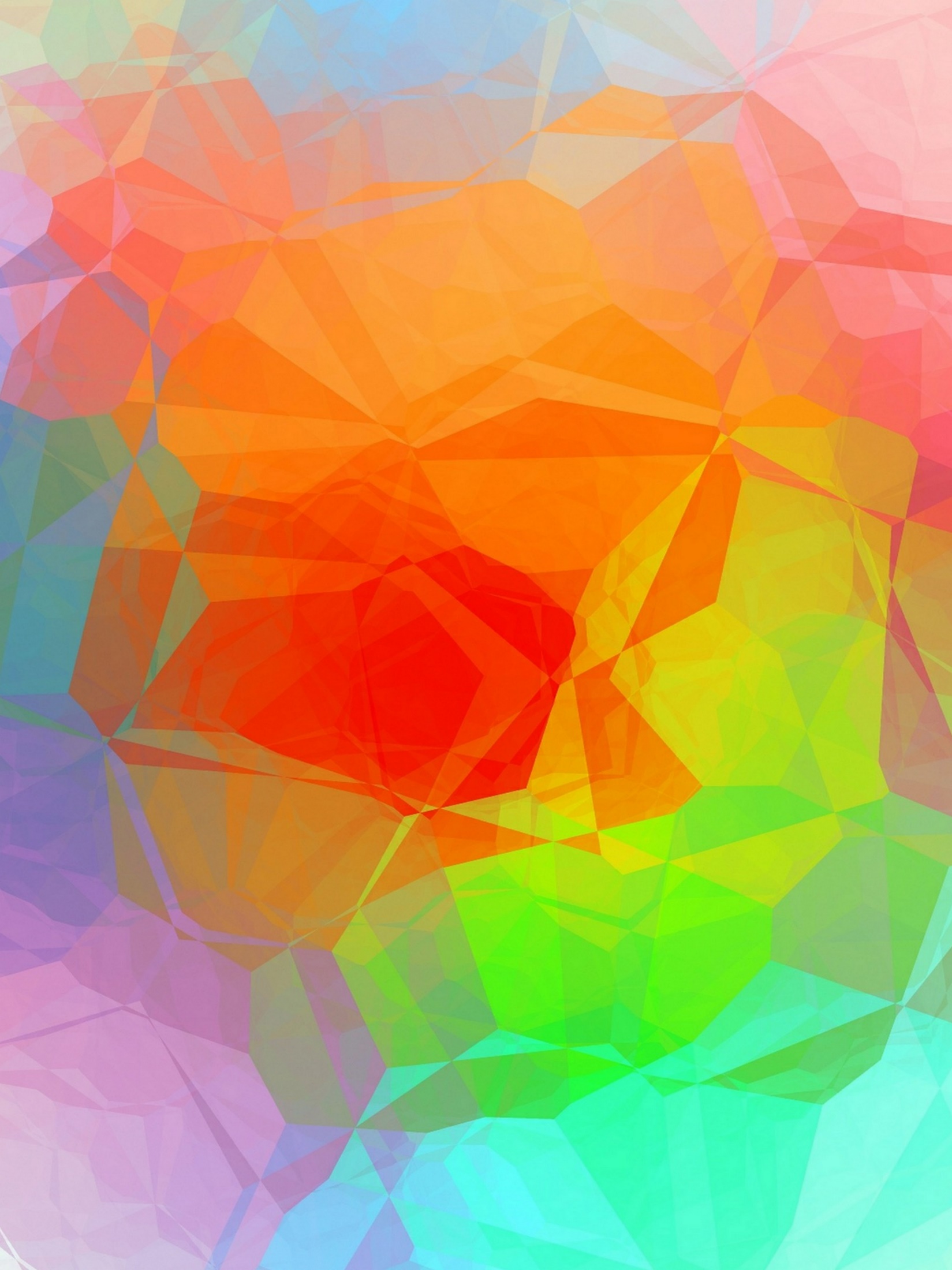 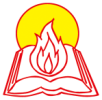 天主教香港聖經協會
「讀主言‧入主心」聖經金句日曆
2024年5月8日星期三           四月初一
復活期第六週
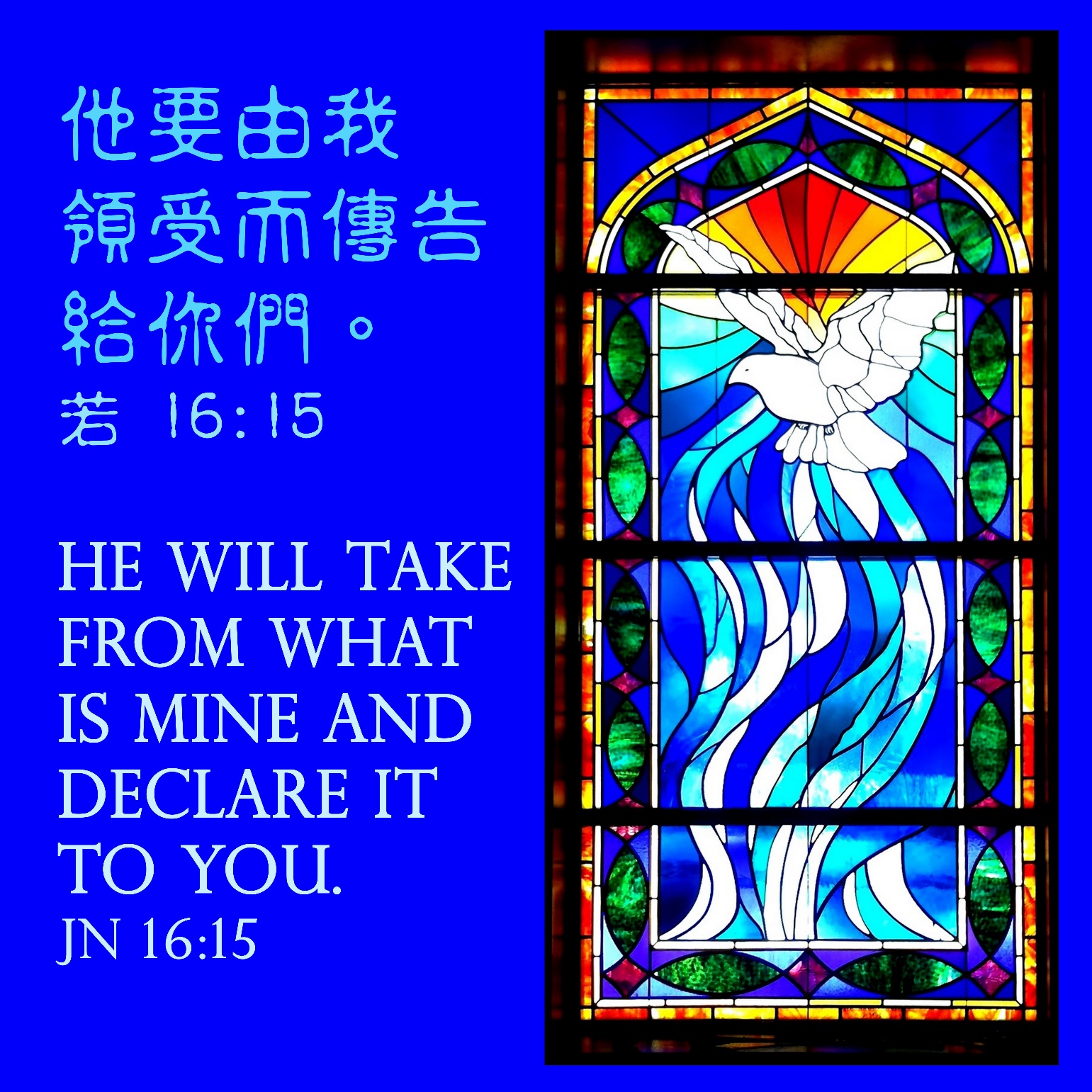 手機接收金句:Whatsapp 9854 7532 facebook.com/HONGKONGCBA1973
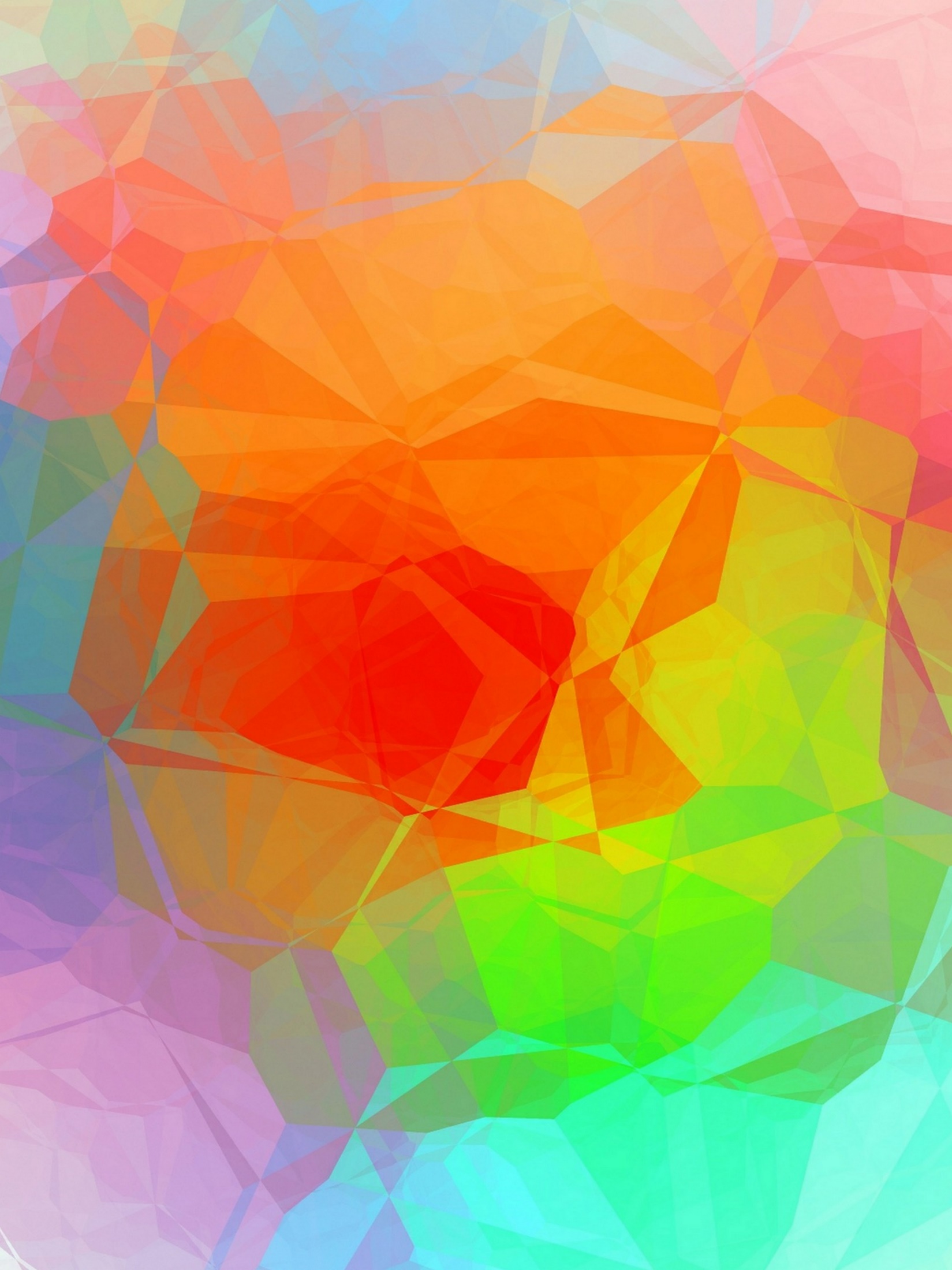 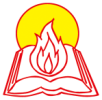 天主教香港聖經協會
「讀主言‧入主心」聖經金句日曆
2024年5月9日星期四           四月初二
復活期第六週
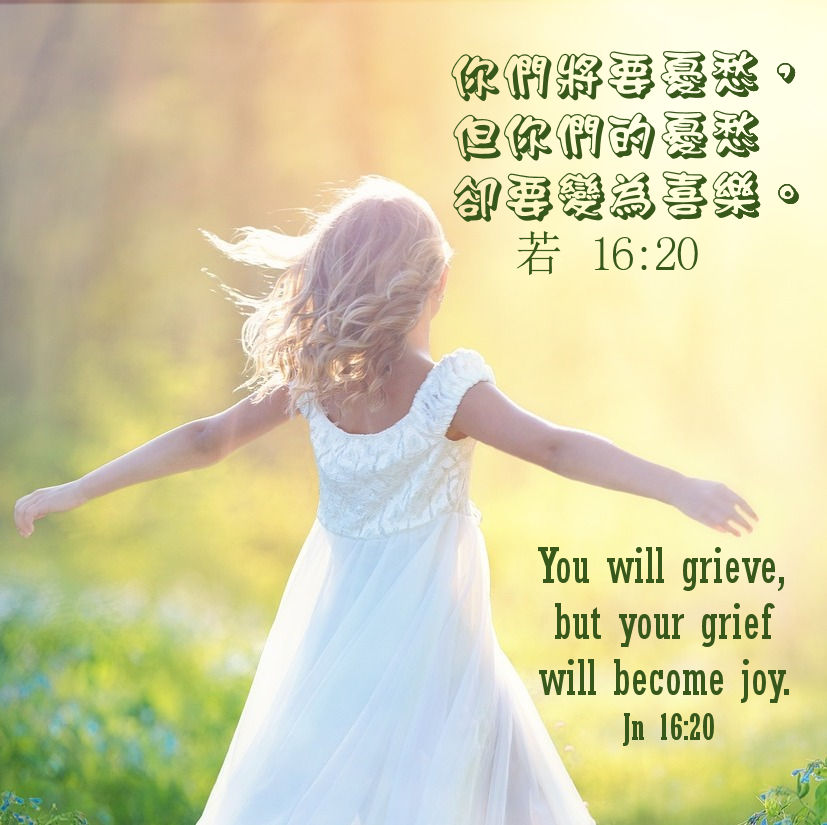 手機接收金句:Whatsapp 9854 7532 facebook.com/HONGKONGCBA1973
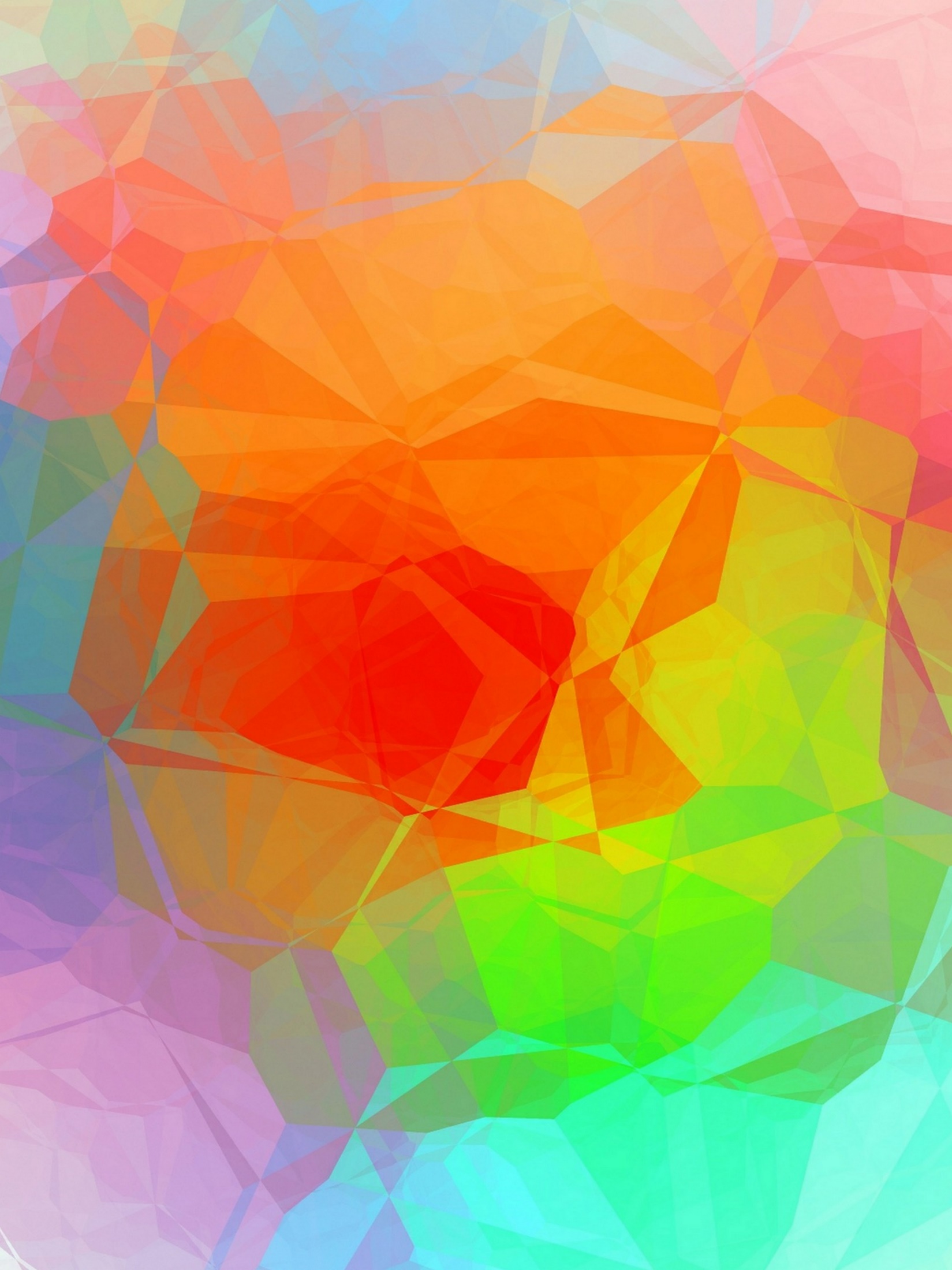 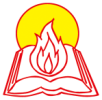 天主教香港聖經協會
「讀主言‧入主心」聖經金句日曆
2024年5月10日星期五           四月初三
復活期第六週
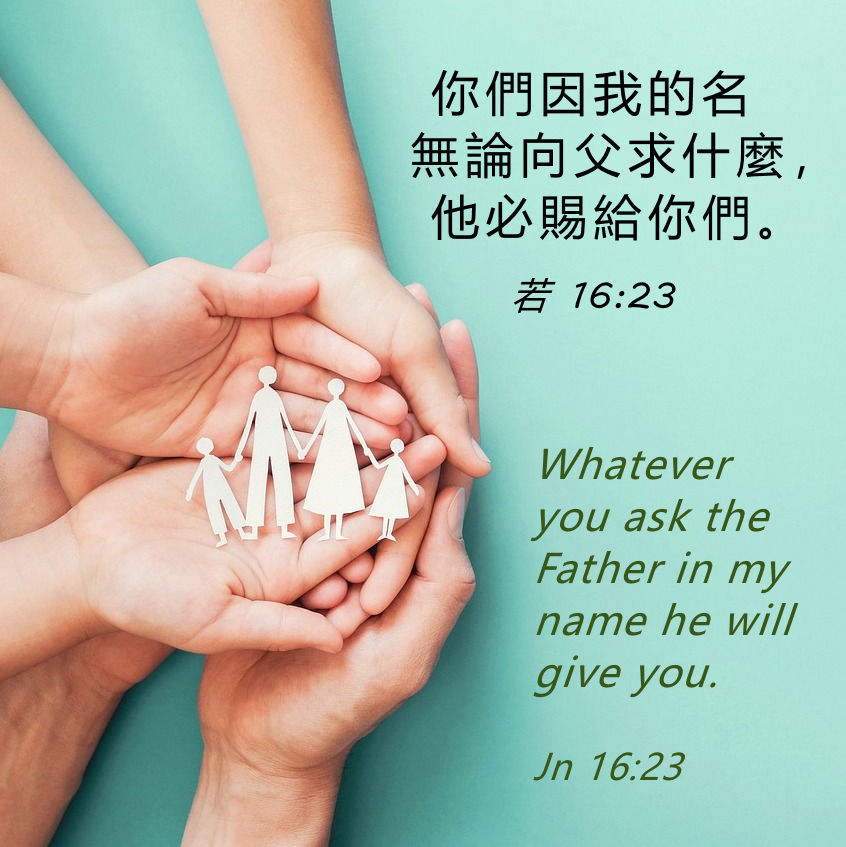 手機接收金句:Whatsapp 9854 7532 facebook.com/HONGKONGCBA1973
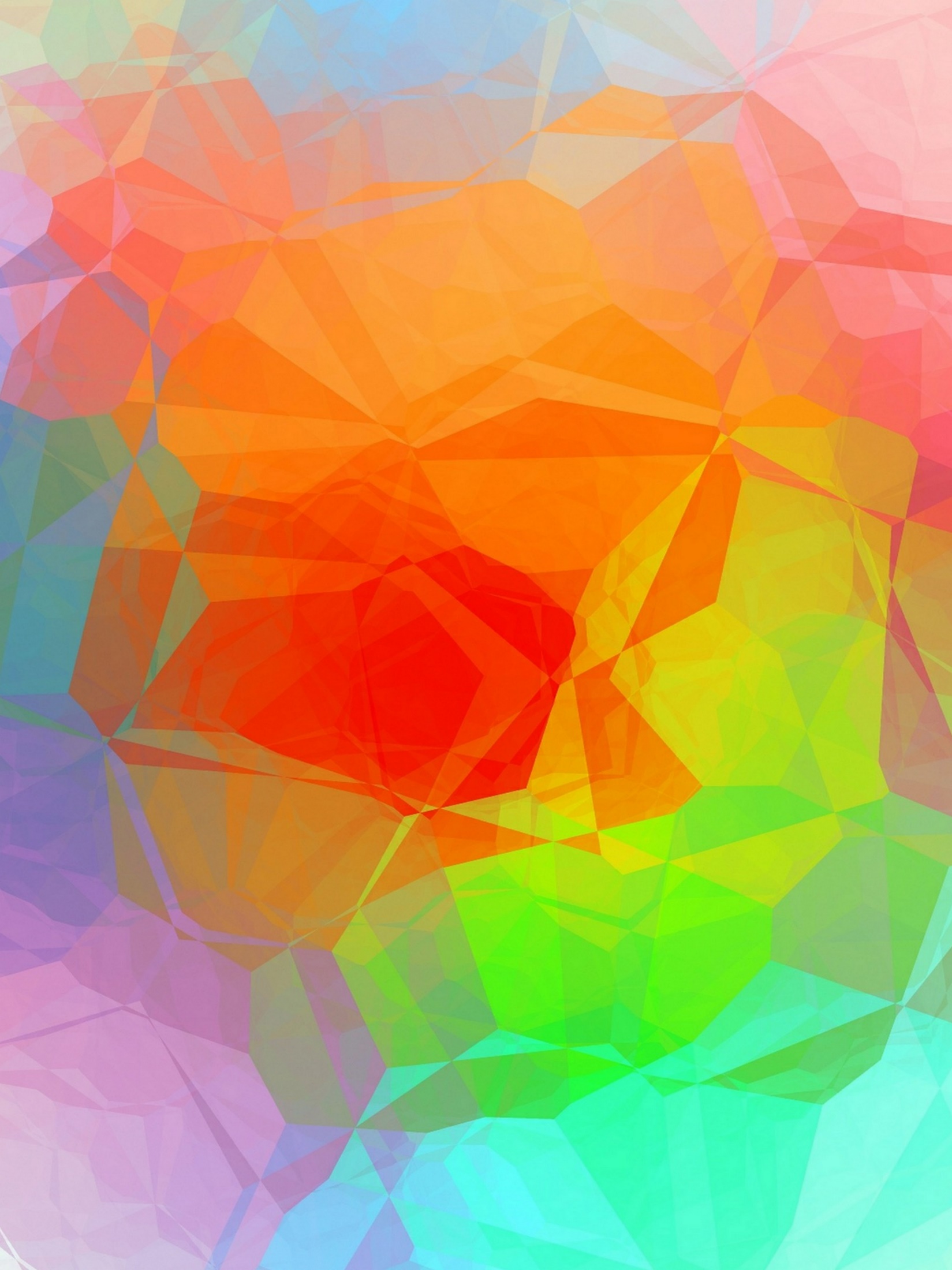 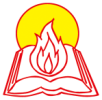 天主教香港聖經協會
「讀主言‧入主心」聖經金句日曆
2024年5月11日星期六           四月初四
復活期第六週
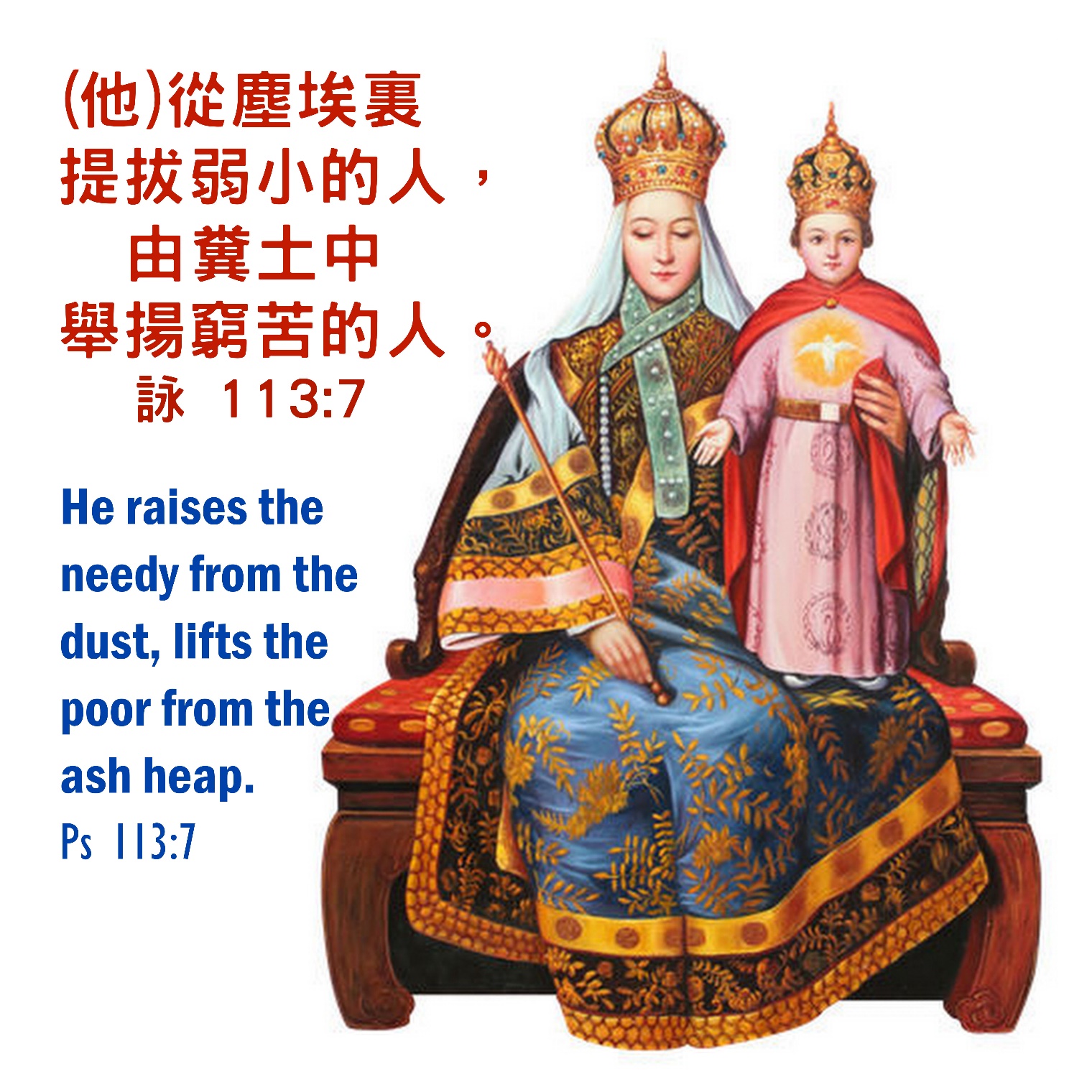 手機接收金句:Whatsapp 9854 7532 facebook.com/HONGKONGCBA1973
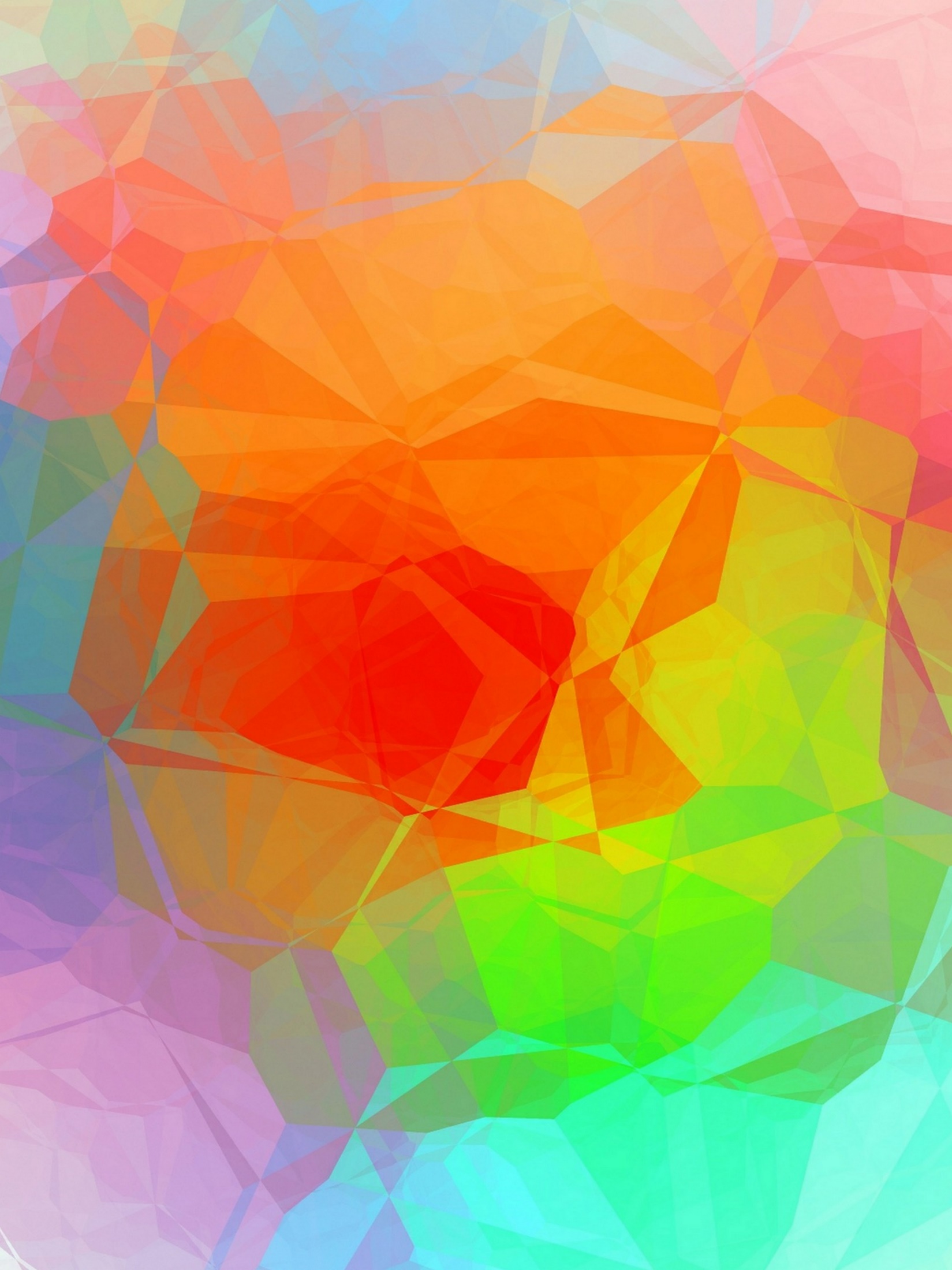 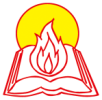 天主教香港聖經協會
「讀主言‧入主心」聖經金句日曆
2024年5月12日主日           四月初五
耶穌升天節(節日)
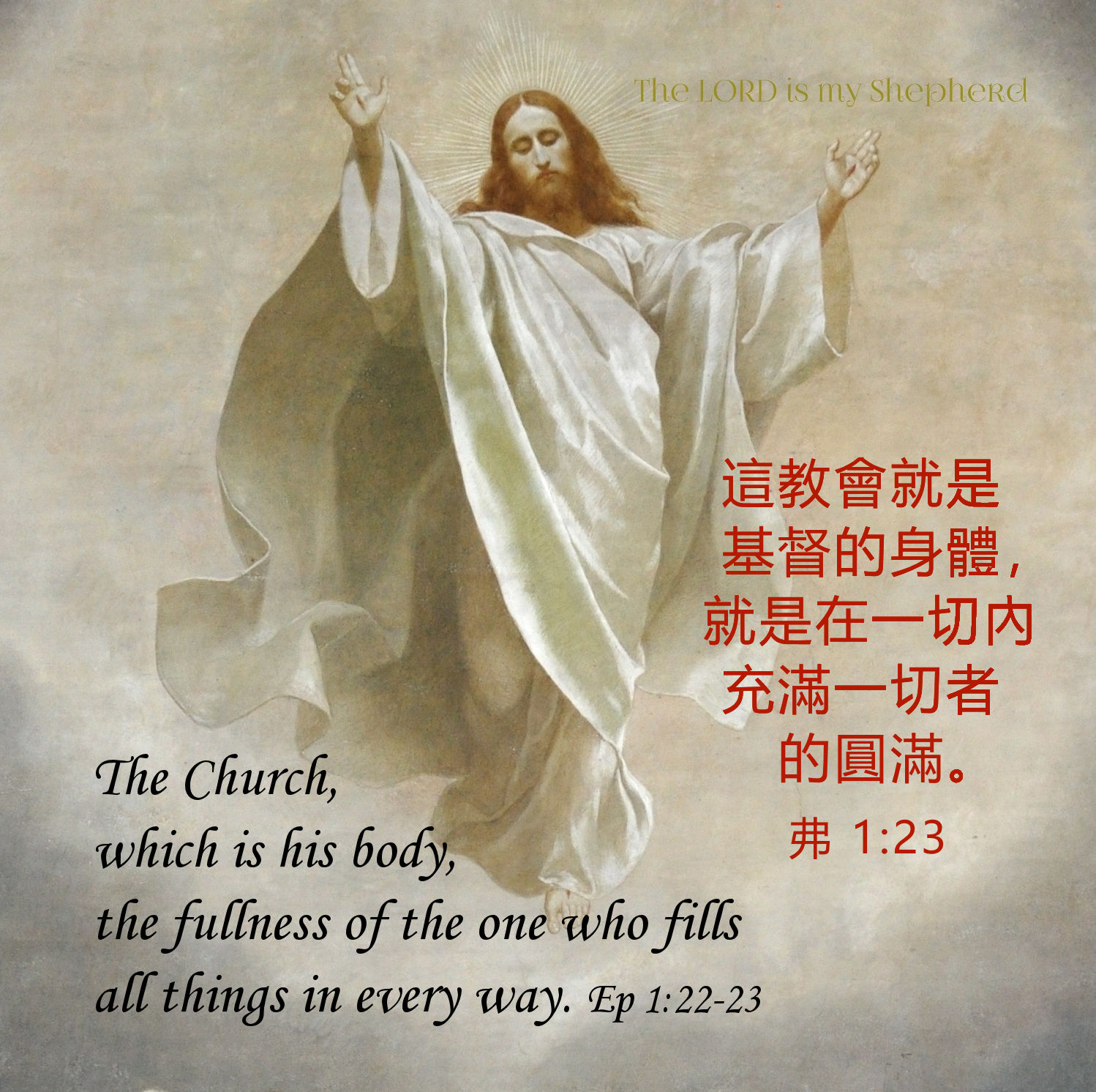 手機接收金句:Whatsapp 9854 7532 facebook.com/HONGKONGCBA1973
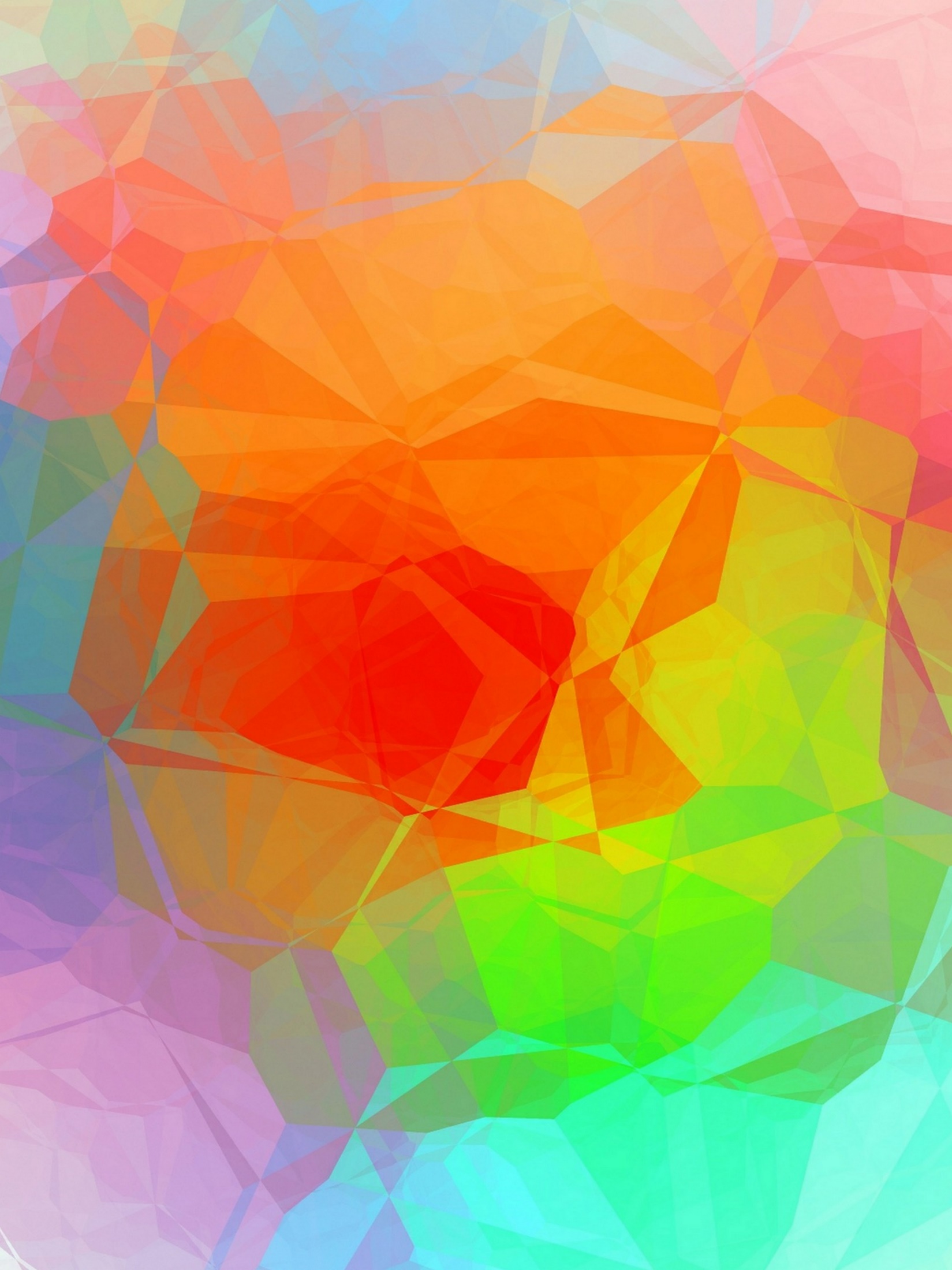 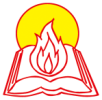 天主教香港聖經協會
「讀主言‧入主心」聖經金句日曆
2024年5月13日星期一           四月初六
復活期第七週
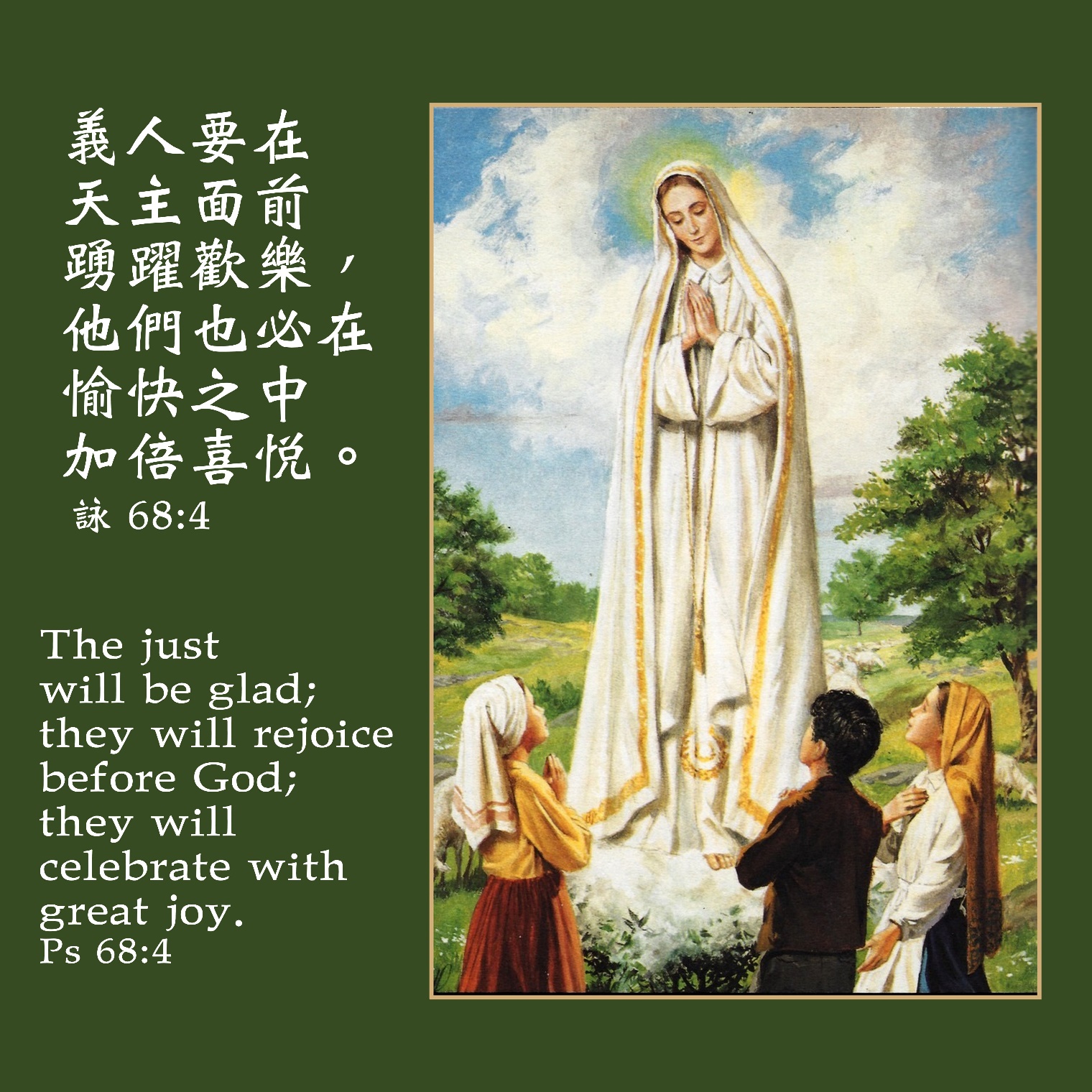 手機接收金句:Whatsapp 9854 7532 facebook.com/HONGKONGCBA1973
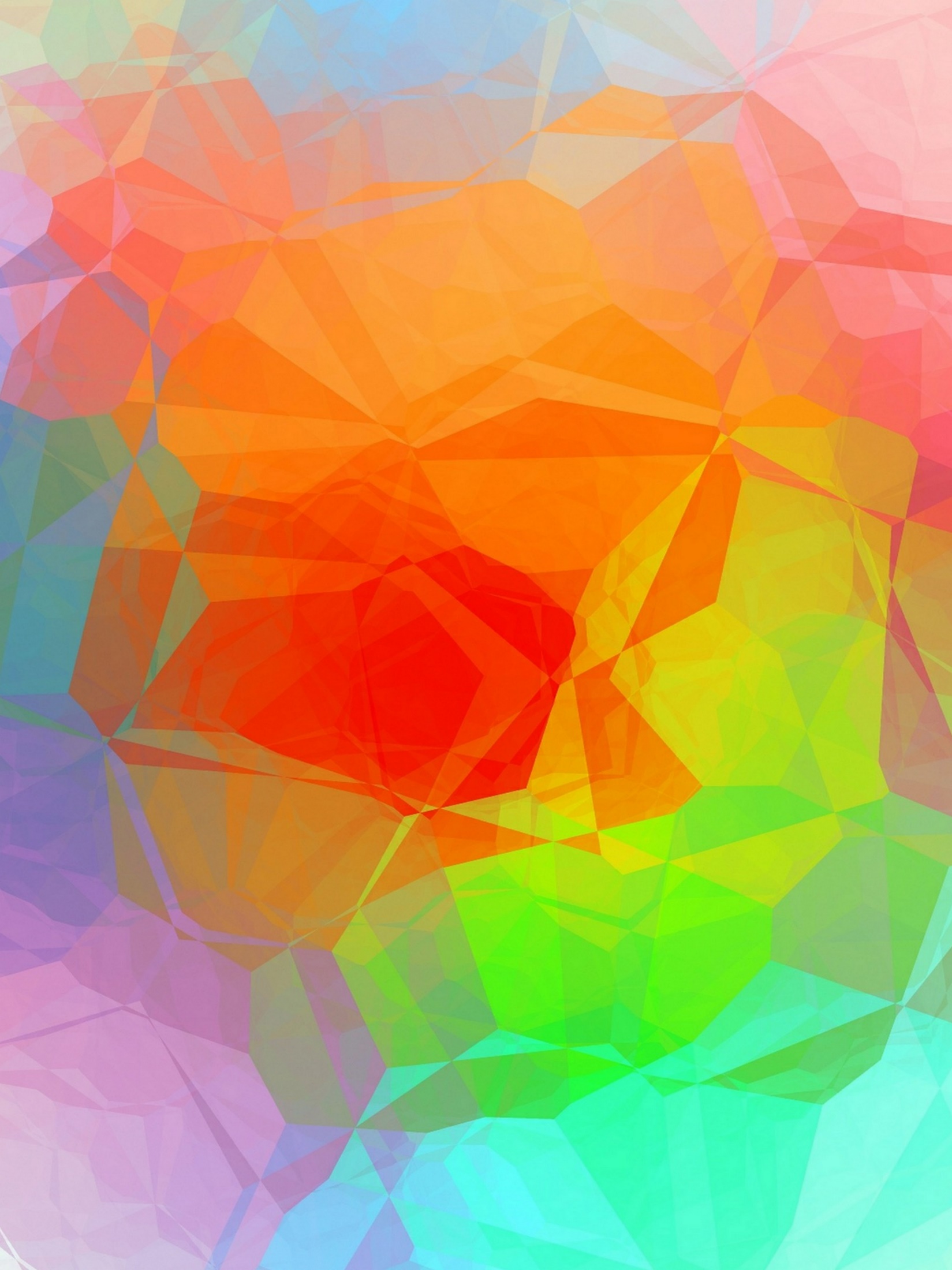 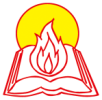 天主教香港聖經協會
「讀主言‧入主心」聖經金句日曆
2024年5月14日星期二           四月初七
瑪聖瑪弟亞宗徒(慶日)
St. Mathias (F.)
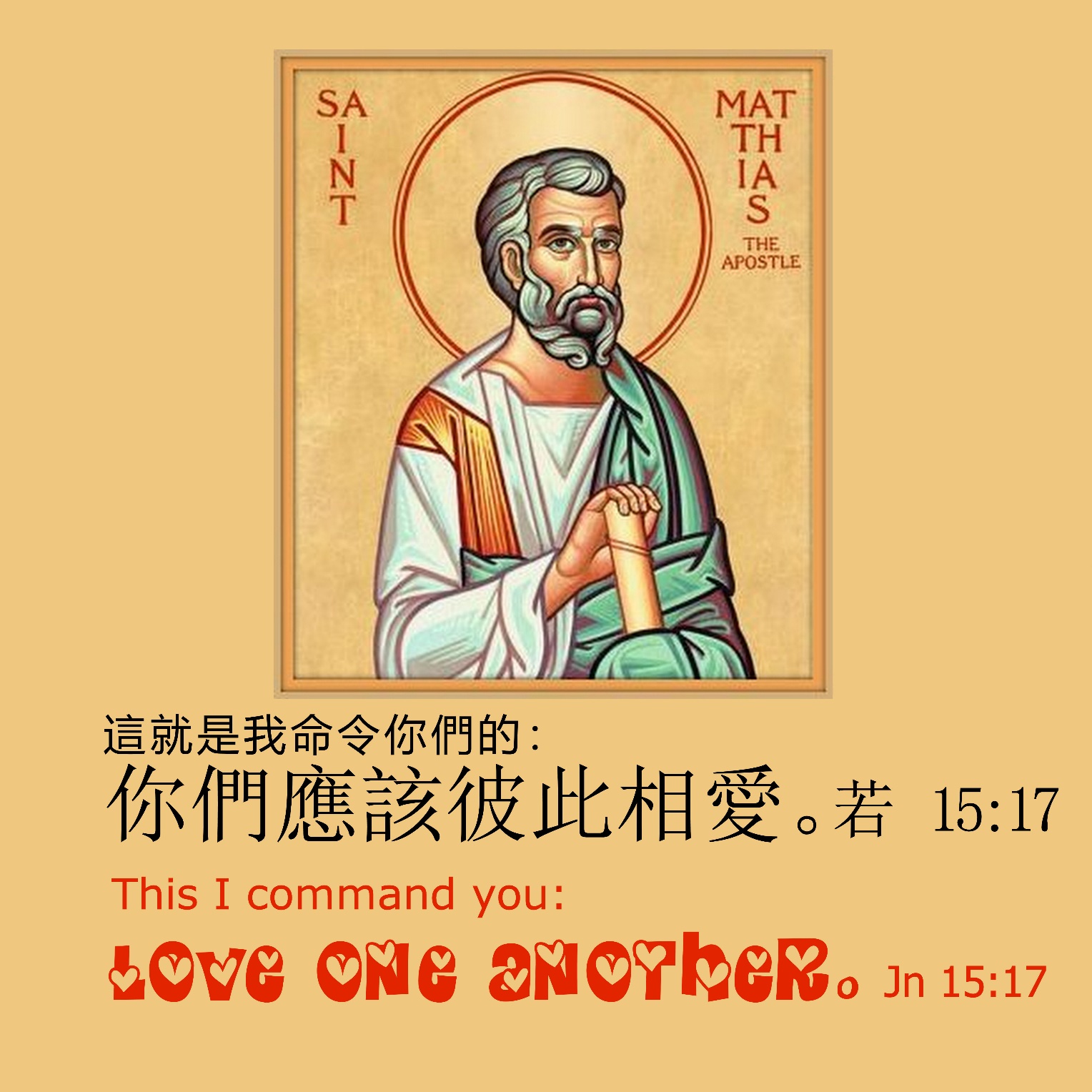 手機接收金句:Whatsapp 9854 7532 facebook.com/HONGKONGCBA1973
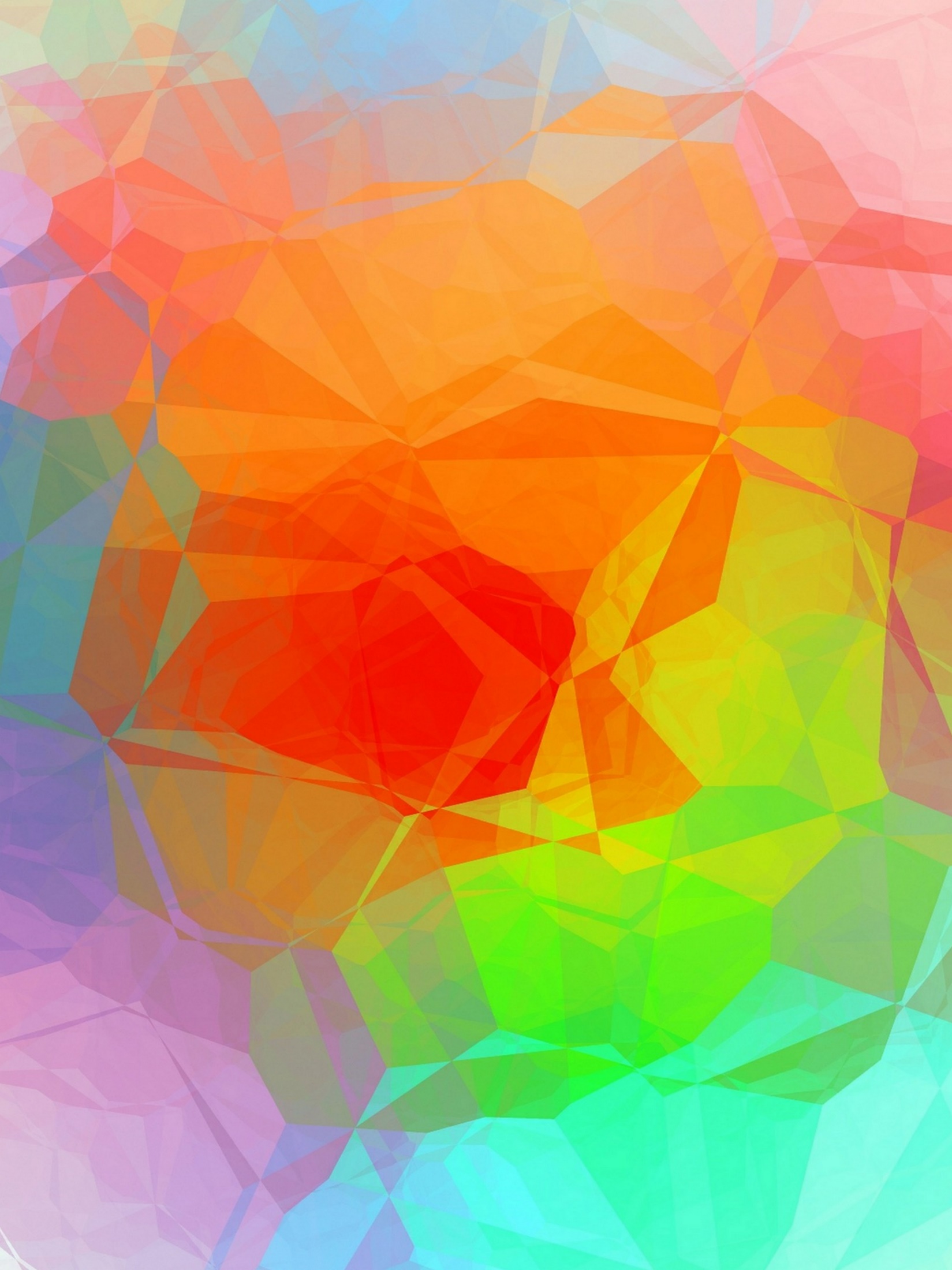 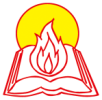 天主教香港聖經協會
「讀主言‧入主心」聖經金句日曆
2024年5月15日星期三           四月初八
復活期第七週
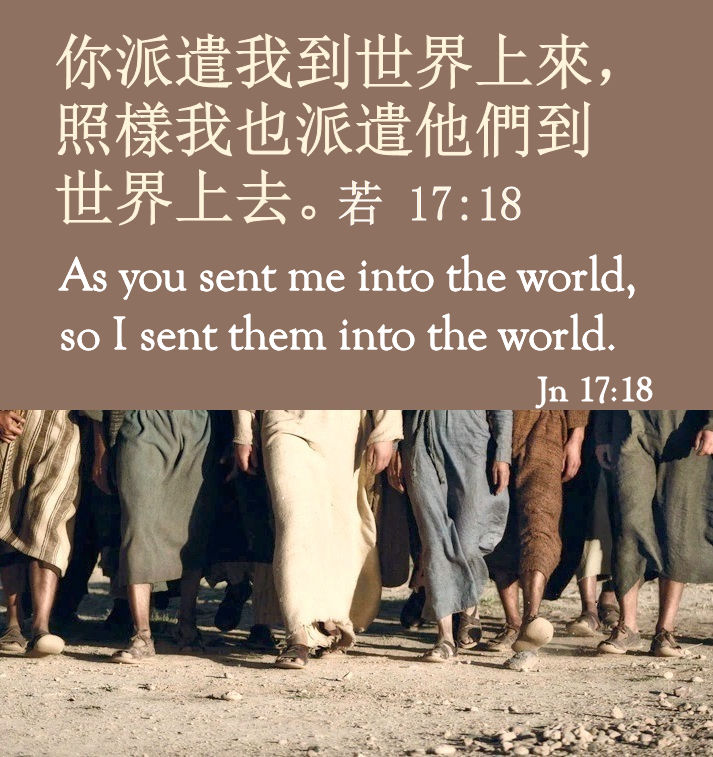 手機接收金句:Whatsapp 9854 7532 facebook.com/HONGKONGCBA1973
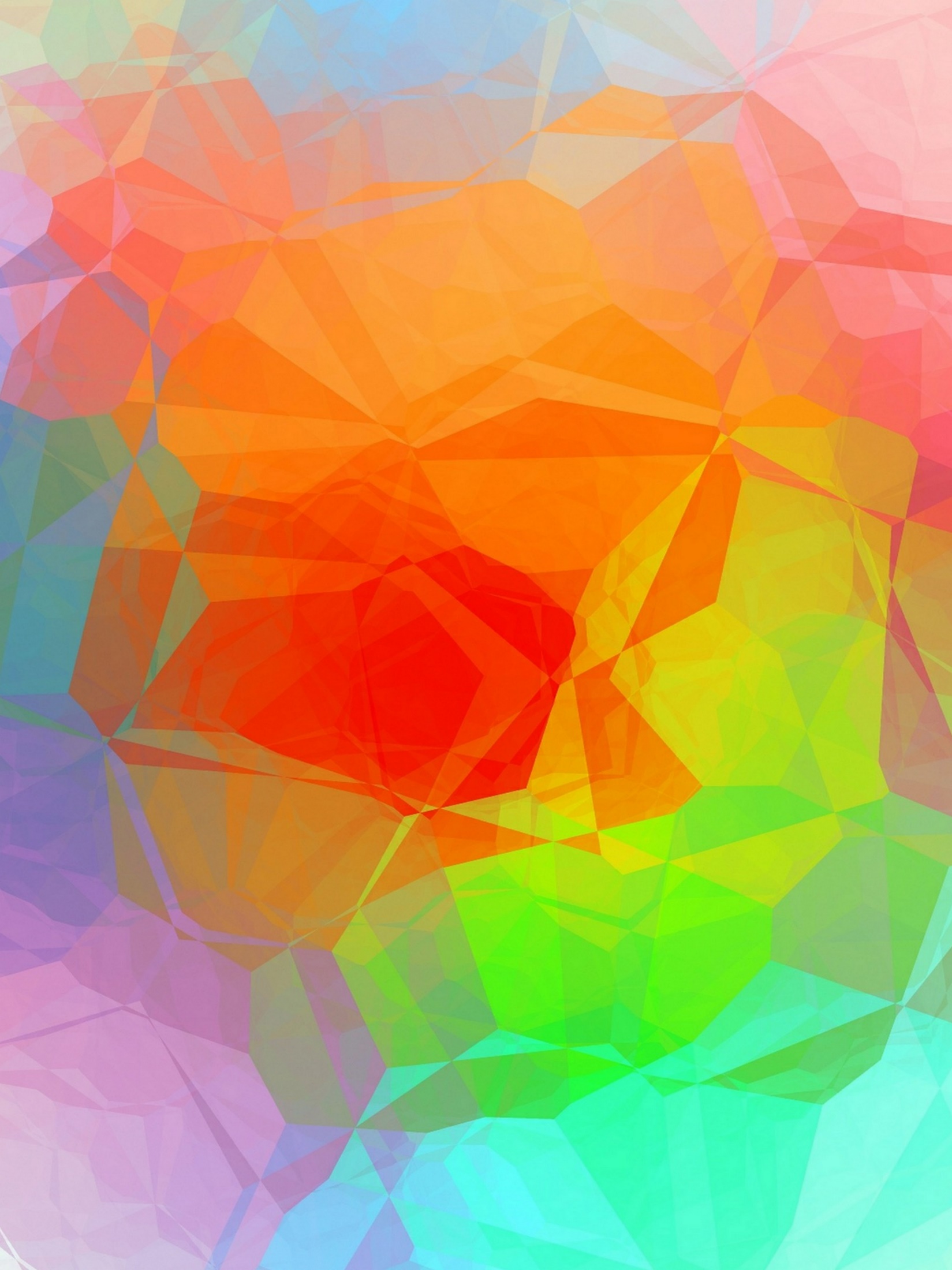 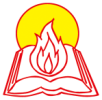 天主教香港聖經協會
「讀主言‧入主心」聖經金句日曆
2024年5月16日星期四           四月初九
復活期第七週
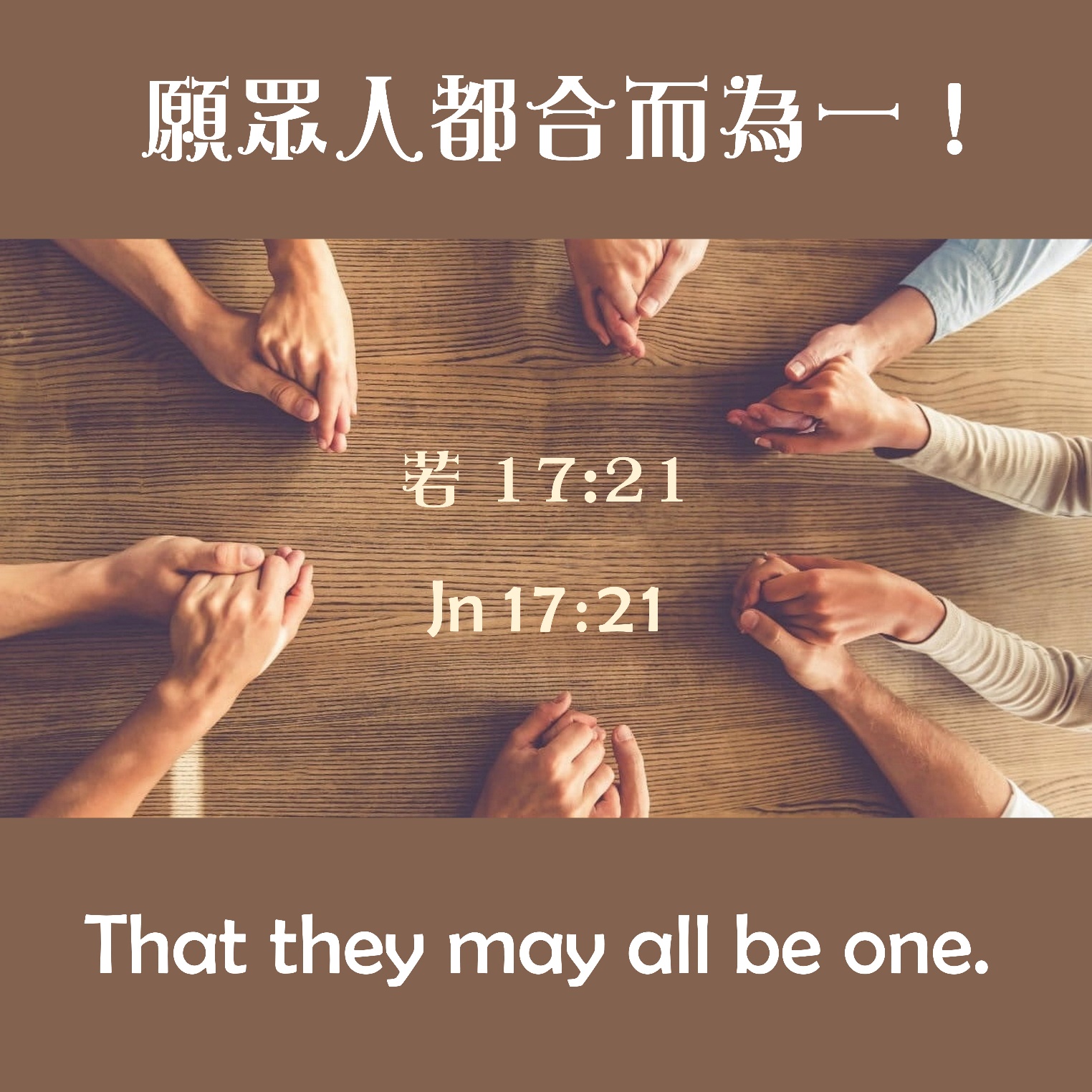 手機接收金句:Whatsapp 9854 7532 facebook.com/HONGKONGCBA1973
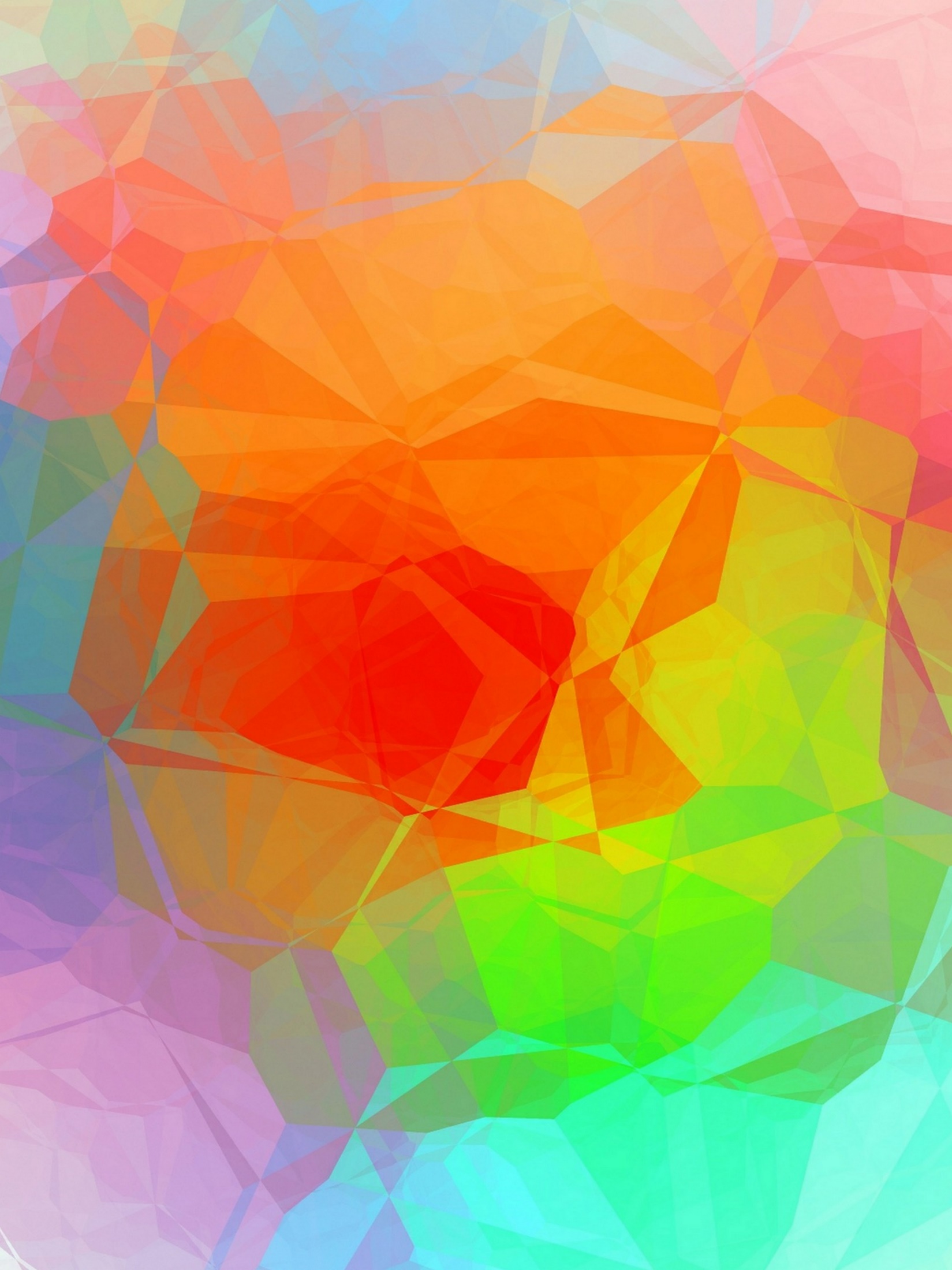 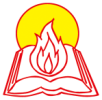 天主教香港聖經協會
「讀主言‧入主心」聖經金句日曆
2024年5月17日星期五           四月初十
復活期第七週
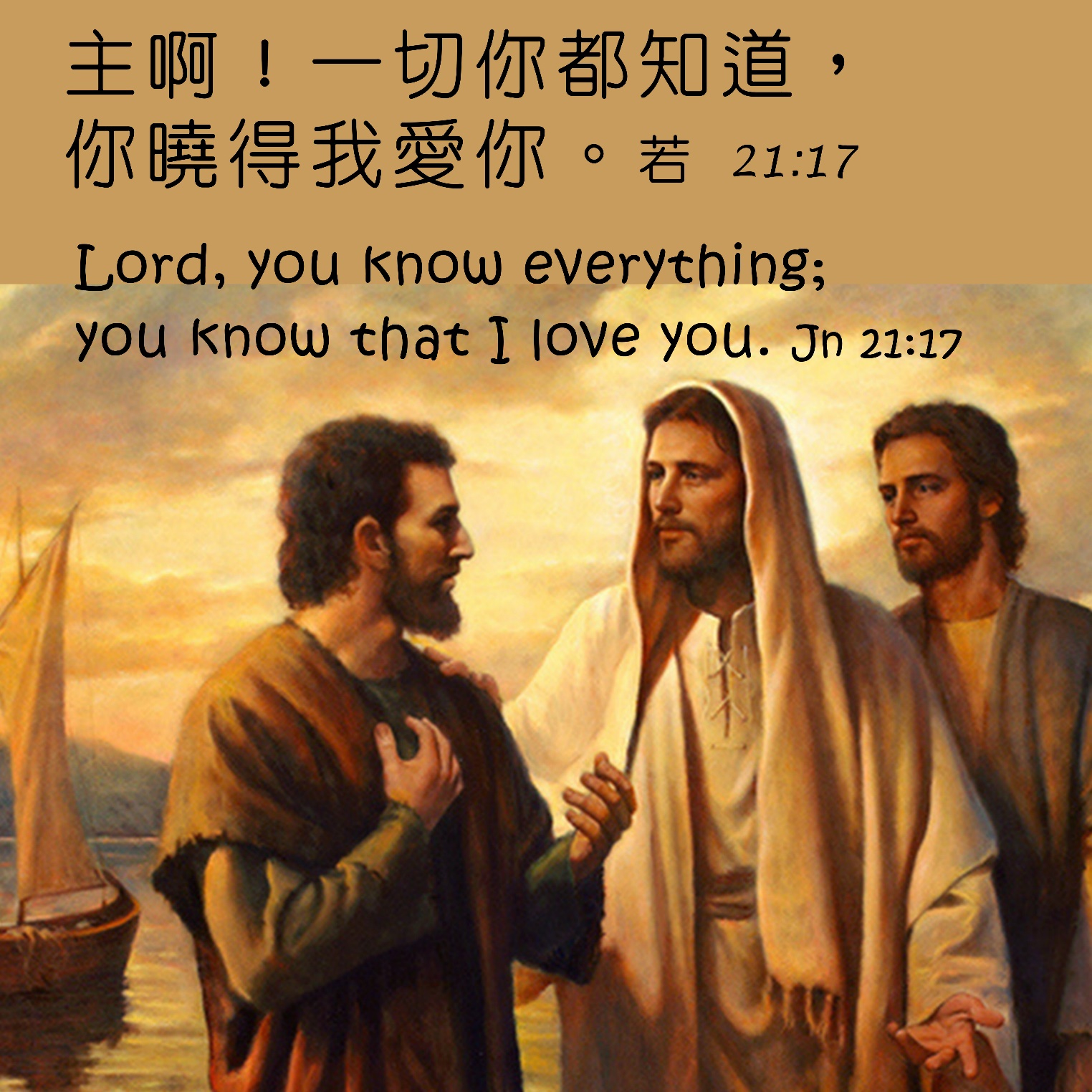 手機接收金句:Whatsapp 9854 7532 facebook.com/HONGKONGCBA1973
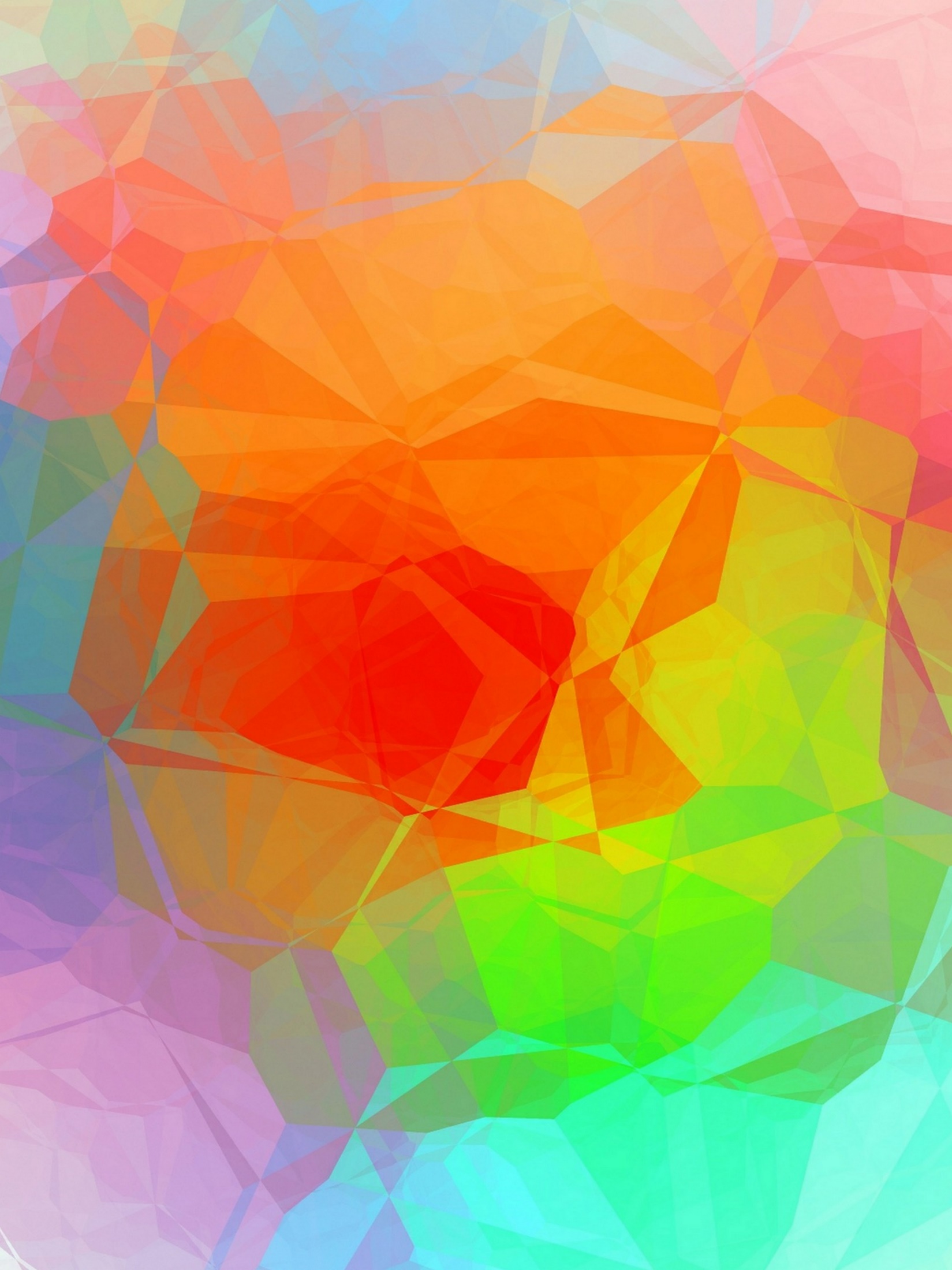 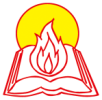 天主教香港聖經協會
「讀主言‧入主心」聖經金句日曆
2024年5月18日星期六           四月十一
復活期第七週
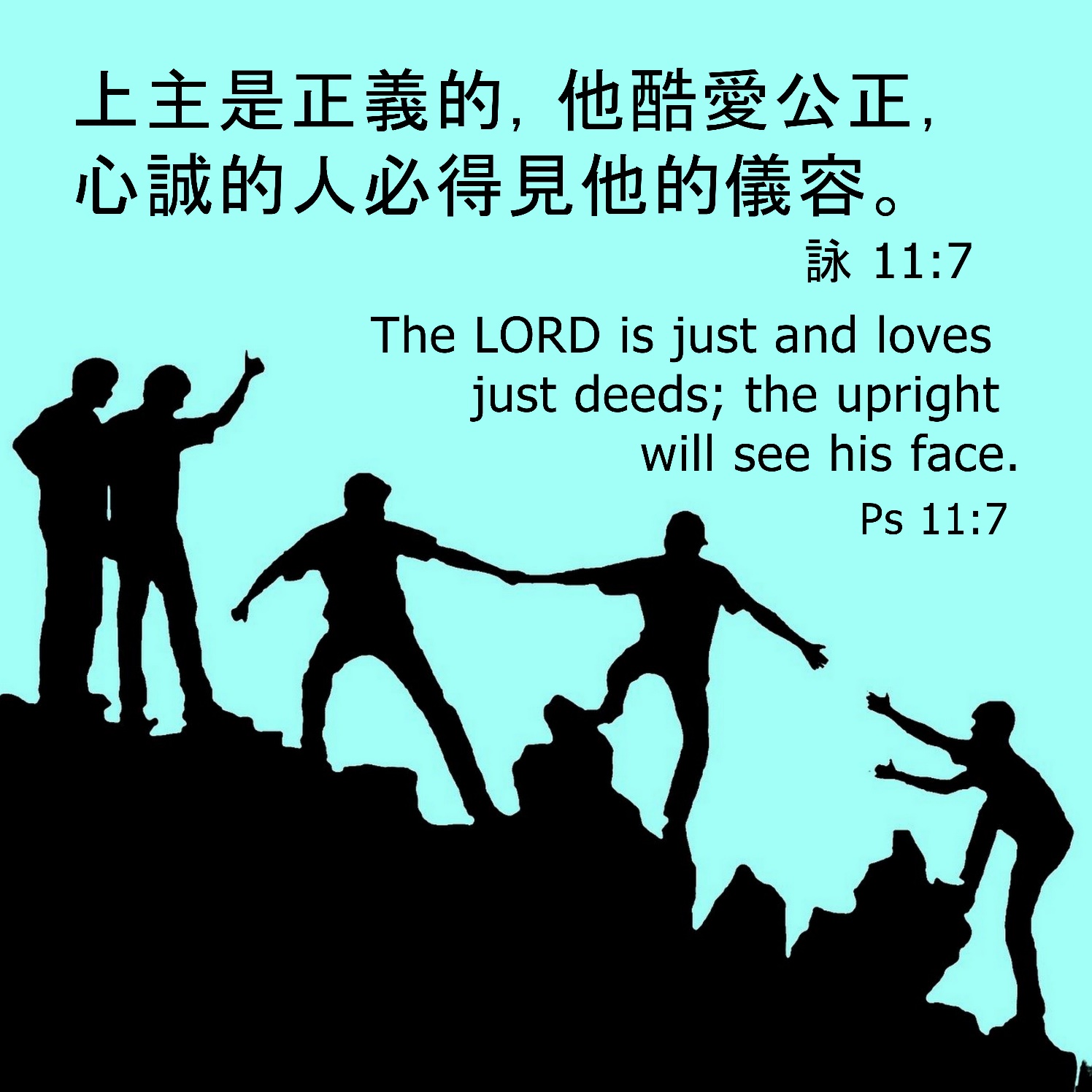 手機接收金句:Whatsapp 9854 7532 facebook.com/HONGKONGCBA1973
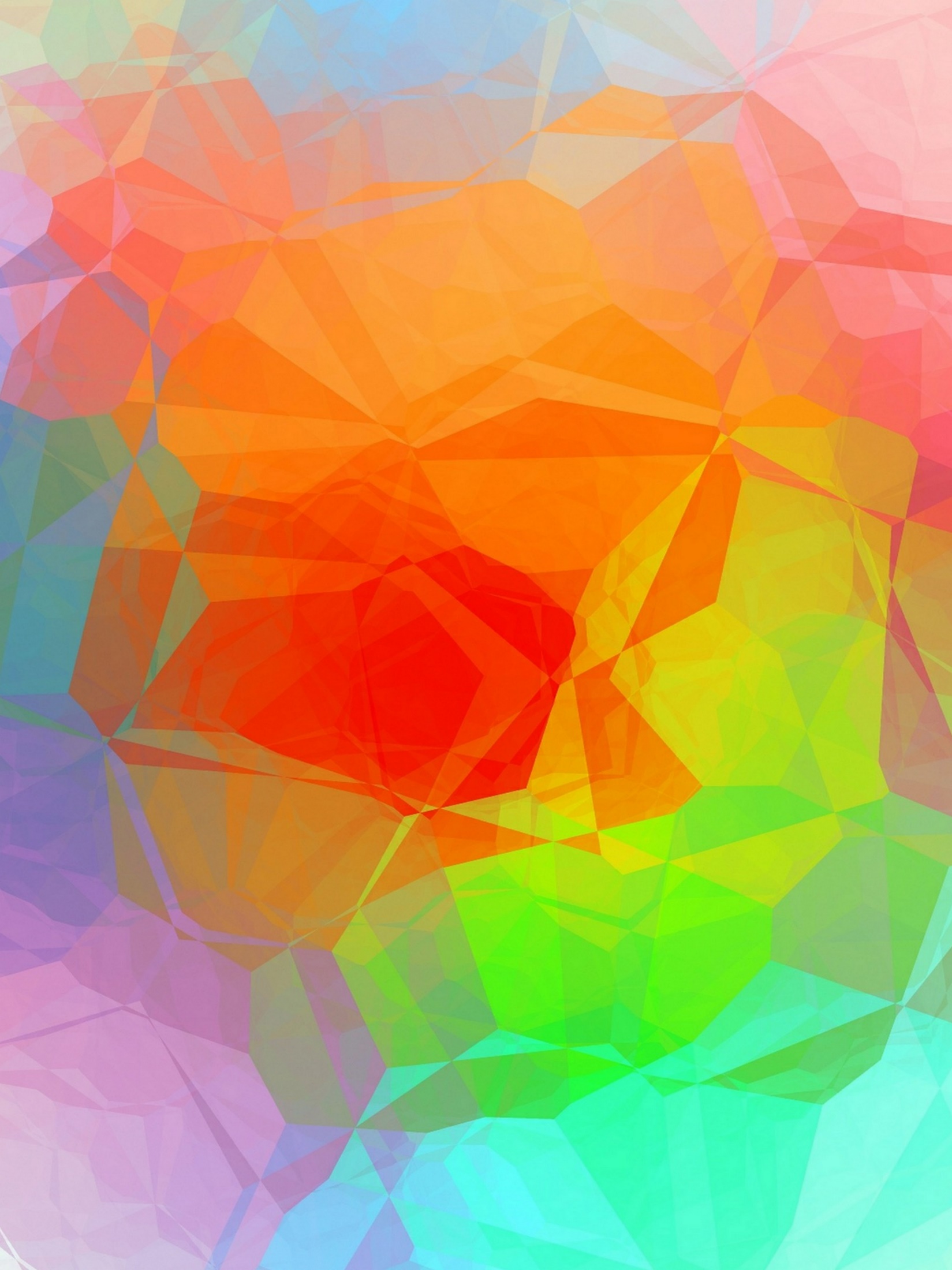 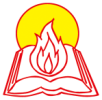 天主教香港聖經協會
「讀主言‧入主心」聖經金句日曆
2024年5月19日主日           四月十二
五旬節主日(節日)
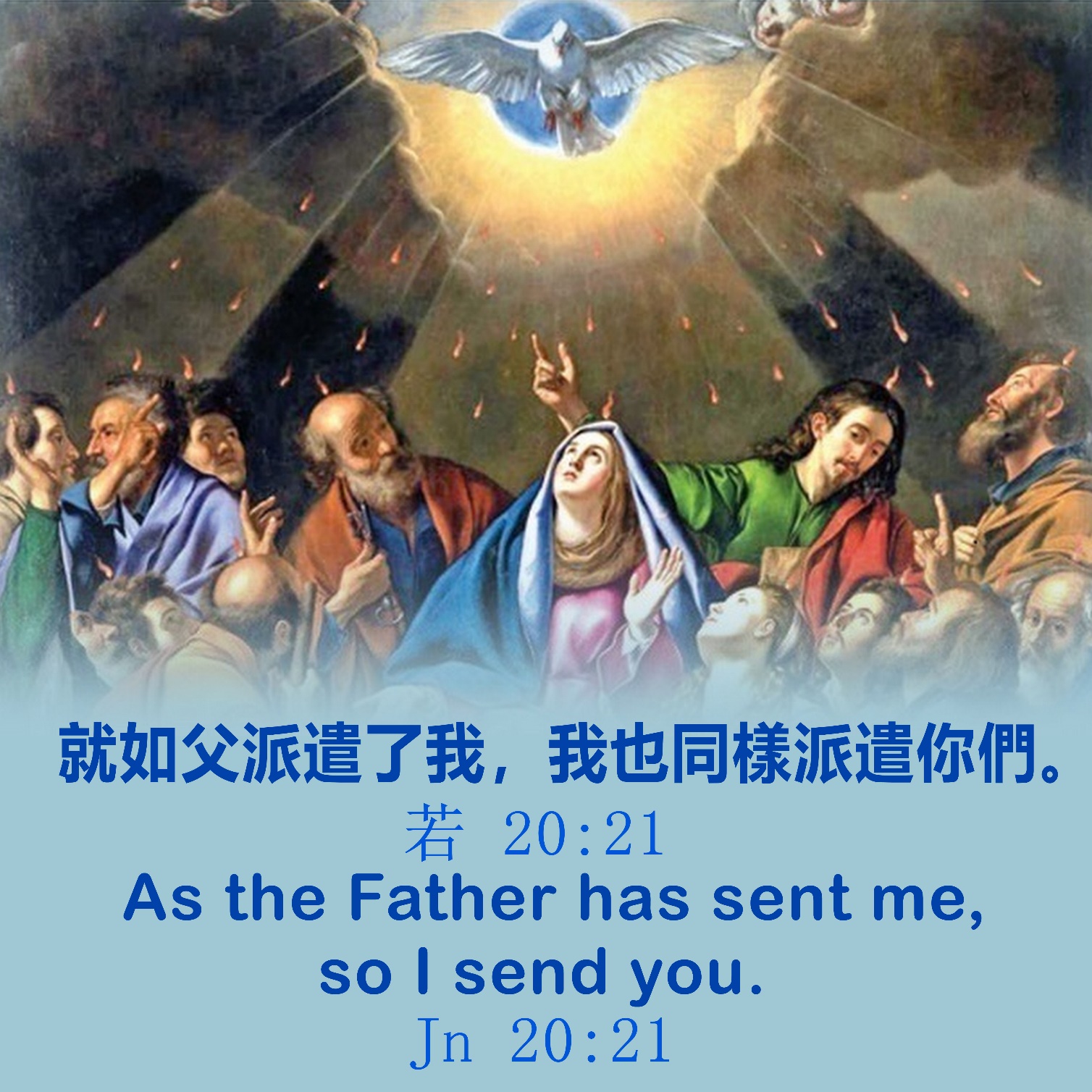 手機接收金句:Whatsapp 9854 7532 facebook.com/HONGKONGCBA1973
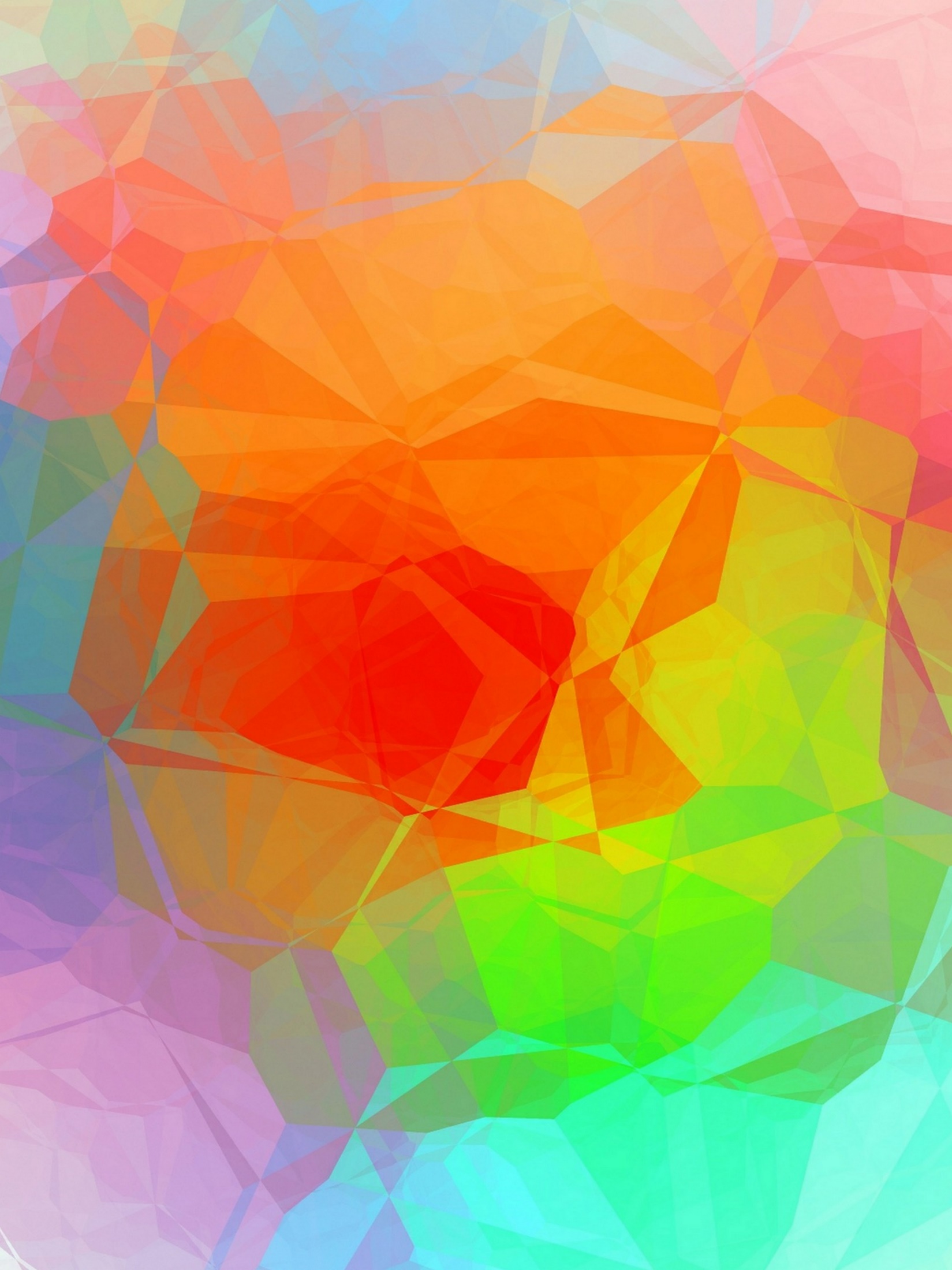 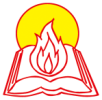 天主教香港聖經協會
「讀主言‧入主心」聖經金句日曆
2024年5月20日星期一    小滿   四月十三
教會之母(紀念)
Our Lady, Mother of the Church (M.)
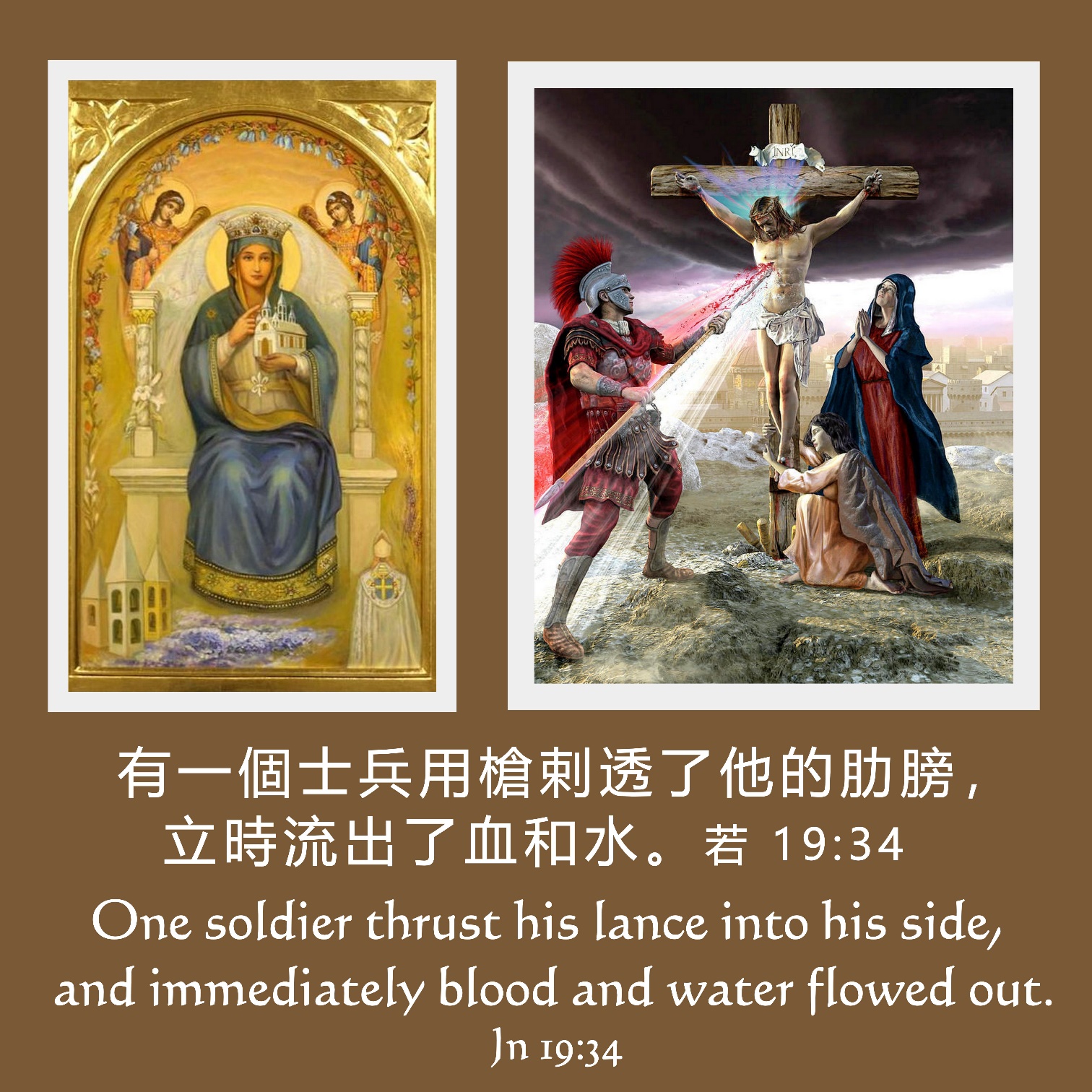 手機接收金句:Whatsapp 9854 7532 facebook.com/HONGKONGCBA1973
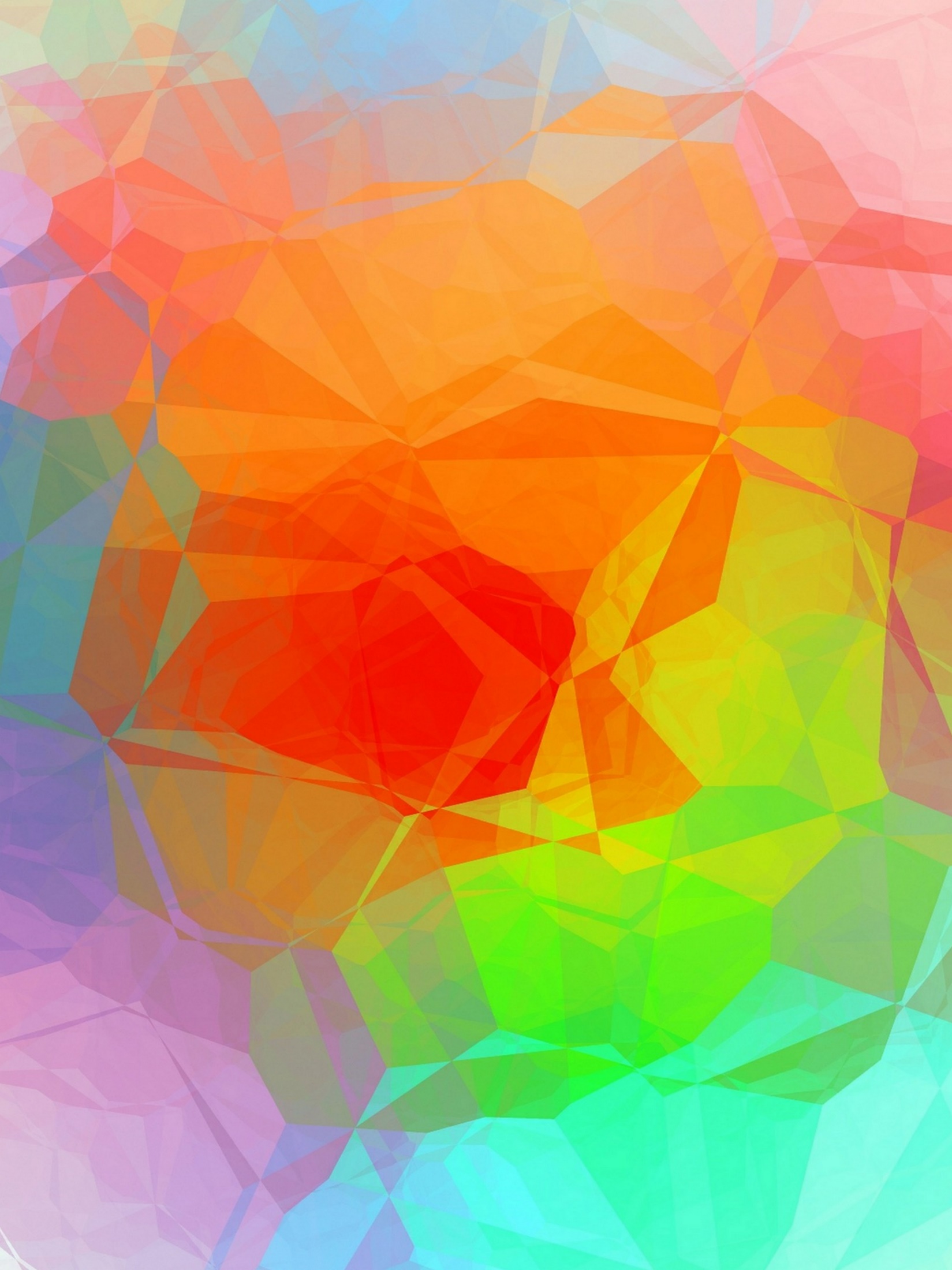 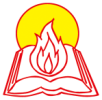 天主教香港聖經協會
「讀主言‧入主心」聖經金句日曆
2024年5月21日星期二           四月十四
常年期第七週
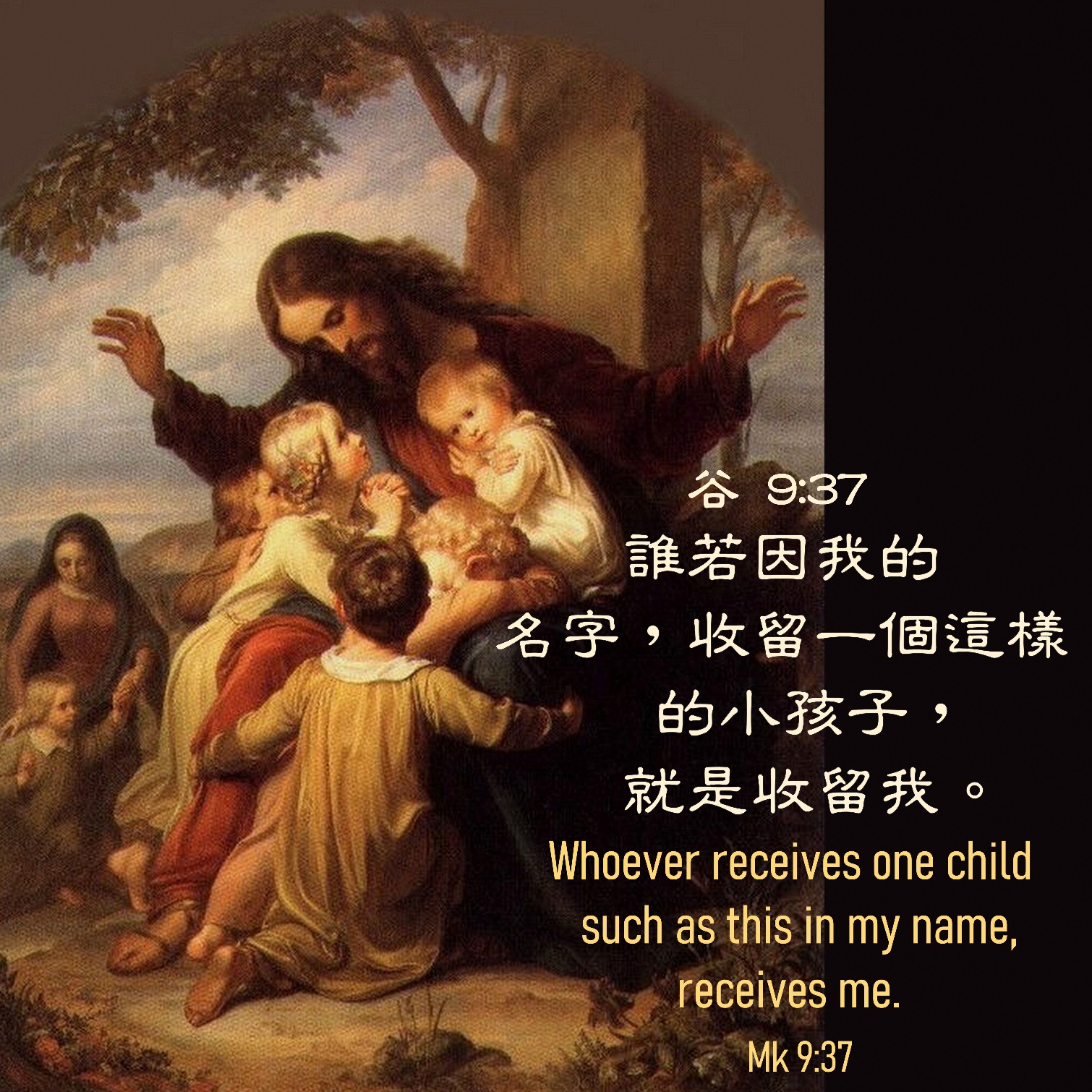 手機接收金句:Whatsapp 9854 7532 facebook.com/HONGKONGCBA1973
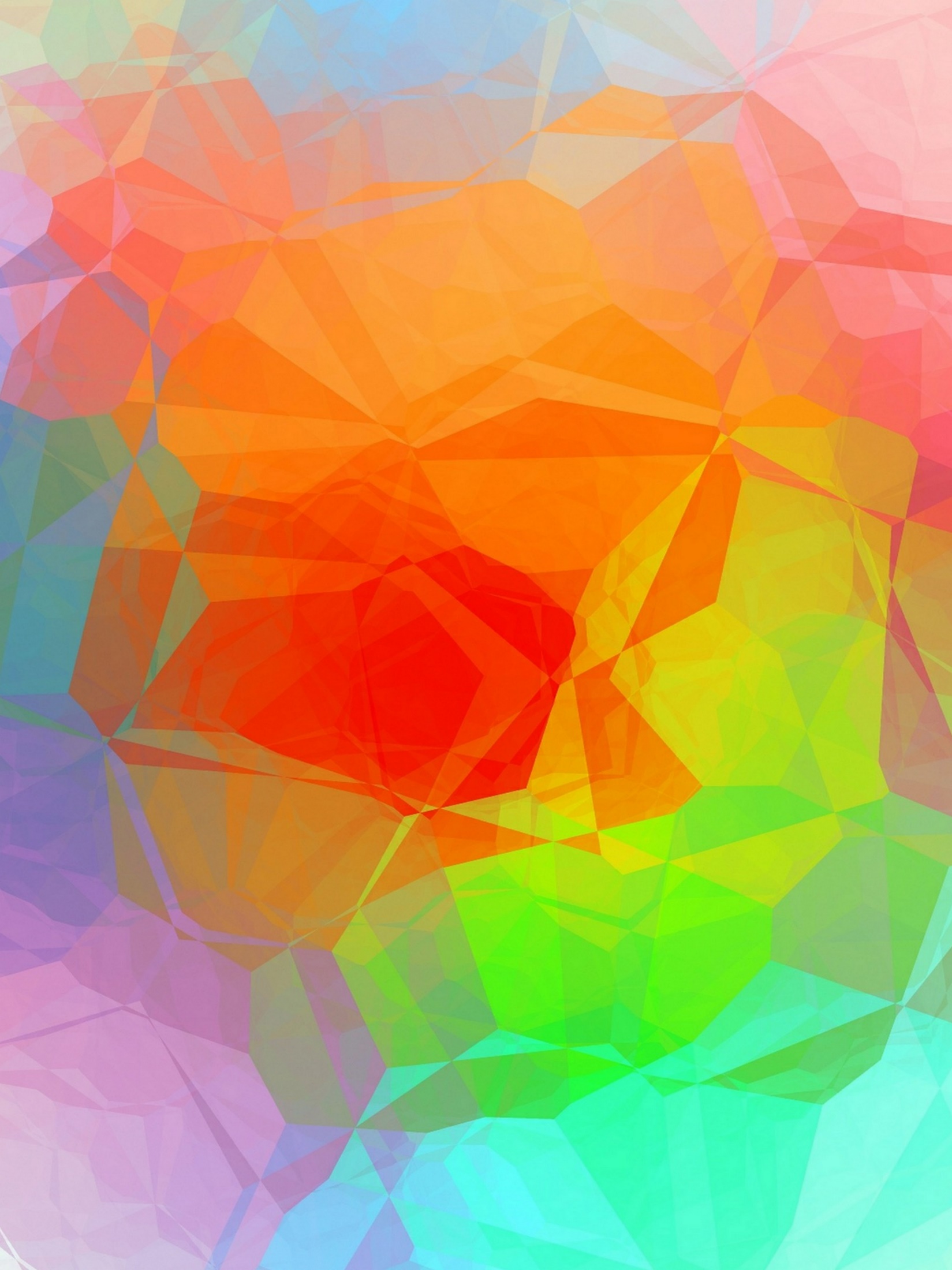 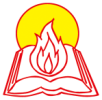 天主教香港聖經協會
「讀主言‧入主心」聖經金句日曆
2024年5月22日星期三           四月十五
常年期第七週
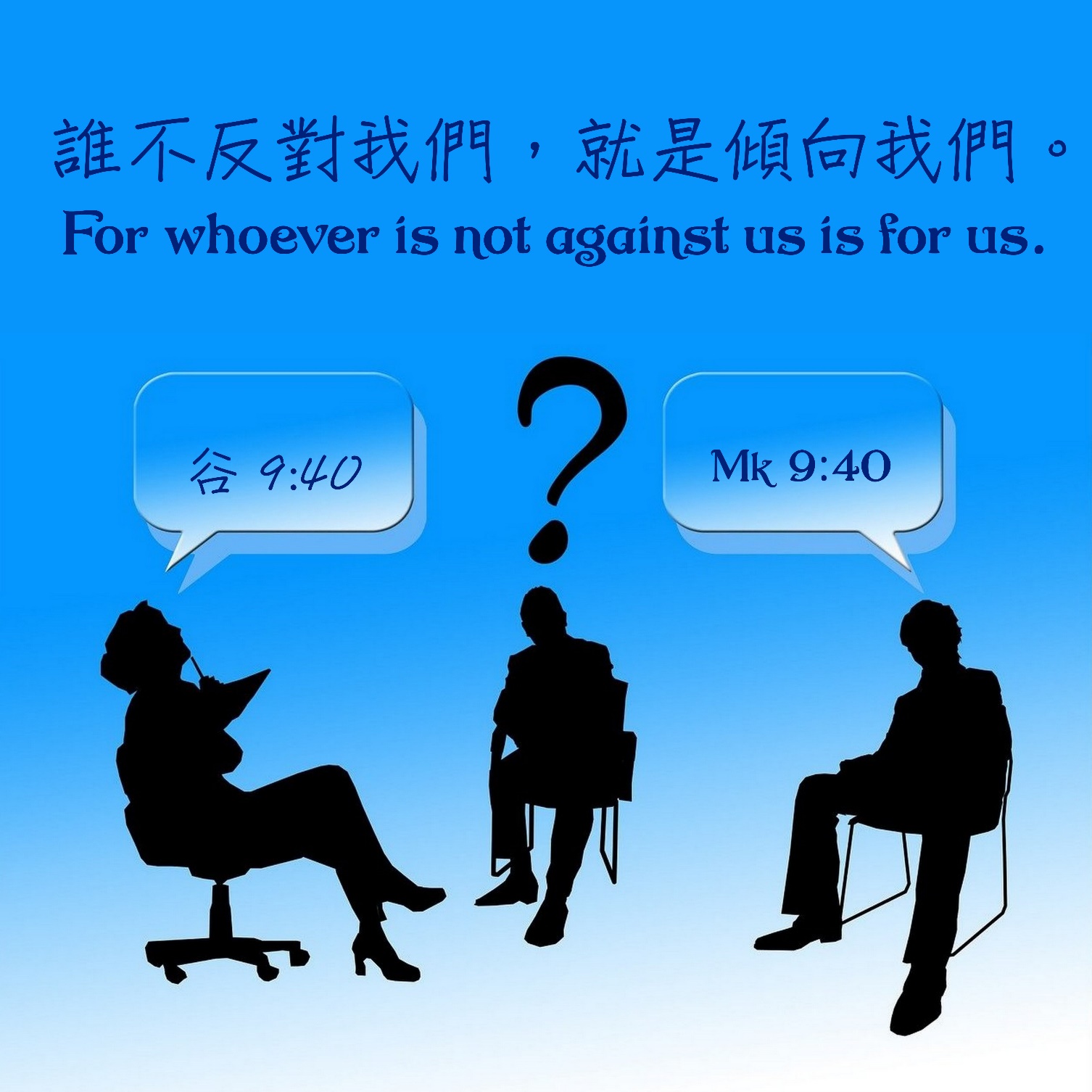 手機接收金句:Whatsapp 9854 7532 facebook.com/HONGKONGCBA1973
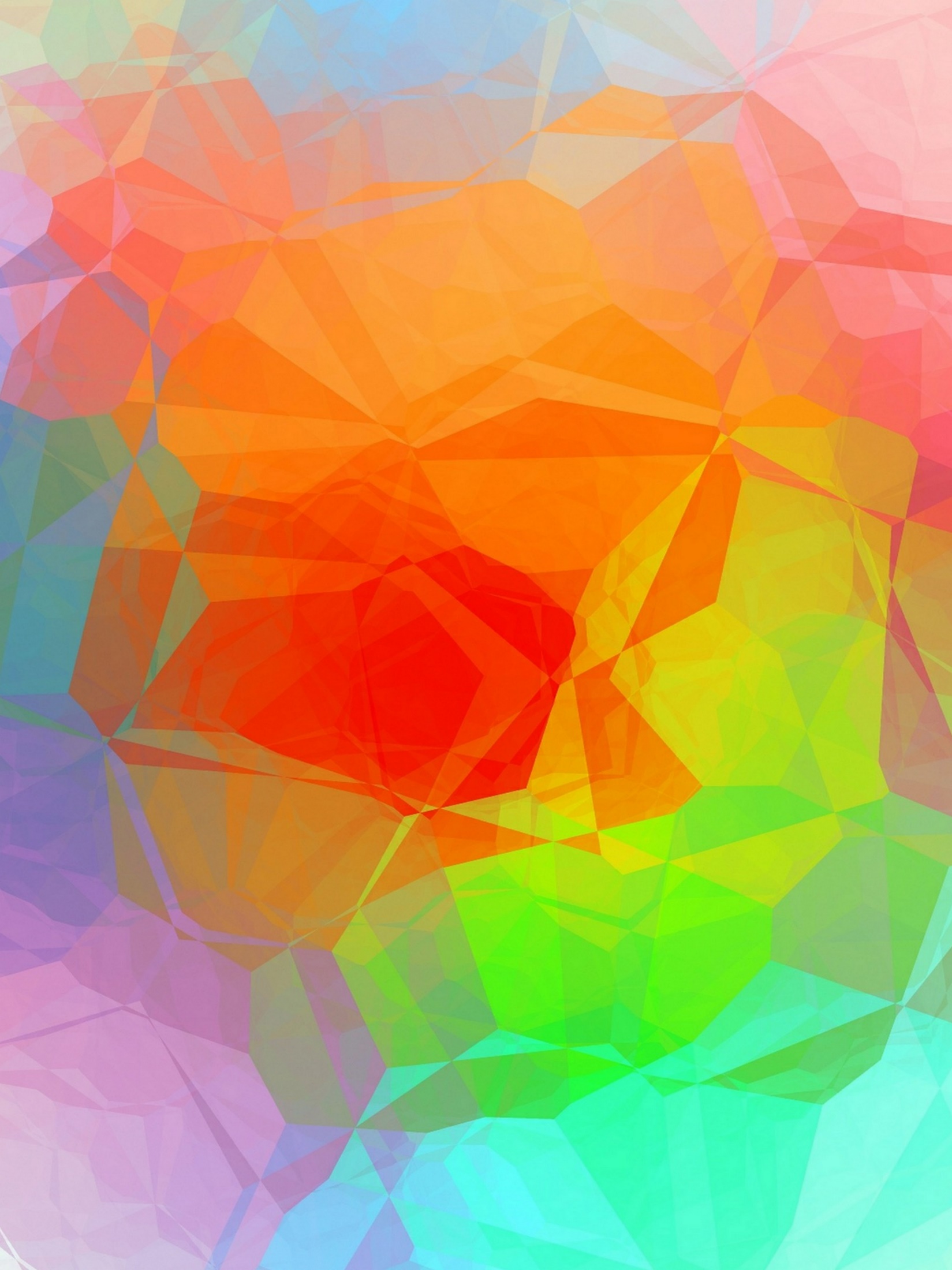 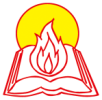 天主教香港聖經協會
「讀主言‧入主心」聖經金句日曆
2024年5月23日星期四           四月十六
常年期第七週
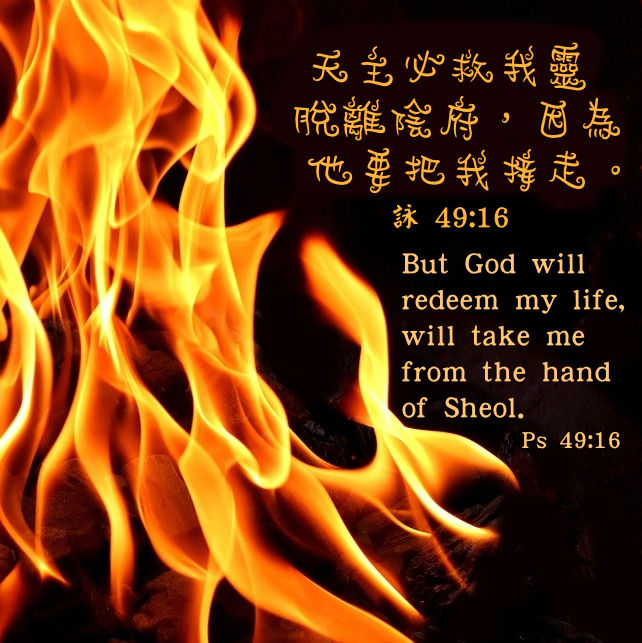 手機接收金句:Whatsapp 9854 7532 facebook.com/HONGKONGCBA1973
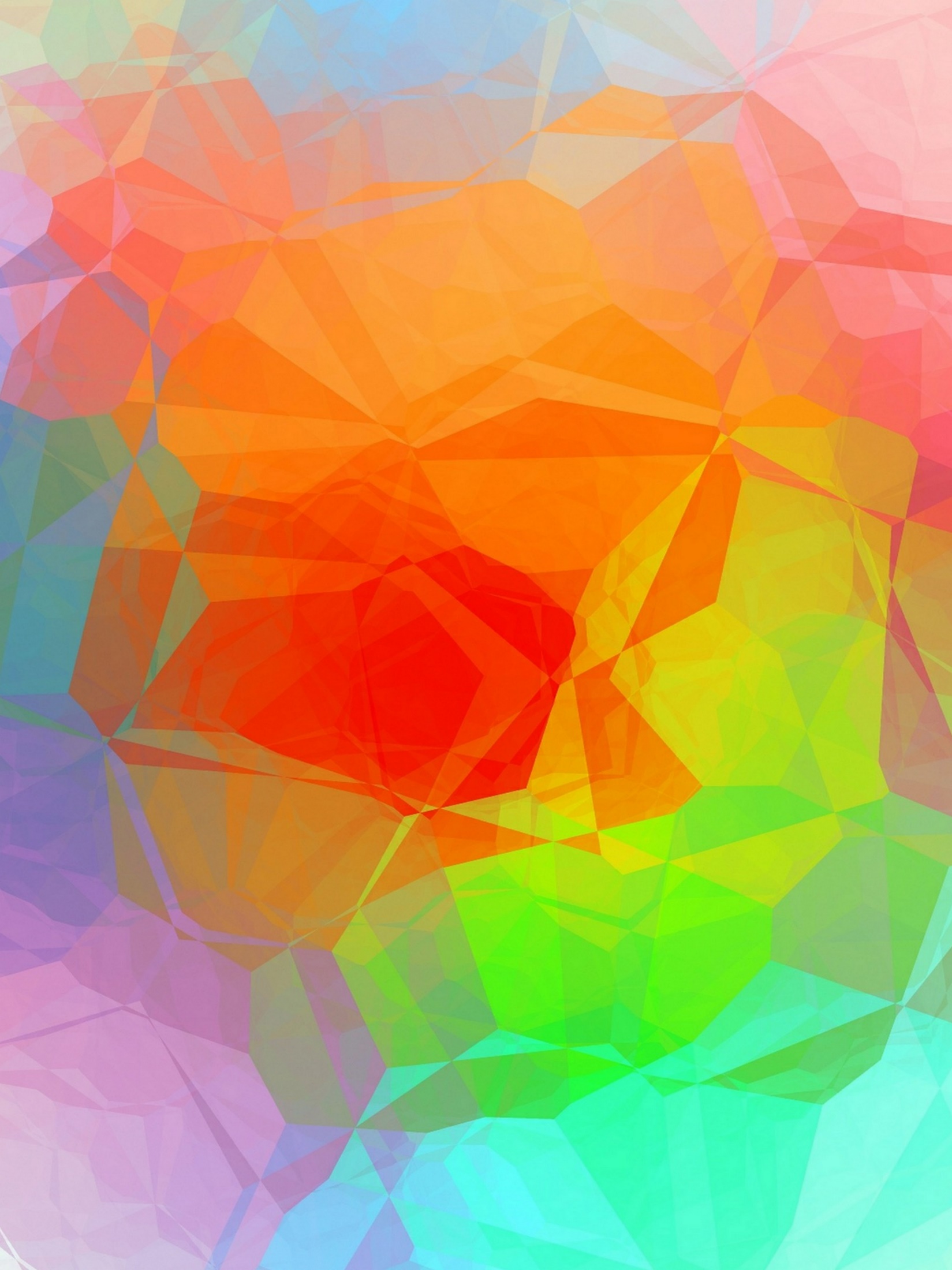 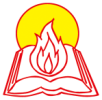 天主教香港聖經協會
「讀主言‧入主心」聖經金句日曆
2024年5月24日星期五           四月十七
聖母進教之佑(紀念)
Mary Help of Christians (M.)
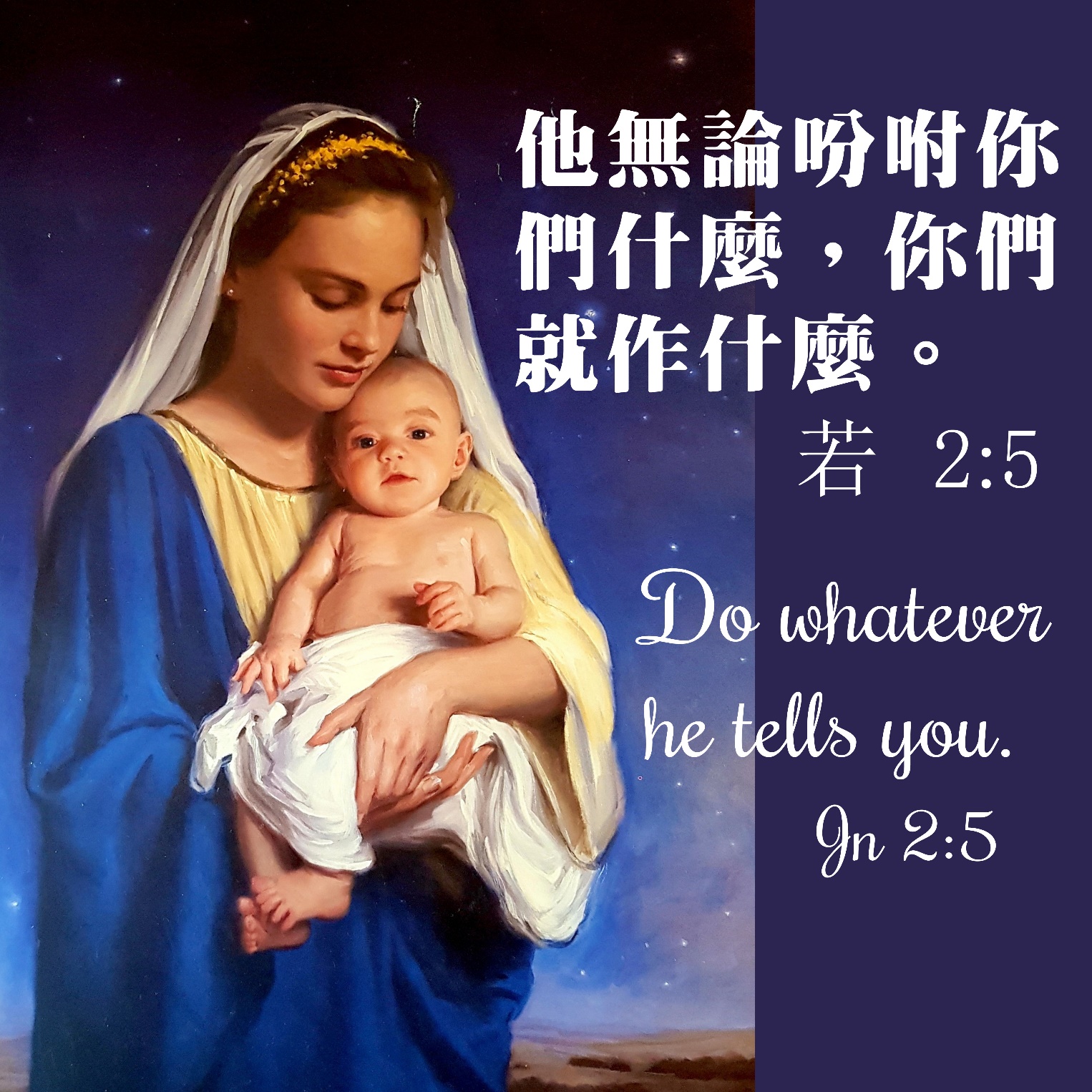 手機接收金句:Whatsapp 9854 7532 facebook.com/HONGKONGCBA1973
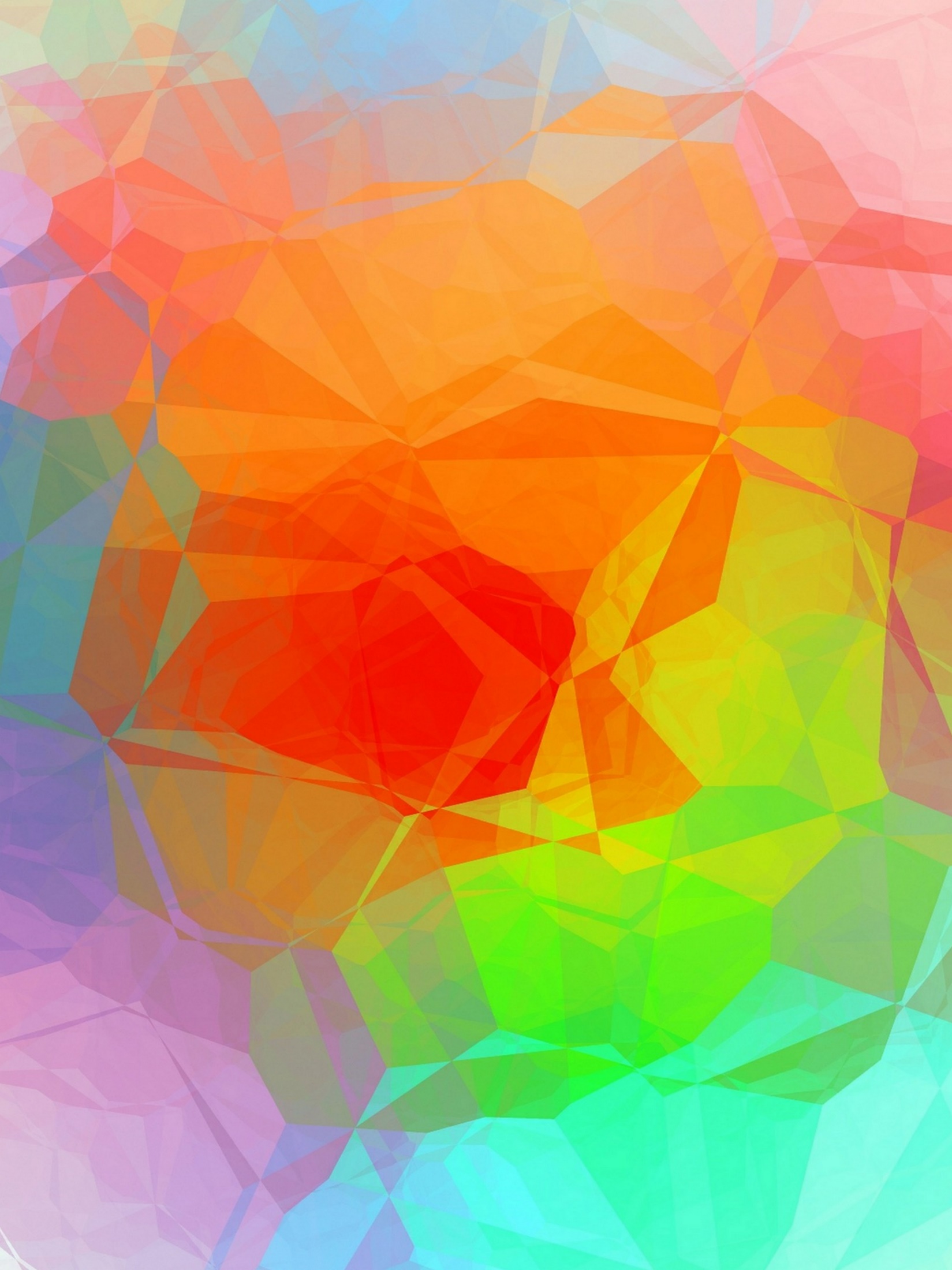 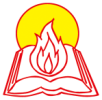 天主教香港聖經協會
「讀主言‧入主心」聖經金句日曆
2024年5月25日星期六           四月十八
常年期第七週
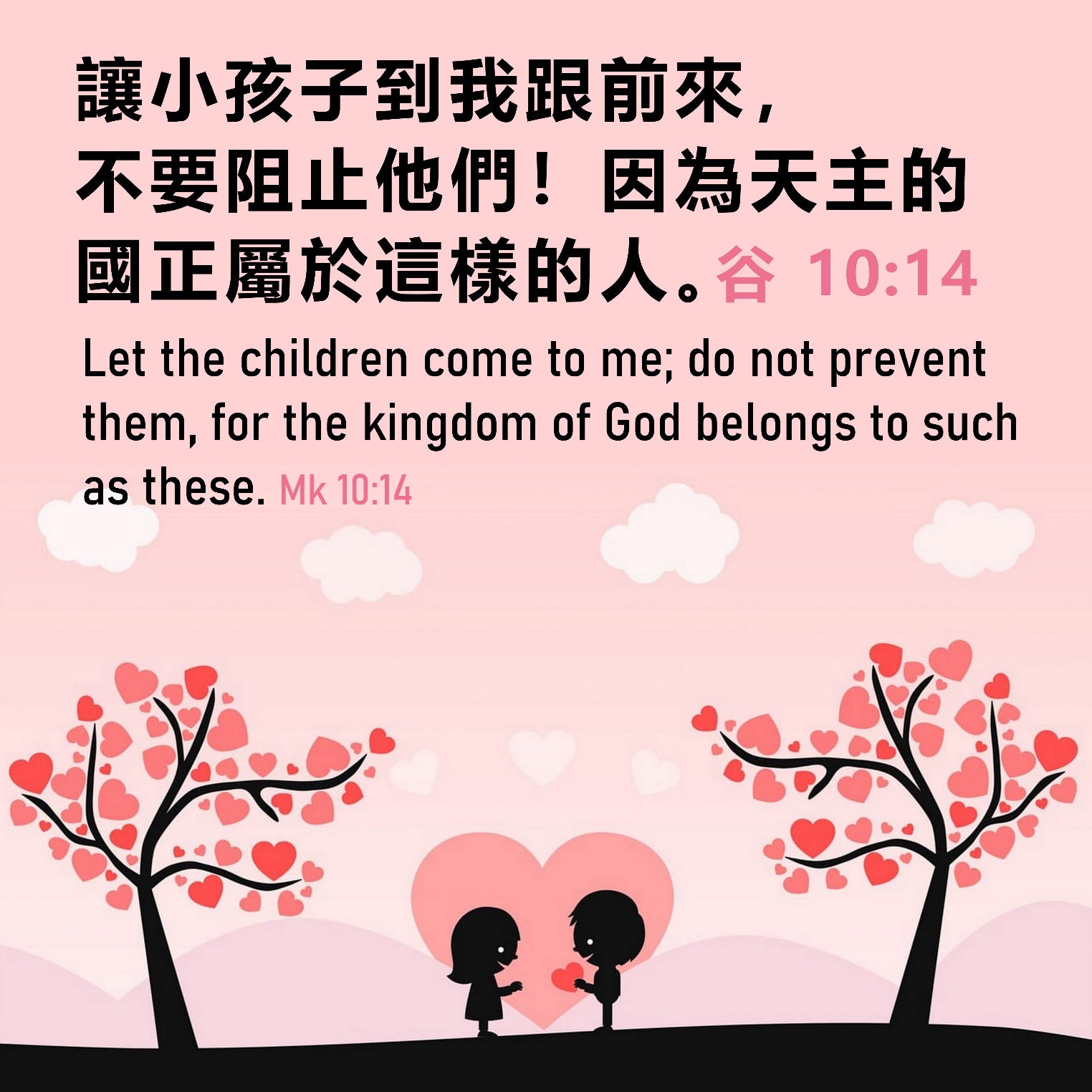 手機接收金句:Whatsapp 9854 7532 facebook.com/HONGKONGCBA1973
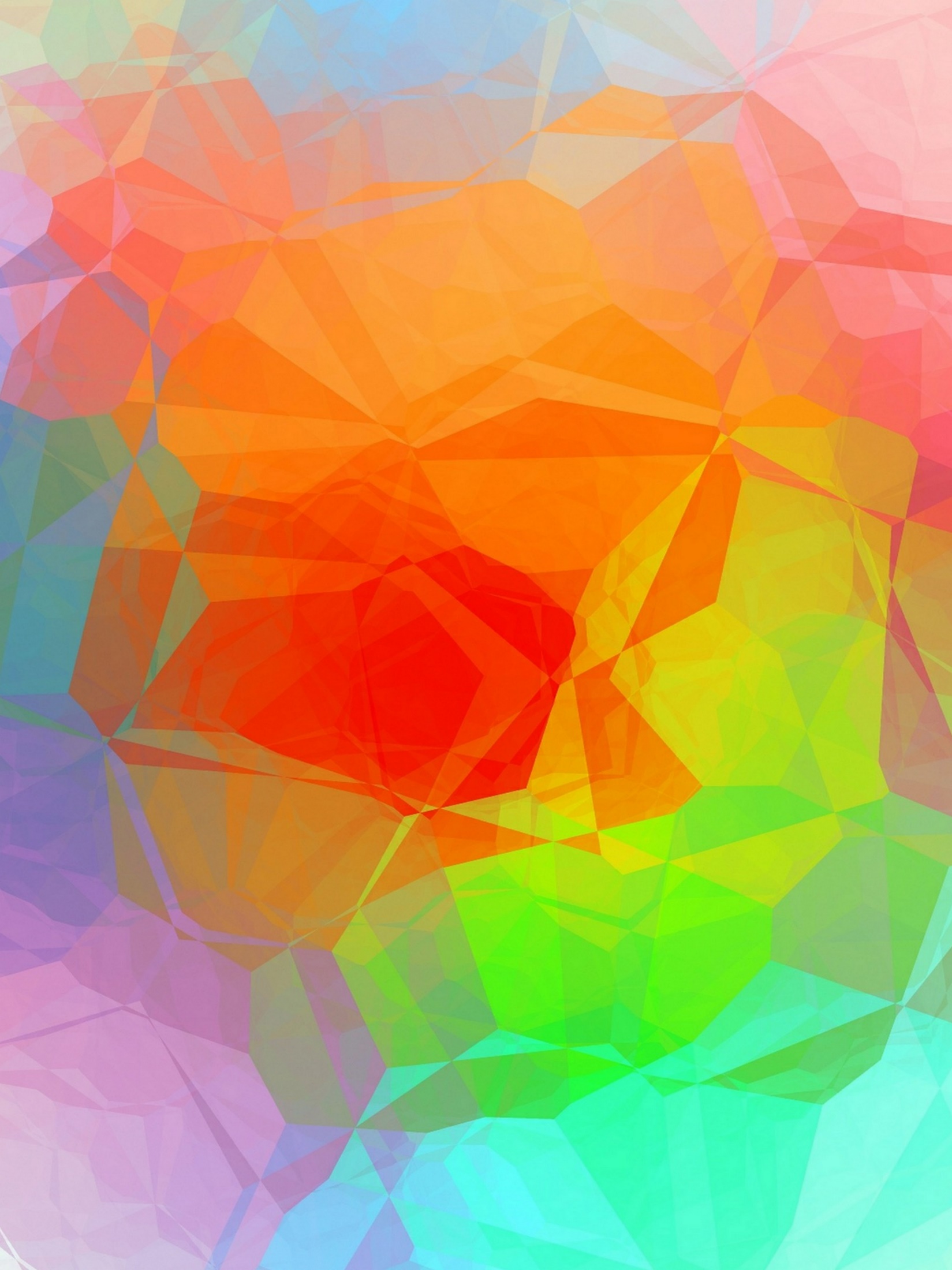 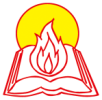 天主教香港聖經協會
「讀主言‧入主心」聖經金句日曆
2024年5月26日主日           四月十九
天主聖三主日(節日)
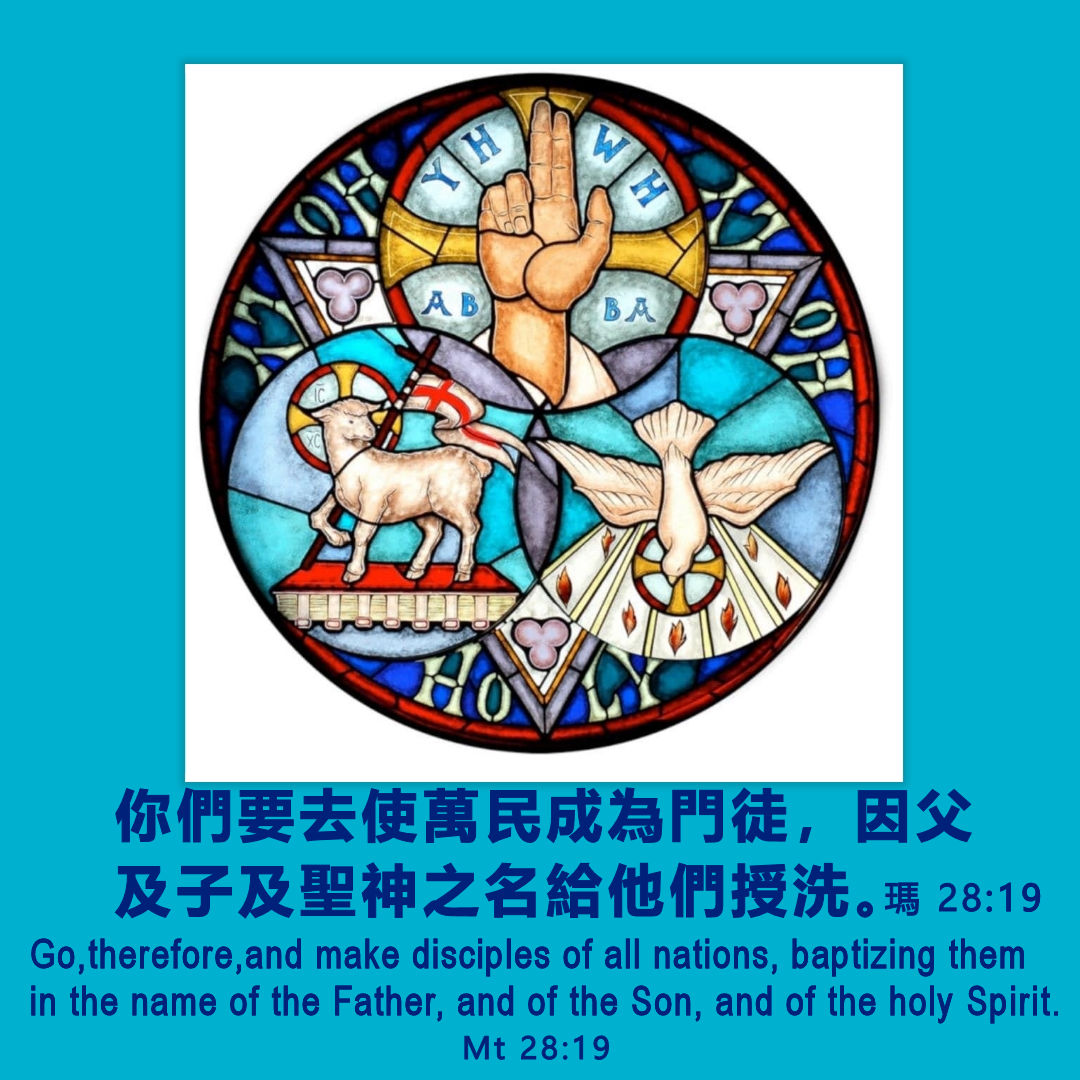 手機接收金句:Whatsapp 9854 7532 facebook.com/HONGKONGCBA1973
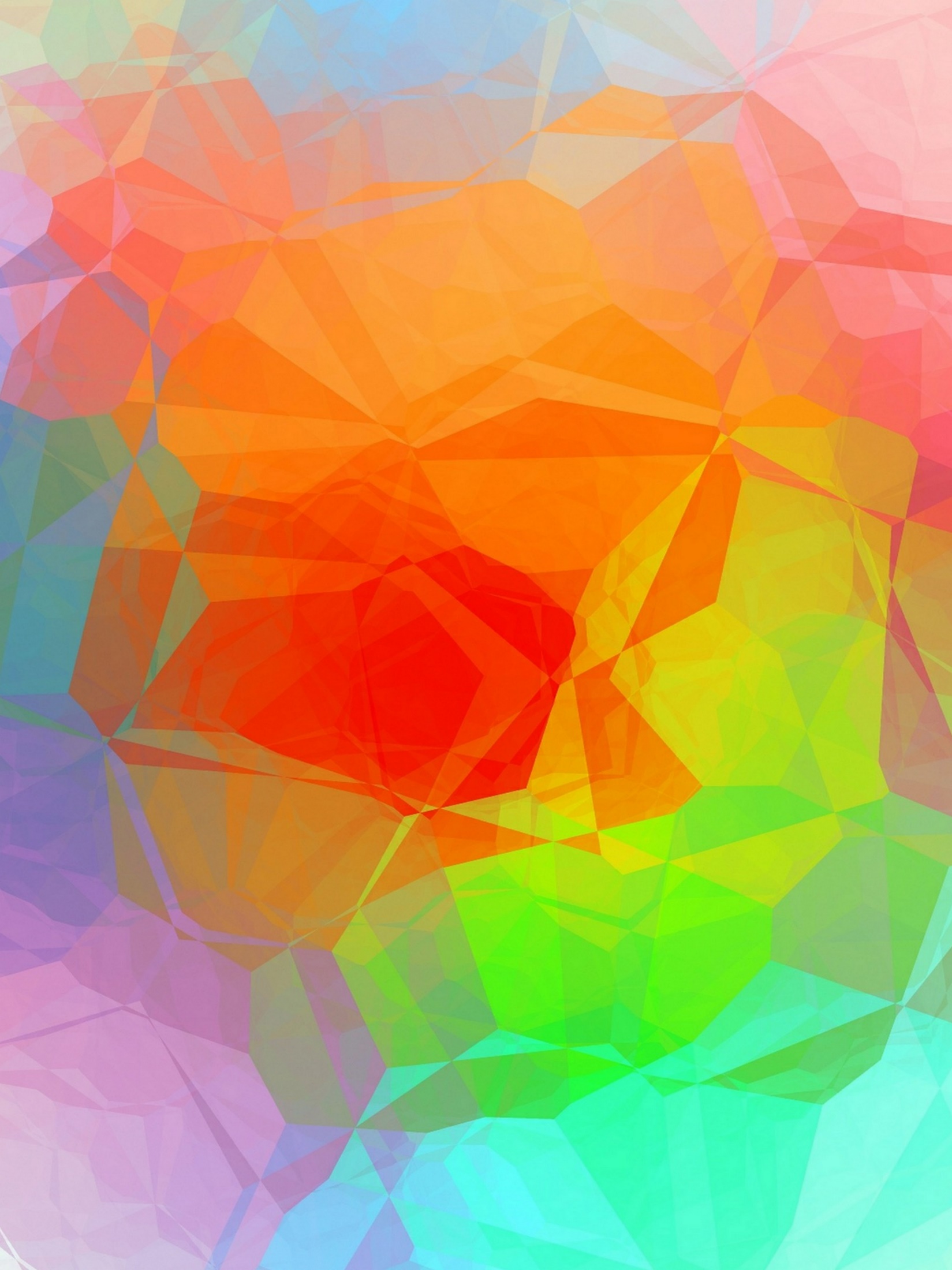 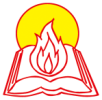 天主教香港聖經協會
「讀主言‧入主心」聖經金句日曆
2024年5月27日星期一           四月二十
常年期第八週
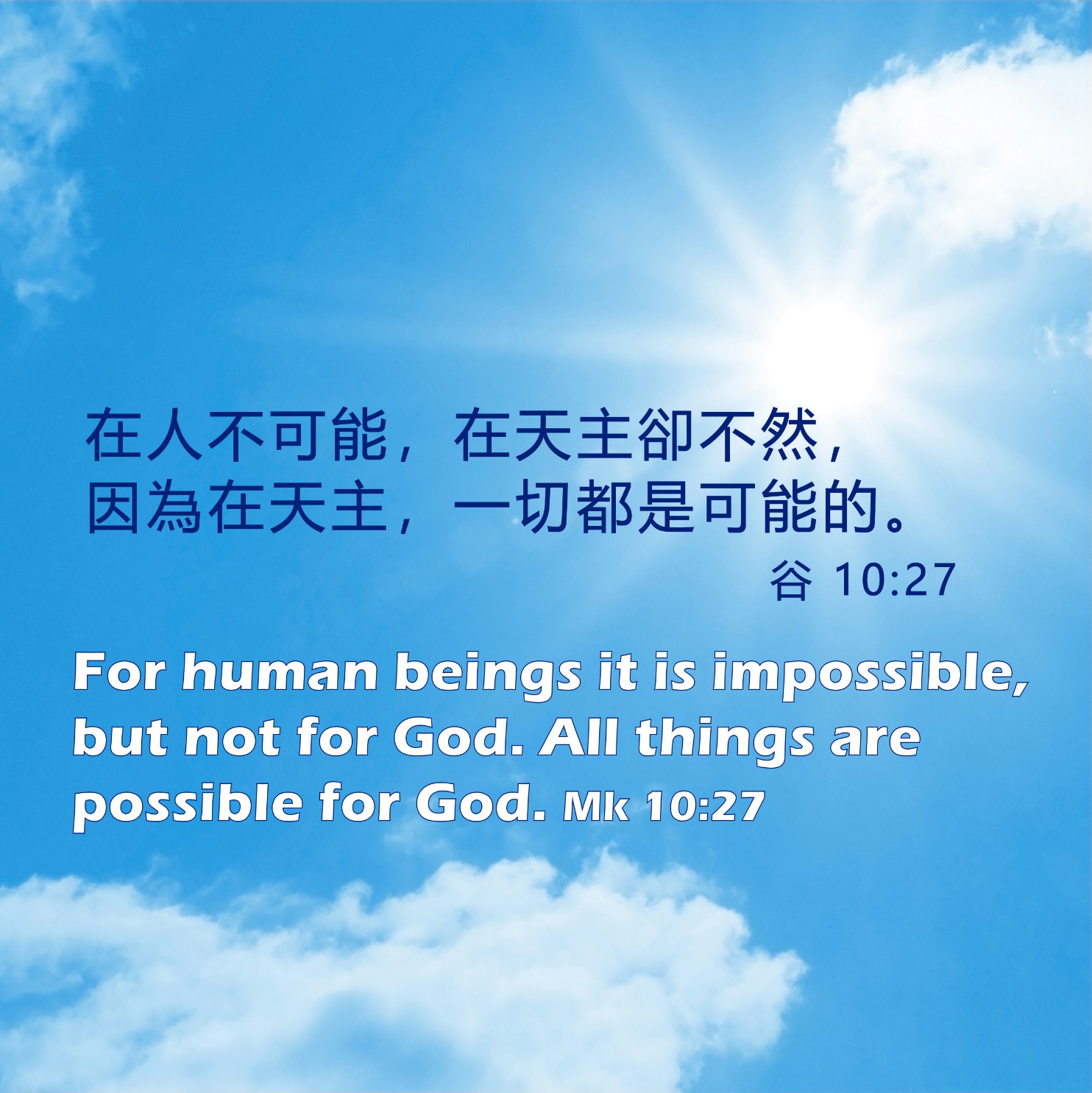 手機接收金句:Whatsapp 9854 7532 facebook.com/HONGKONGCBA1973
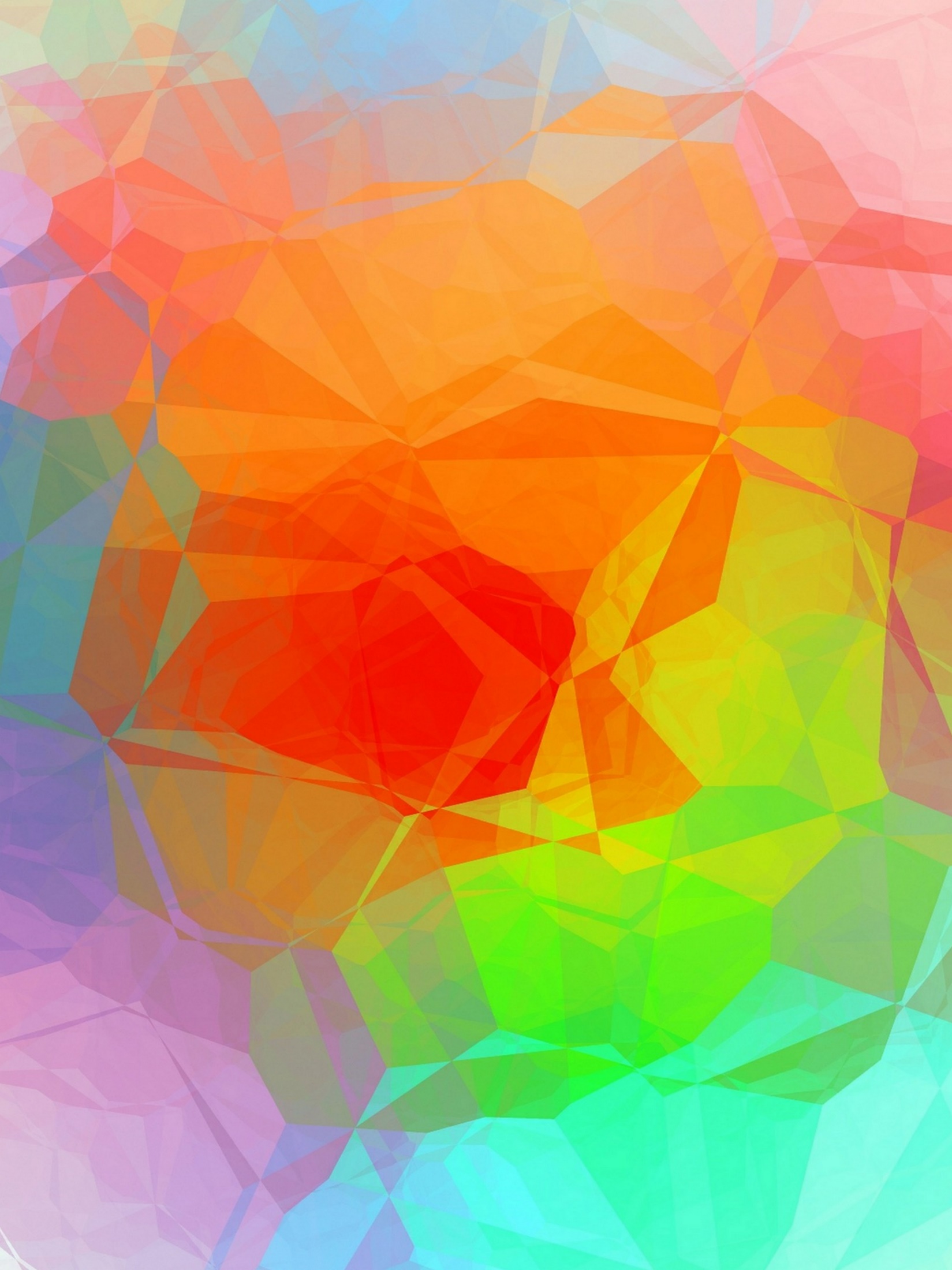 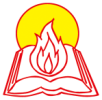 天主教香港聖經協會
「讀主言‧入主心」聖經金句日曆
2024年5月28日星期二           四月廿一
常年期第八週
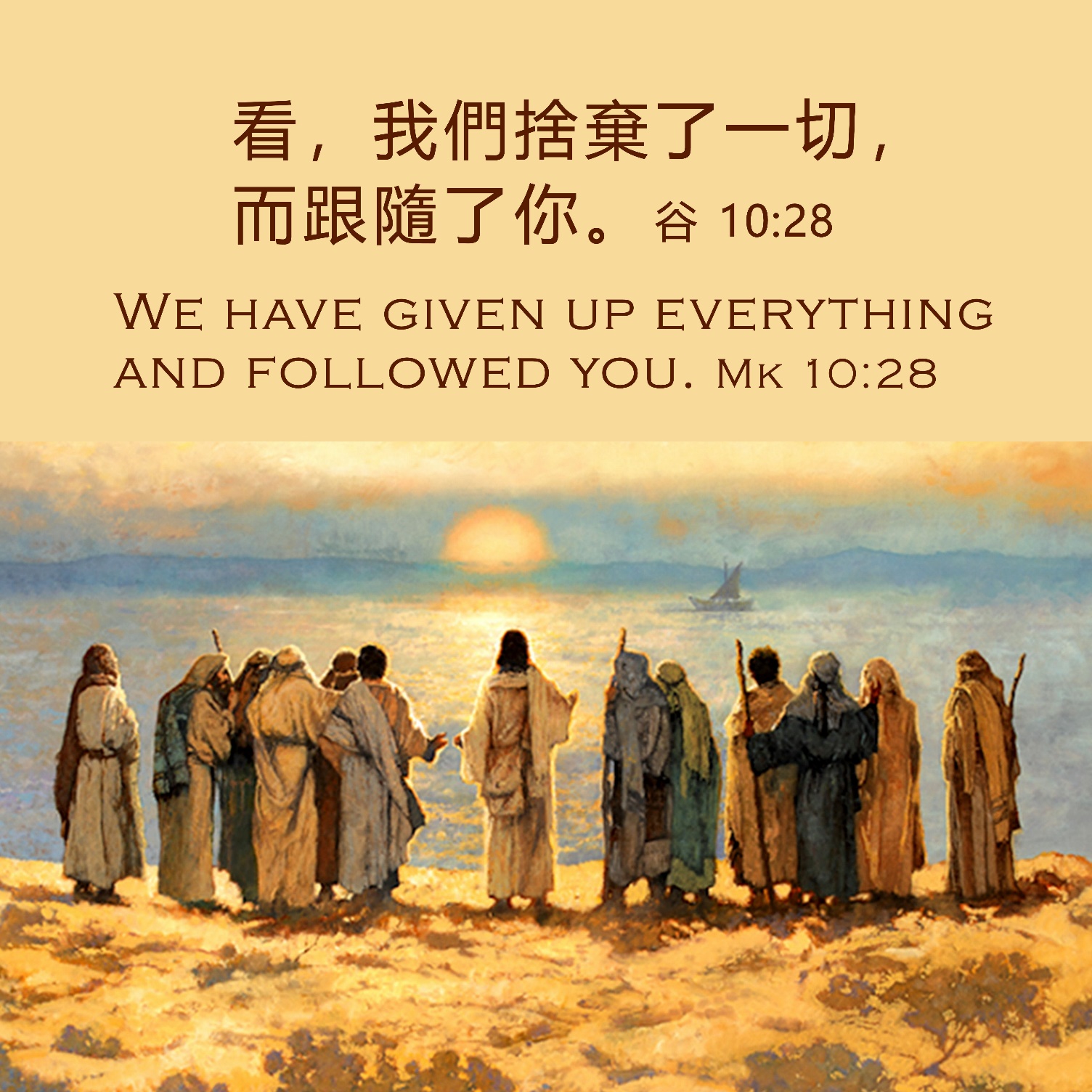 手機接收金句:Whatsapp 9854 7532 facebook.com/HONGKONGCBA1973
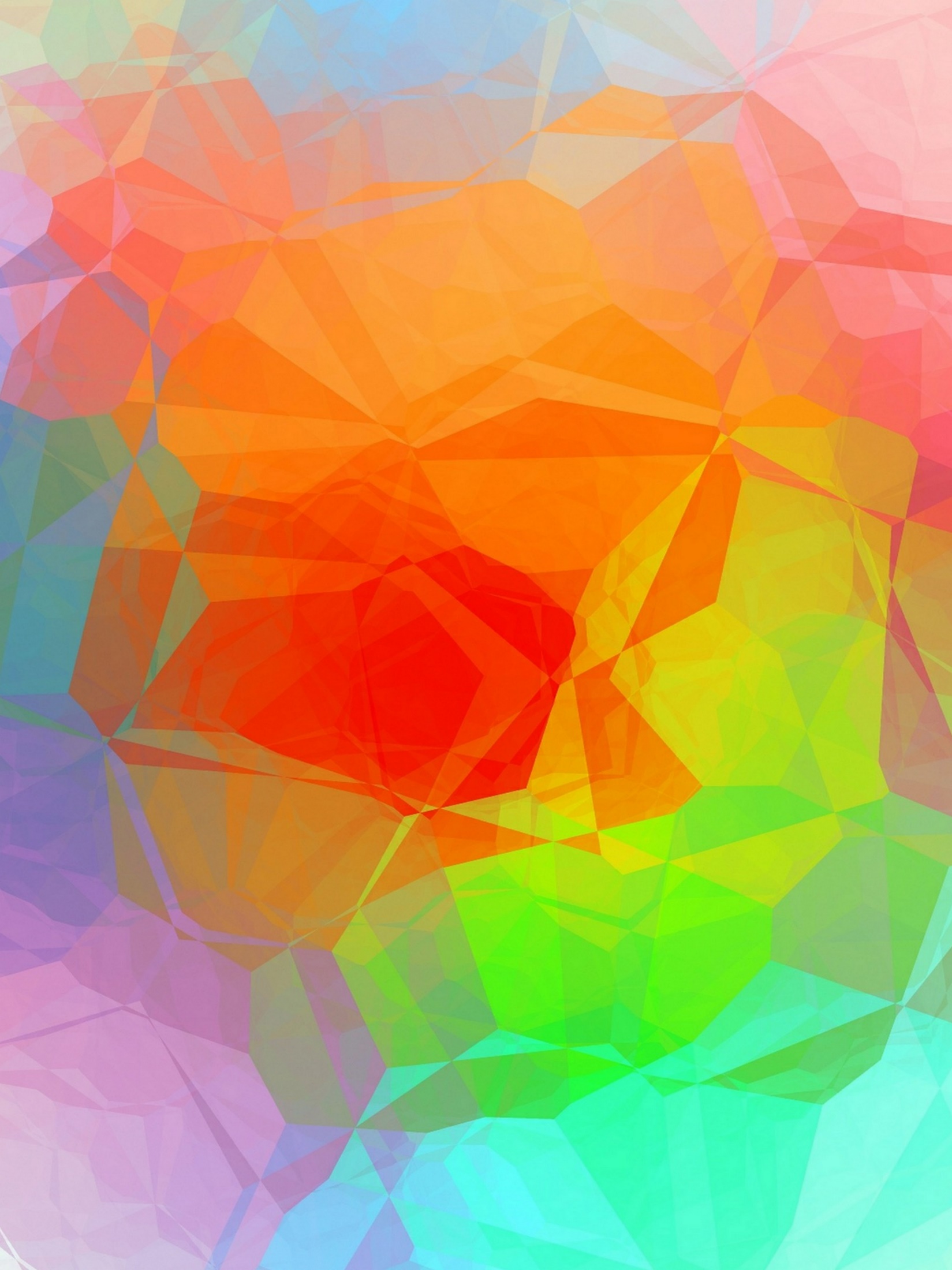 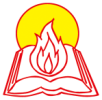 天主教香港聖經協會
「讀主言‧入主心」聖經金句日曆
2024年5月29日星期三           四月廿二
常年期第八週
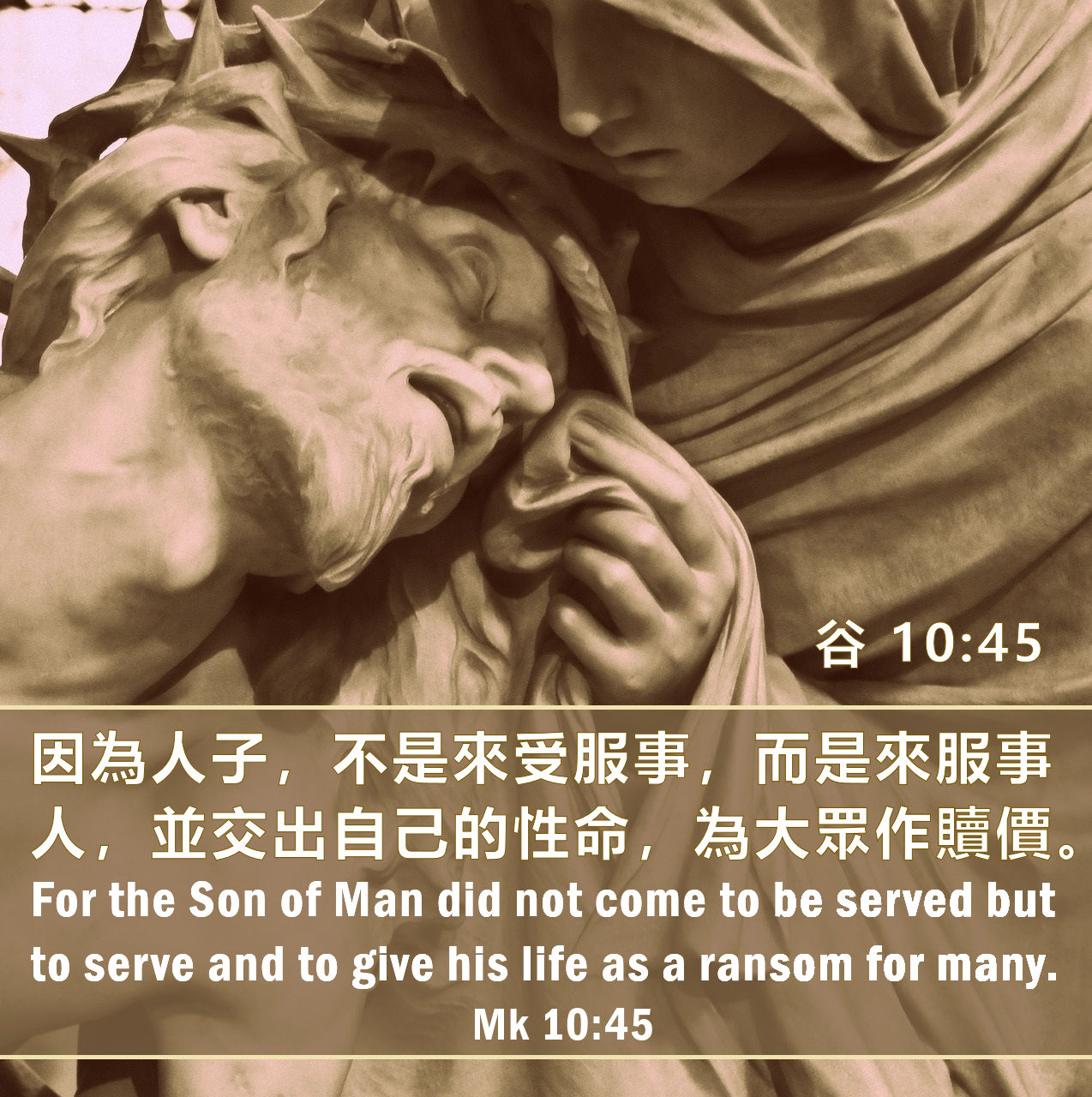 手機接收金句:Whatsapp 9854 7532 facebook.com/HONGKONGCBA1973
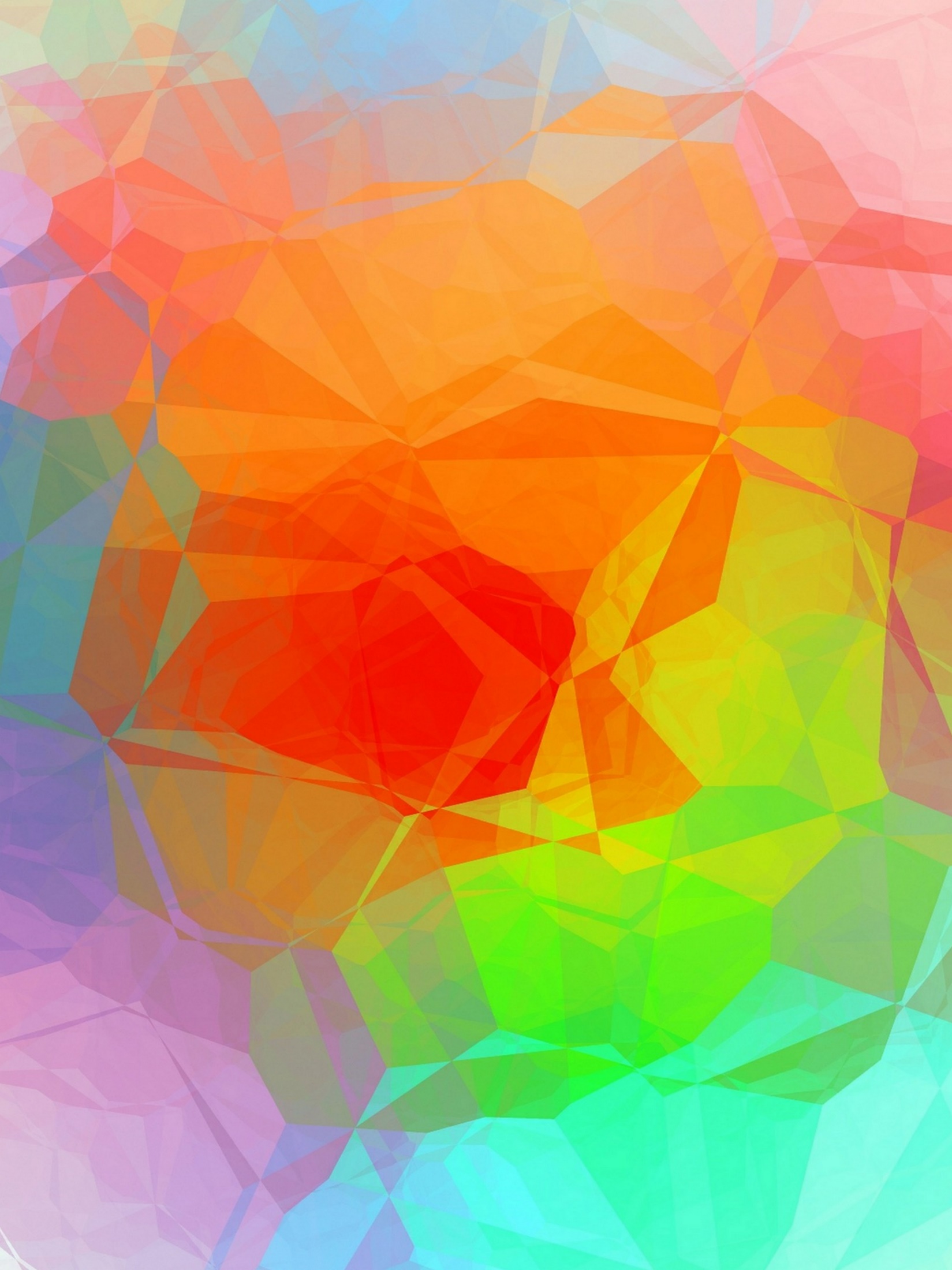 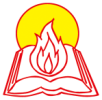 天主教香港聖經協會
「讀主言‧入主心」聖經金句日曆
2024年5月30日星期四           四月廿三
常年期第八週
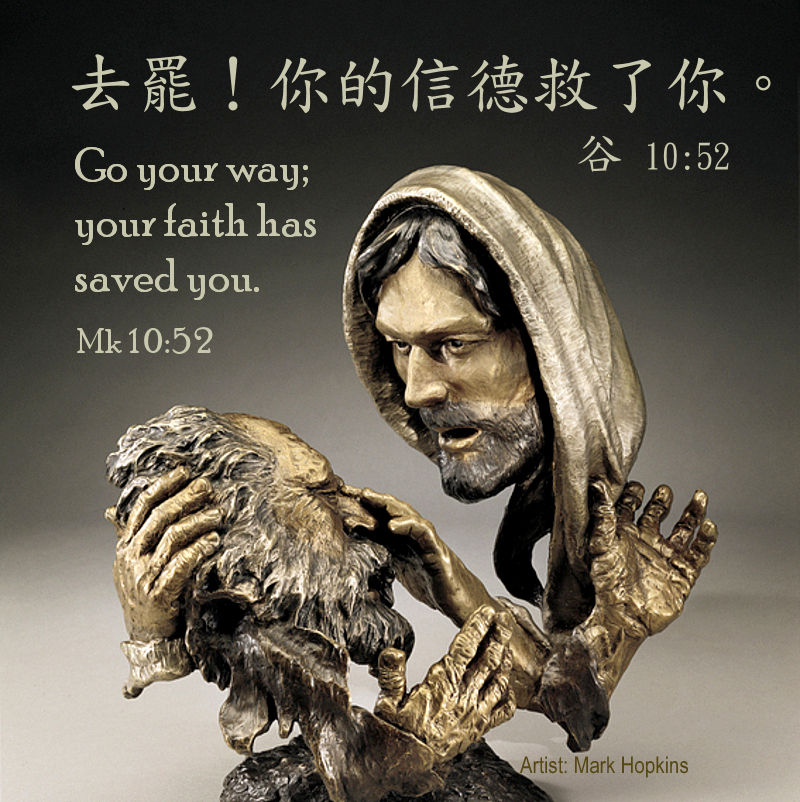 手機接收金句:Whatsapp 9854 7532 facebook.com/HONGKONGCBA1973
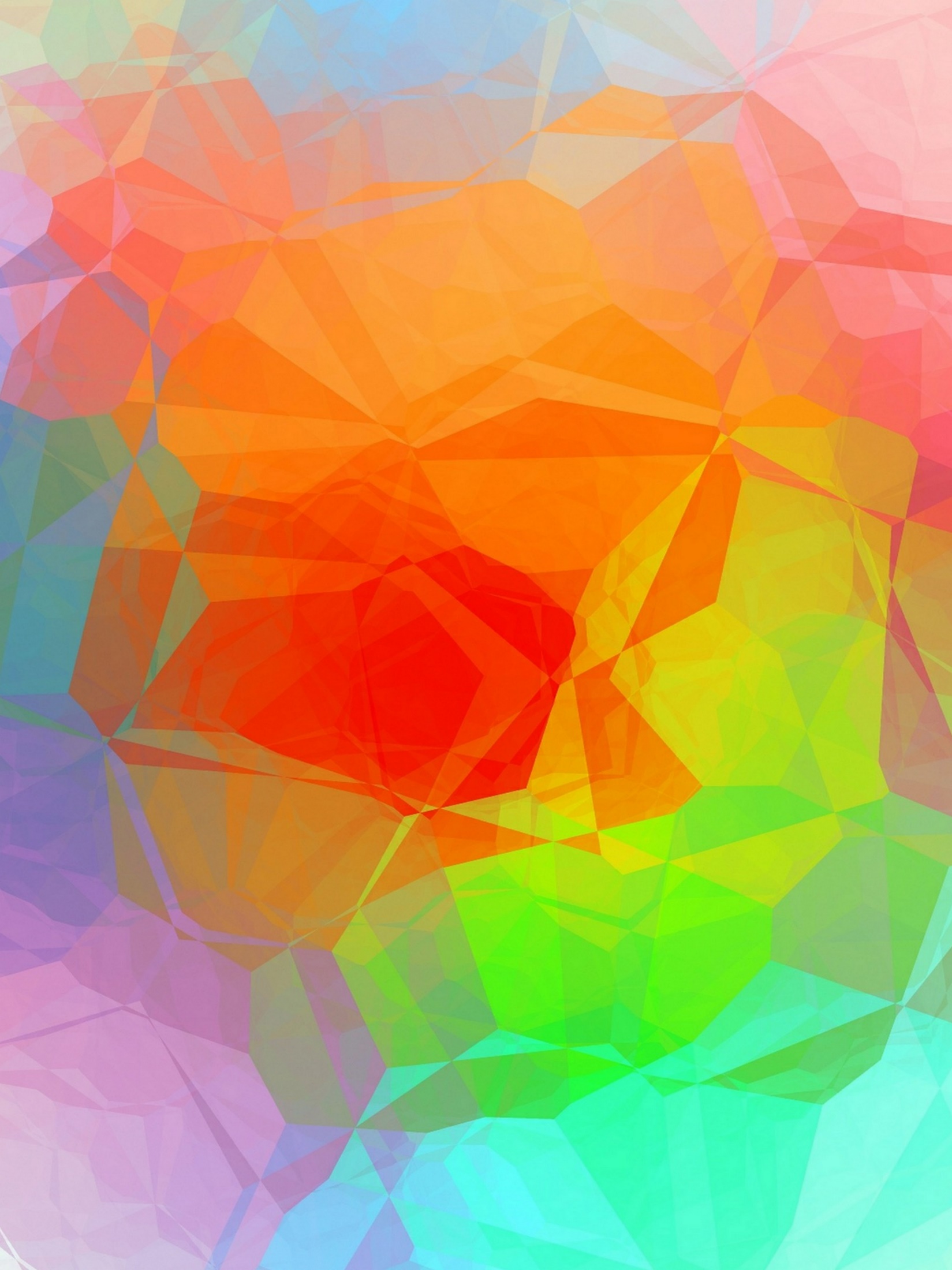 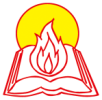 天主教香港聖經協會
「讀主言‧入主心」聖經金句日曆
2024年5月31日星期五           四月廿四
聖母訪親(慶日)
Vistation of the Blessed Virgin Mary (F.)
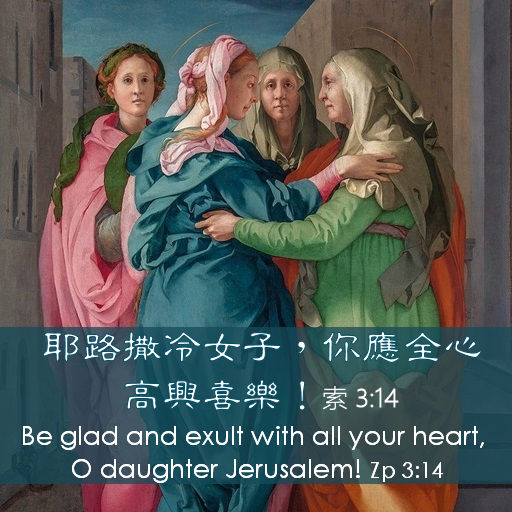 手機接收金句:Whatsapp 9854 7532 facebook.com/HONGKONGCBA1973